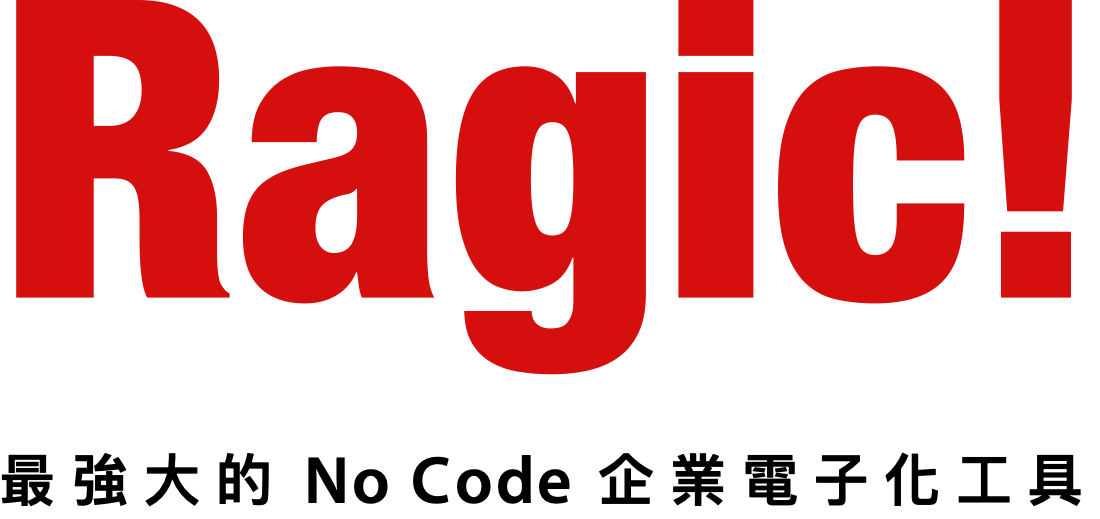 Excel
最多人使用的資料管理工具
快速好上手，但長期而言
很危險
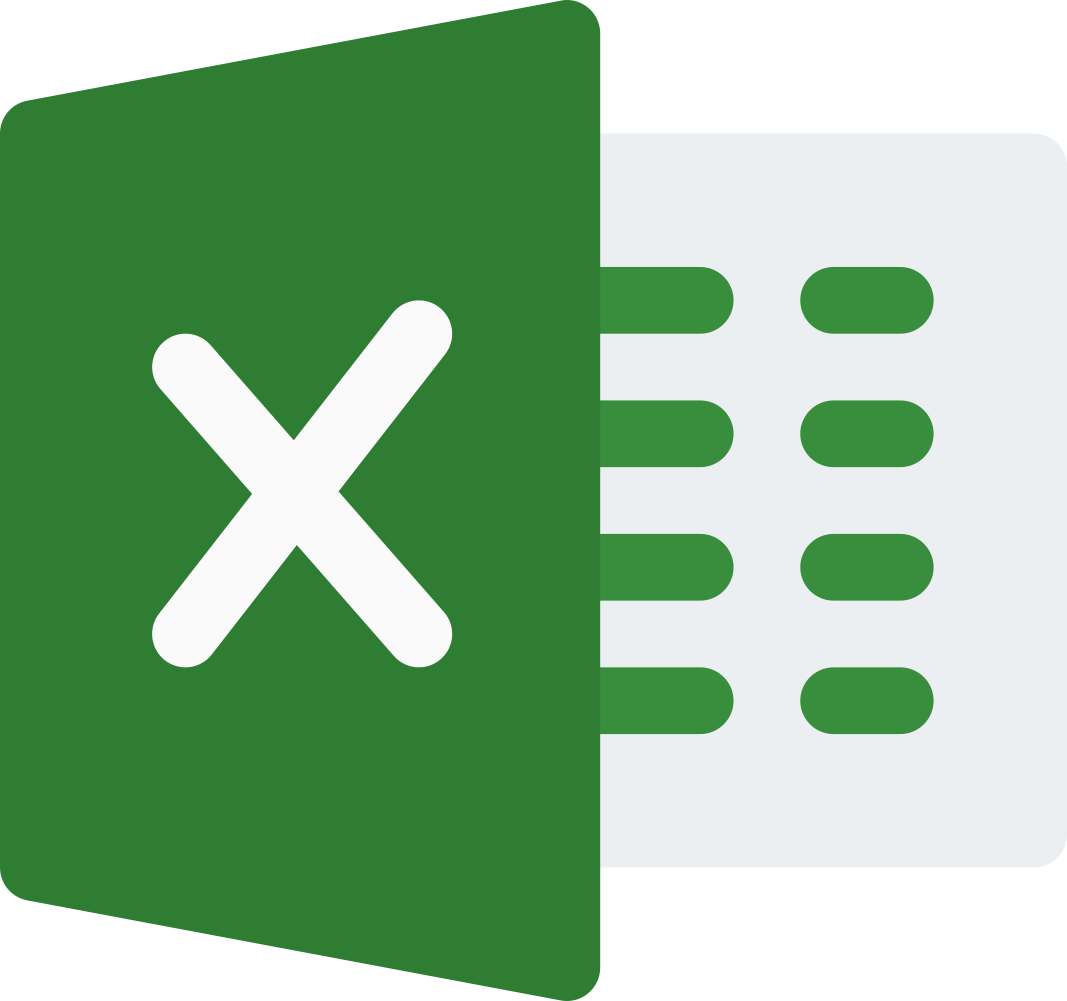 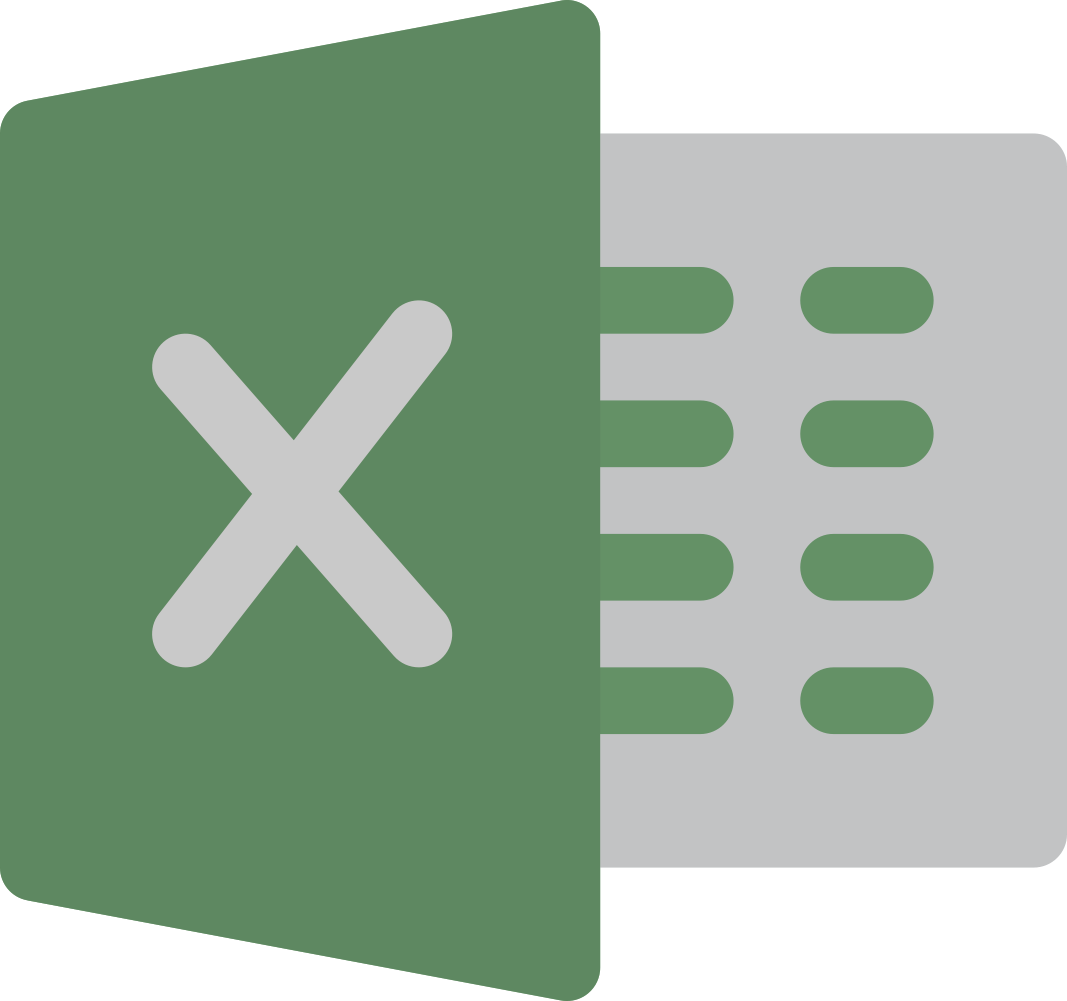 耗時
員工有高達 90% 的時間在和 Excel 搏鬥
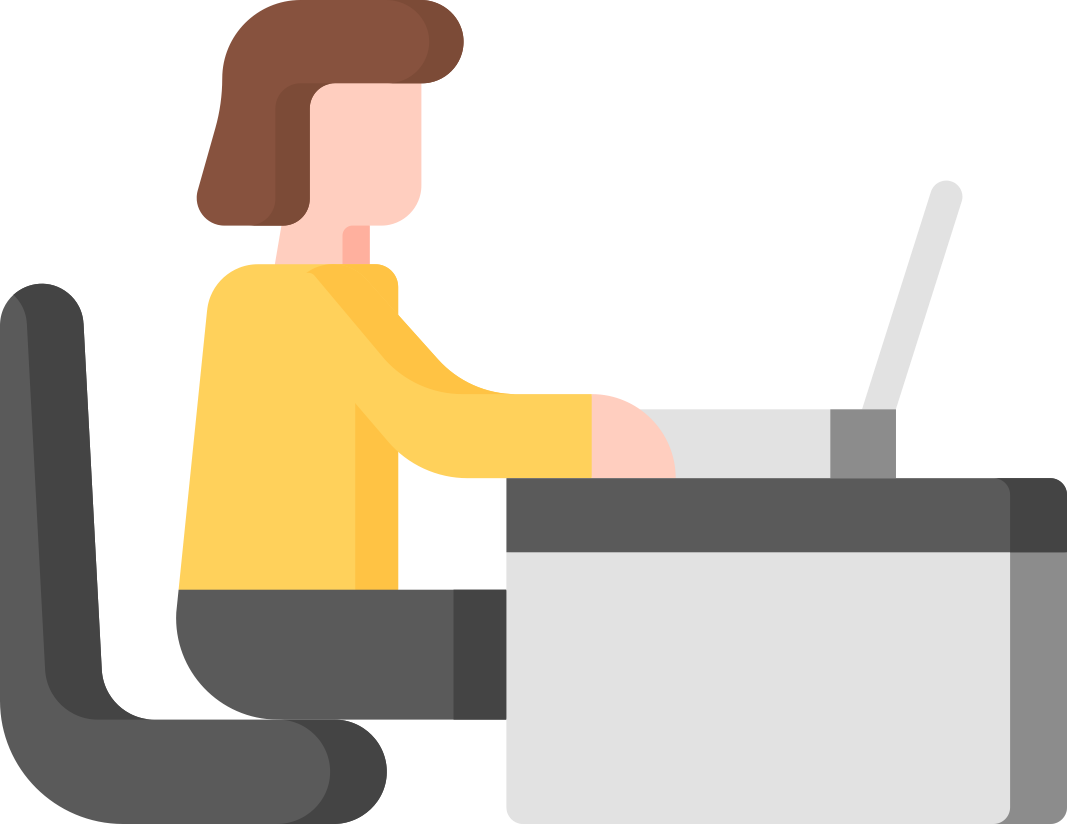 這裡的數字少一個零
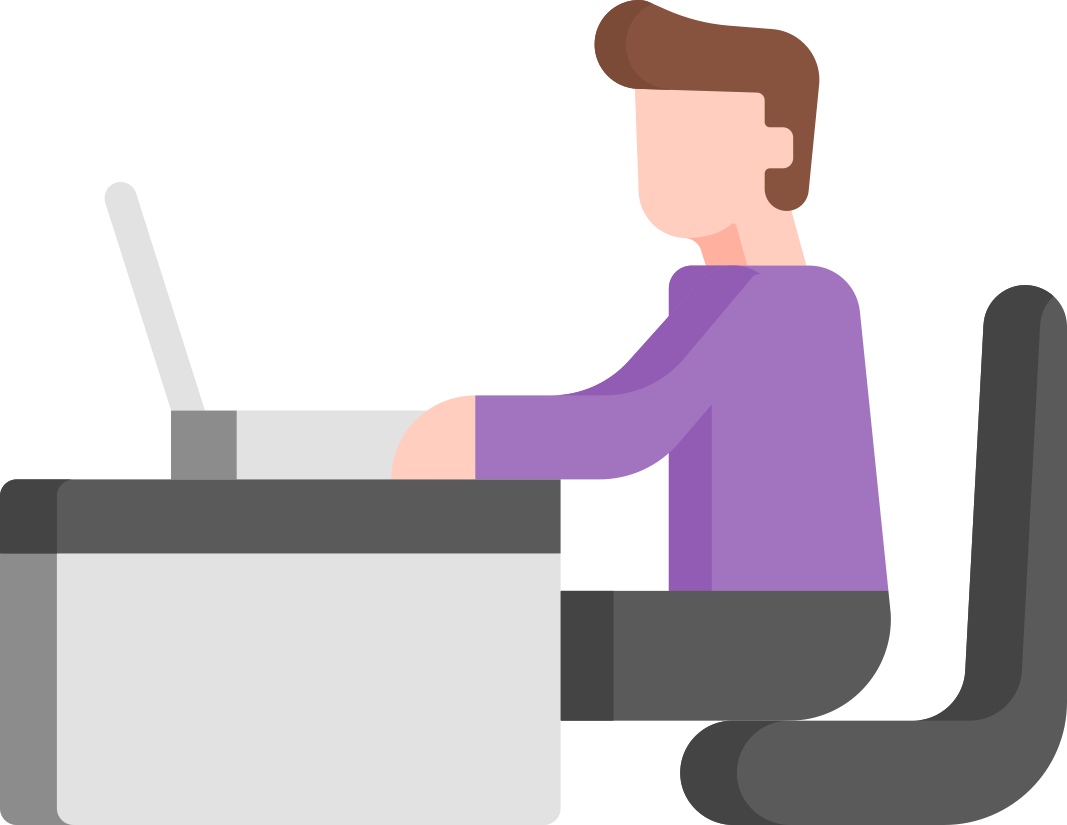 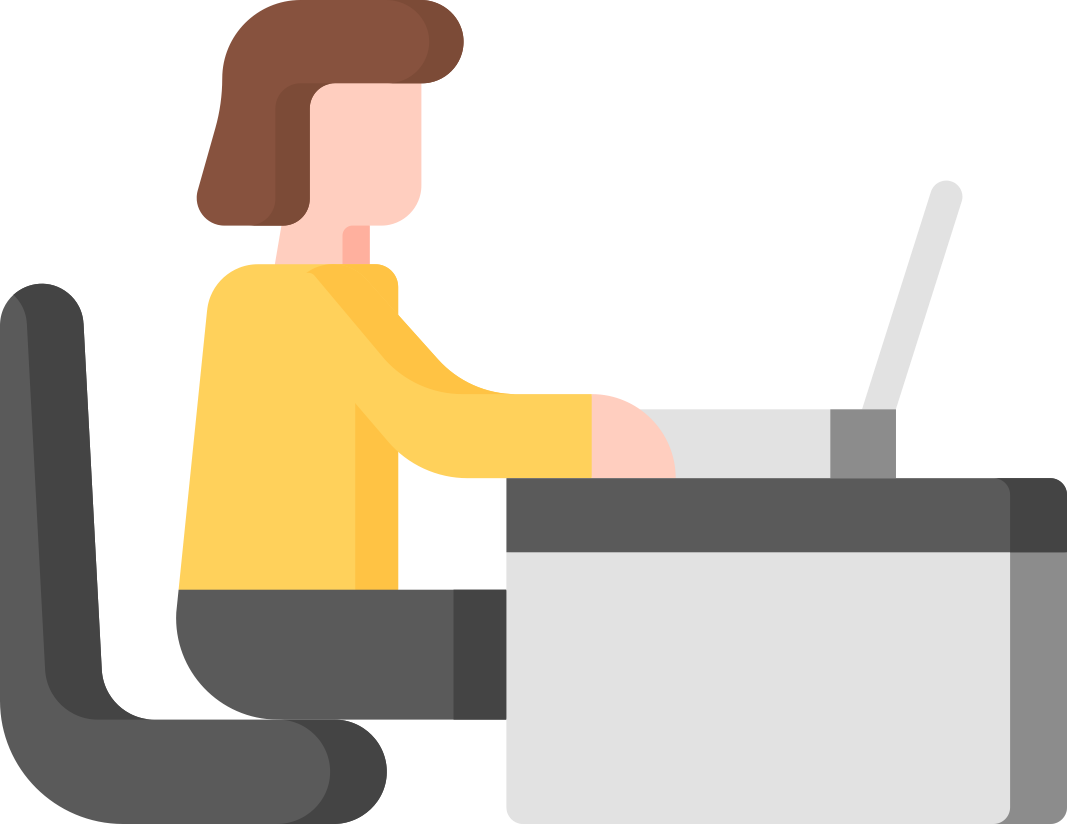 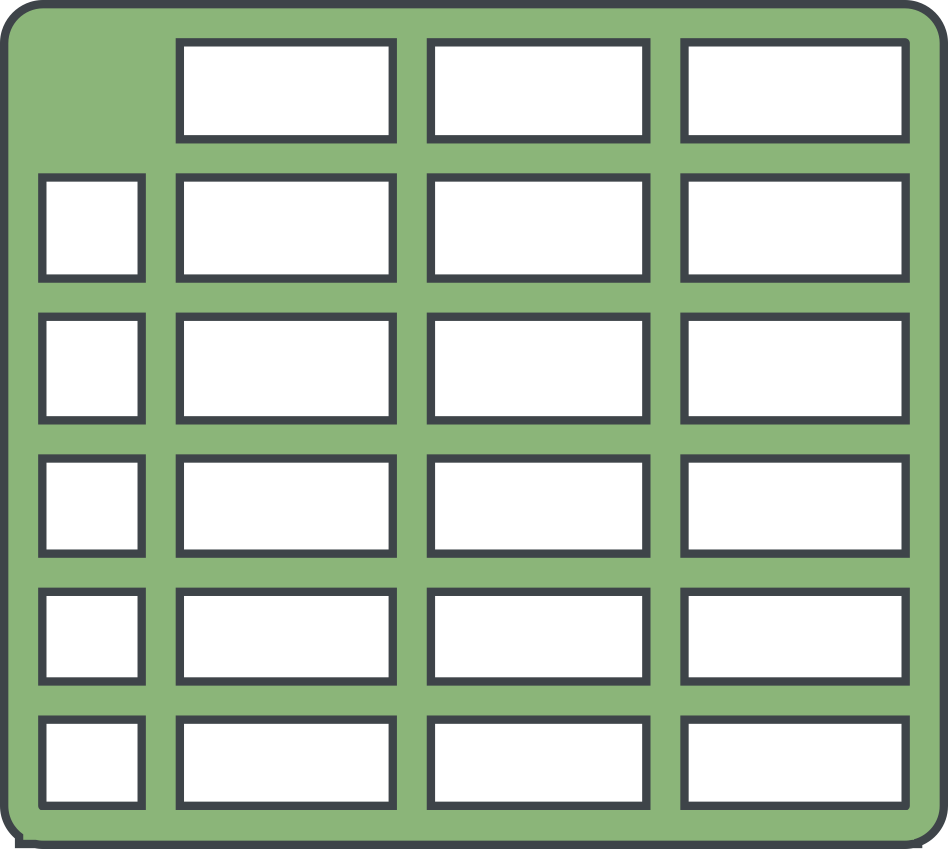 這張要跟這張連在一起
這張公式有問題
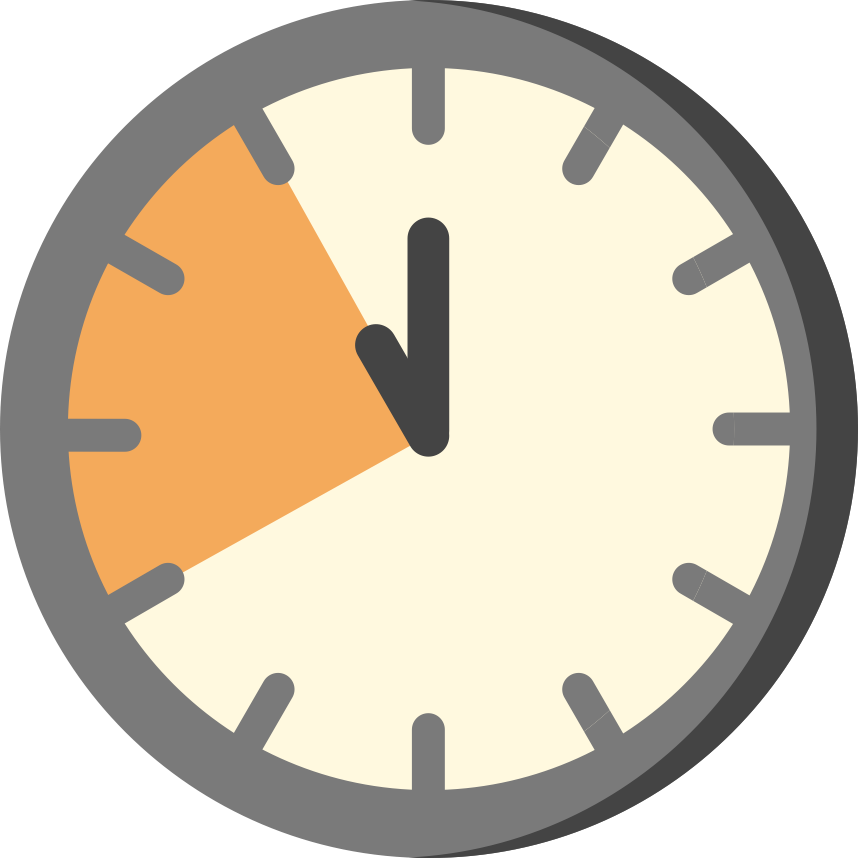 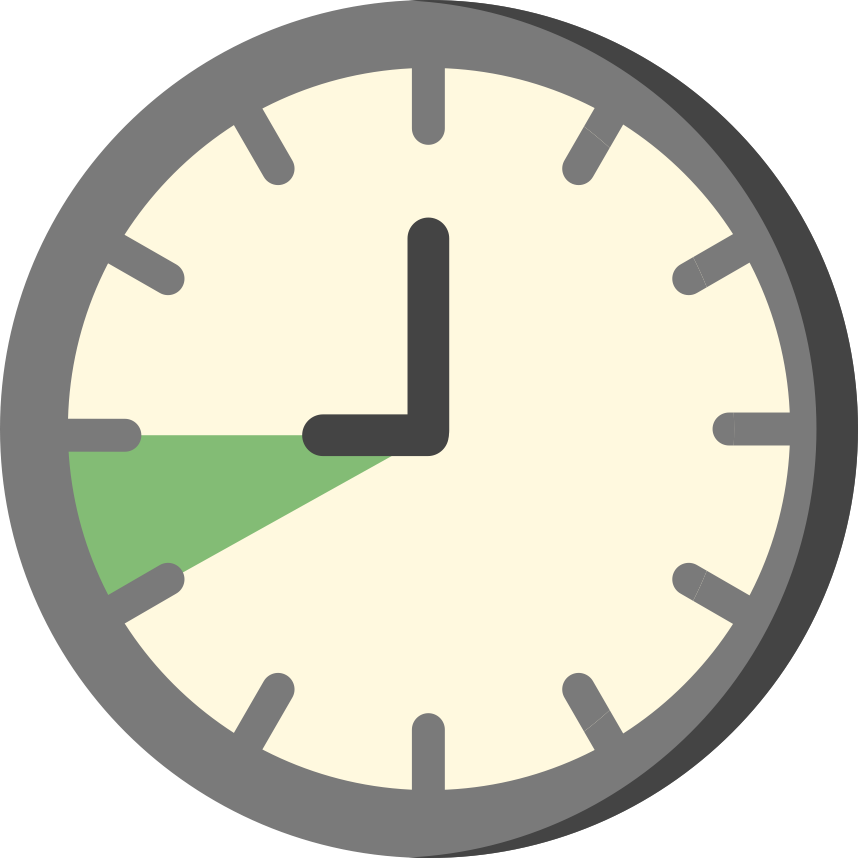 建立試算表
合併同仁版本
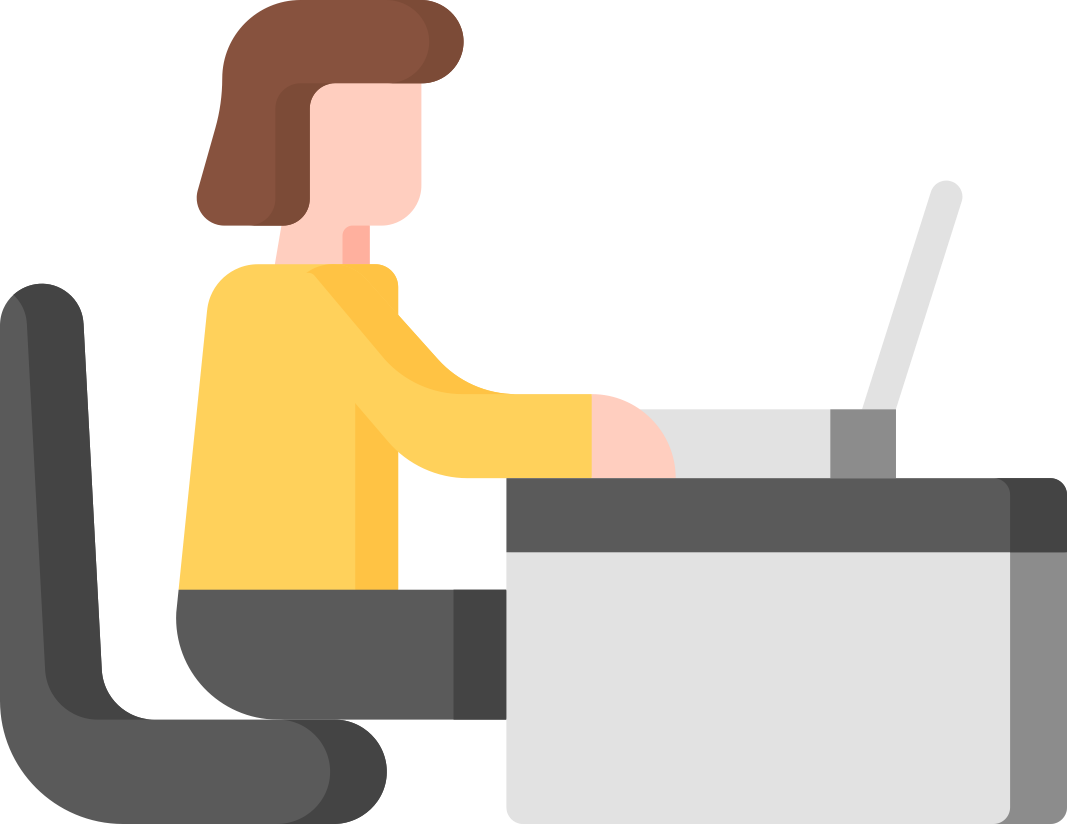 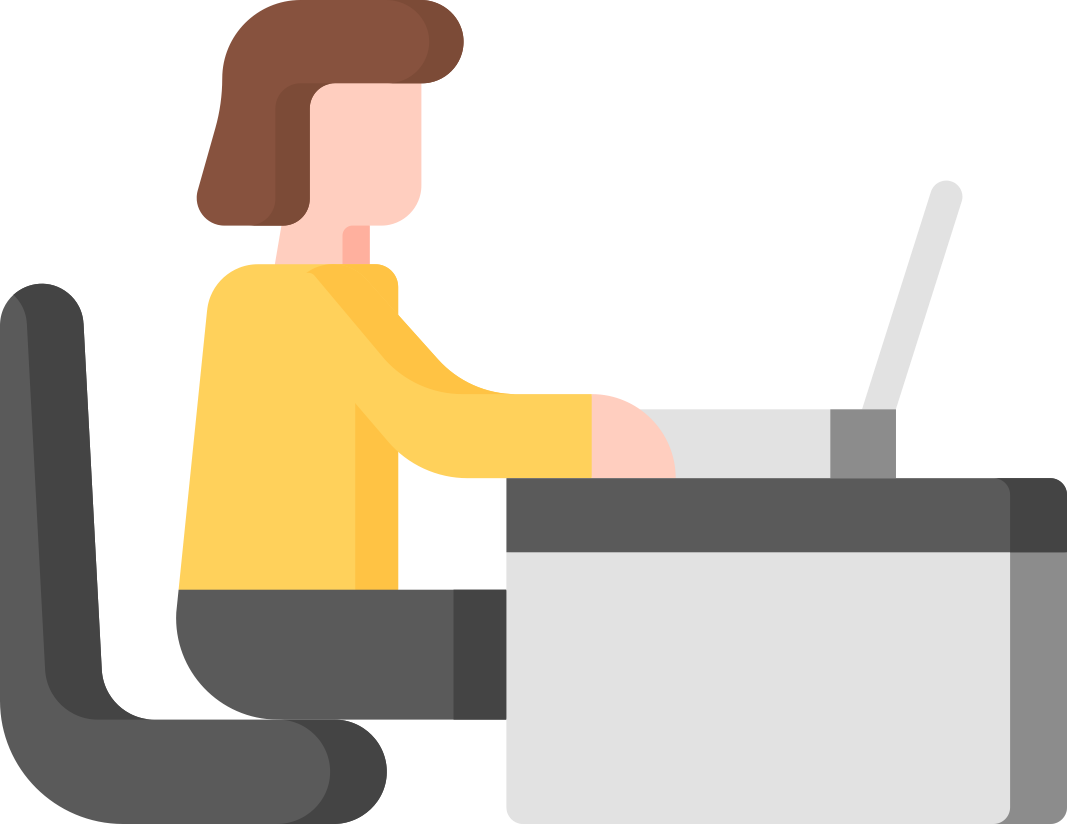 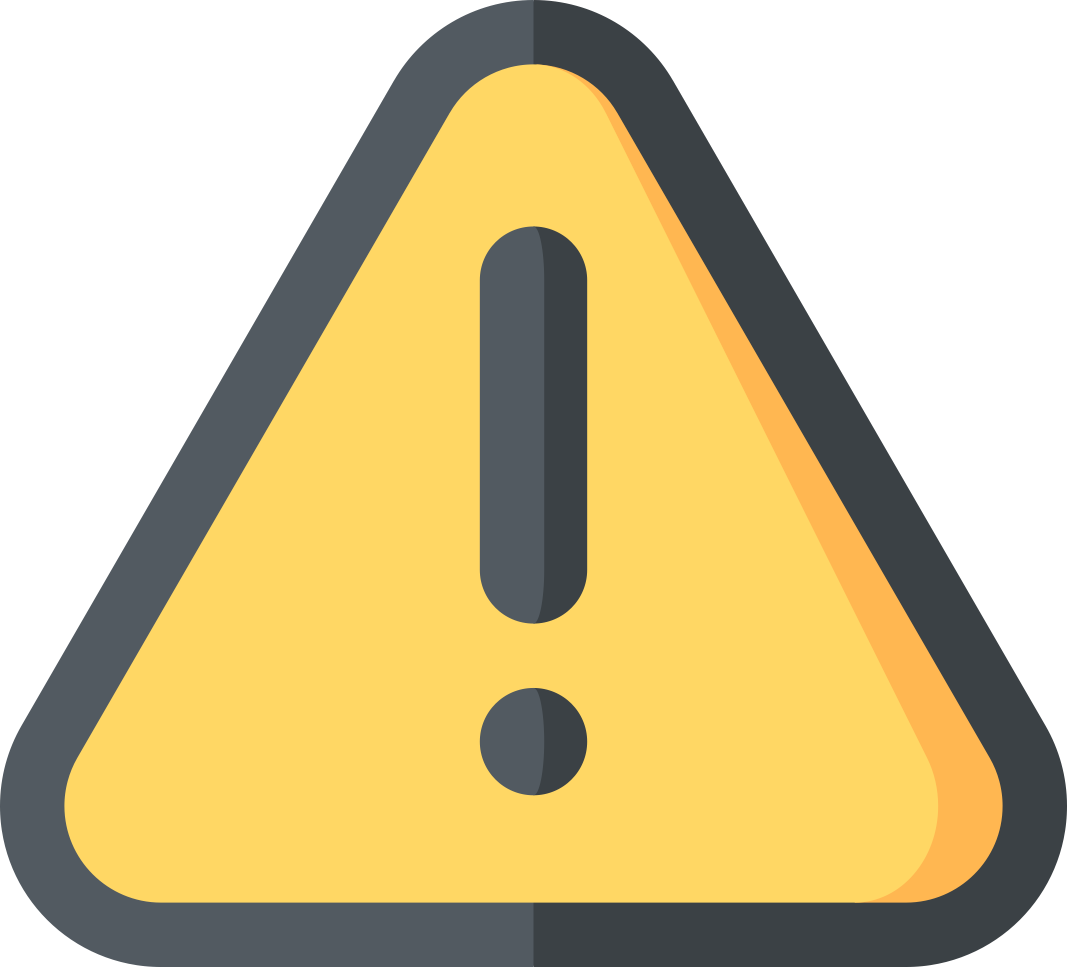 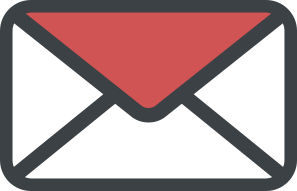 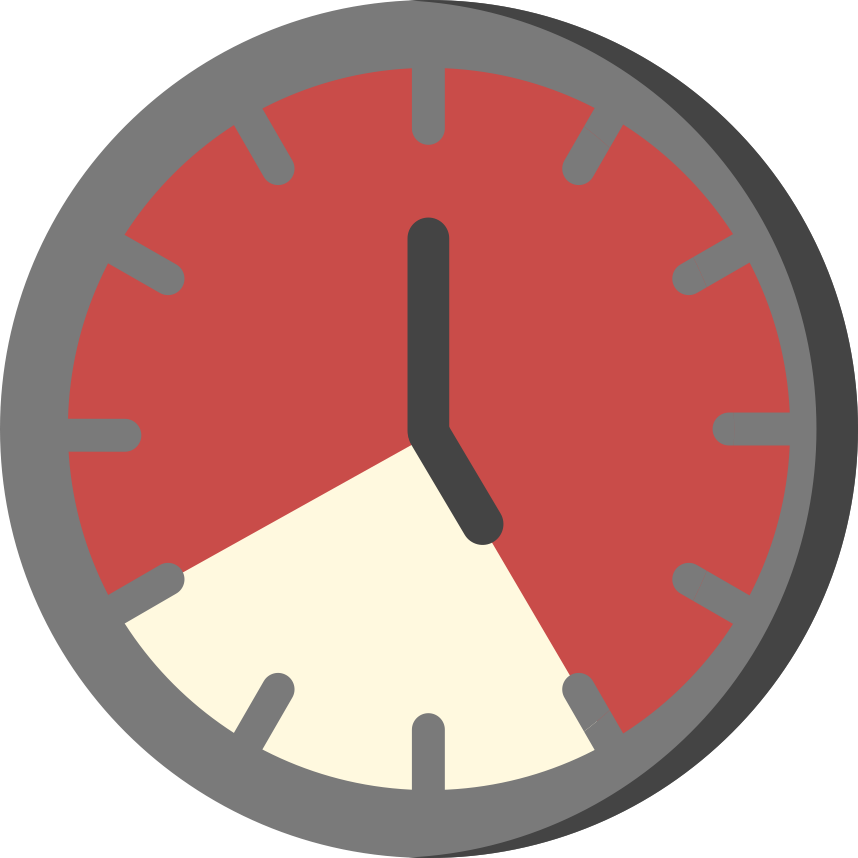 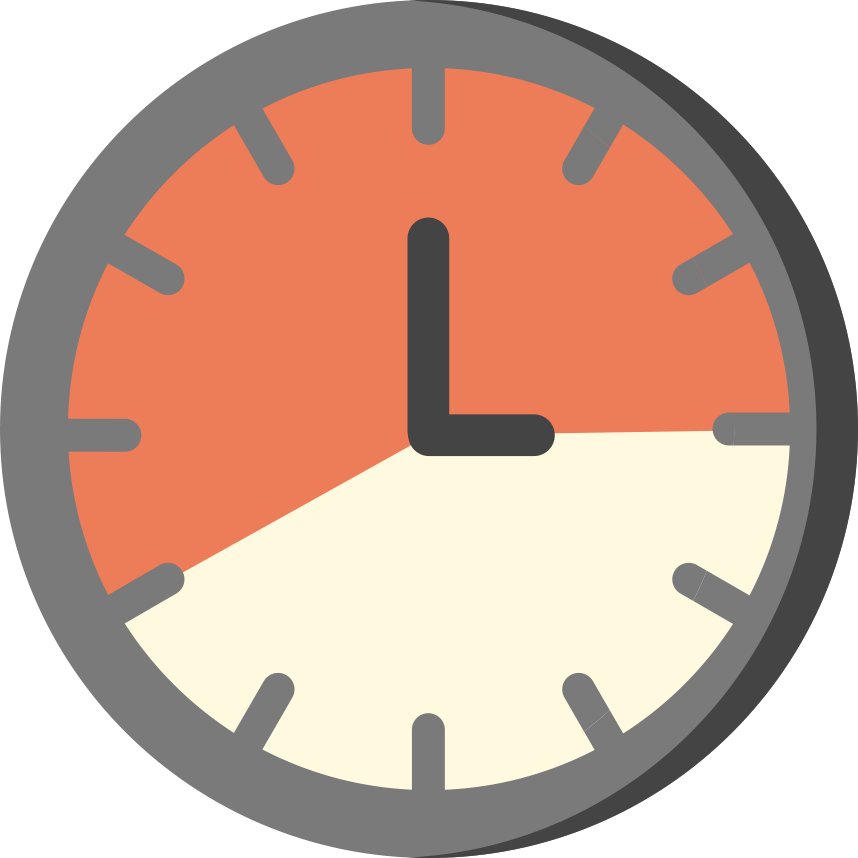 向主管彙報
找錯誤公式
錯誤
根據統計，88% 的資料有誤，且無法進行任何內控查核
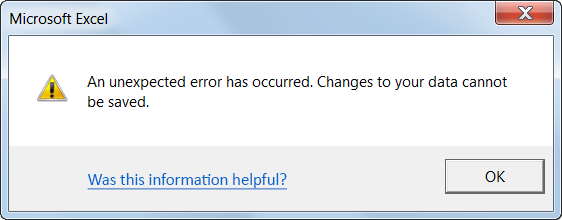 見樹不見林
資料分散在太多工作表，難以產生出有意義的報表
難以成長
資料筆數和使用人數增加，工作效率直線下降
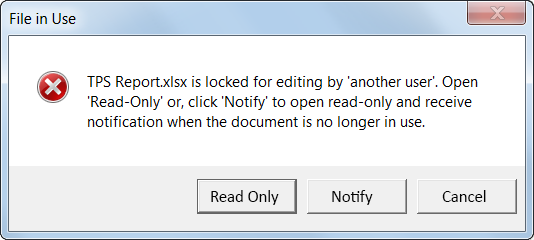 但購買或建構資料庫系統，更令人感到
挫折
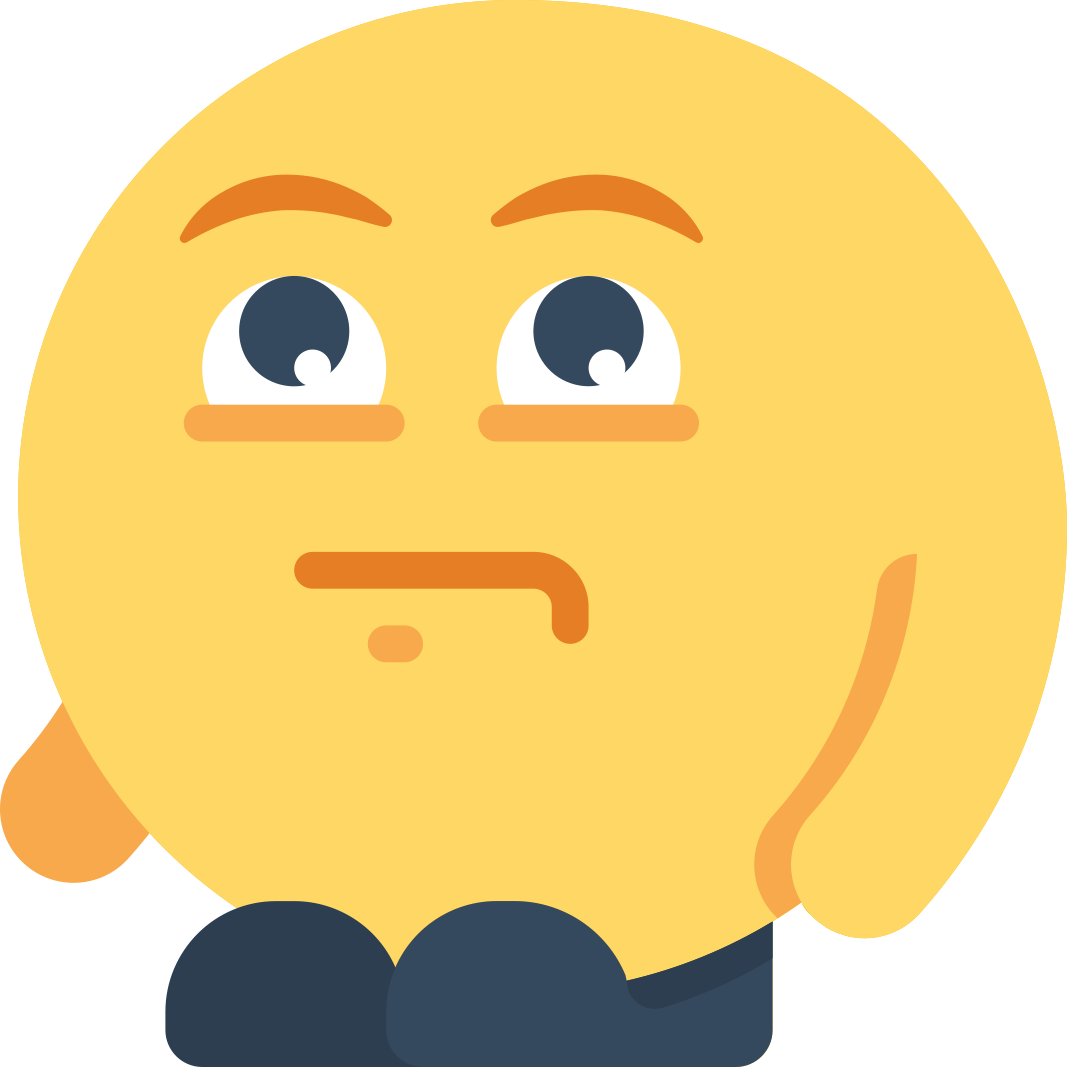 延誤
超過 90% 的企業資訊專案，超過預定日期還無法驗收
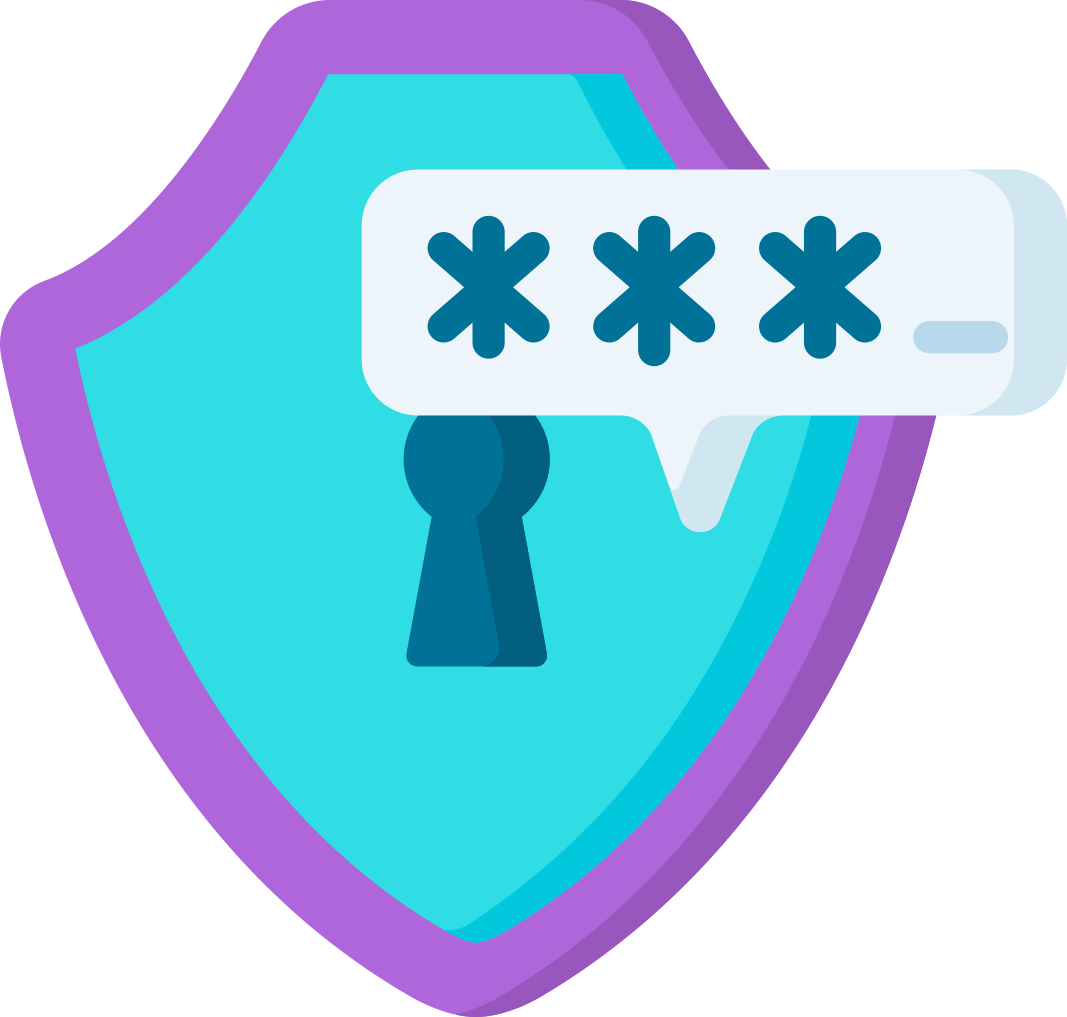 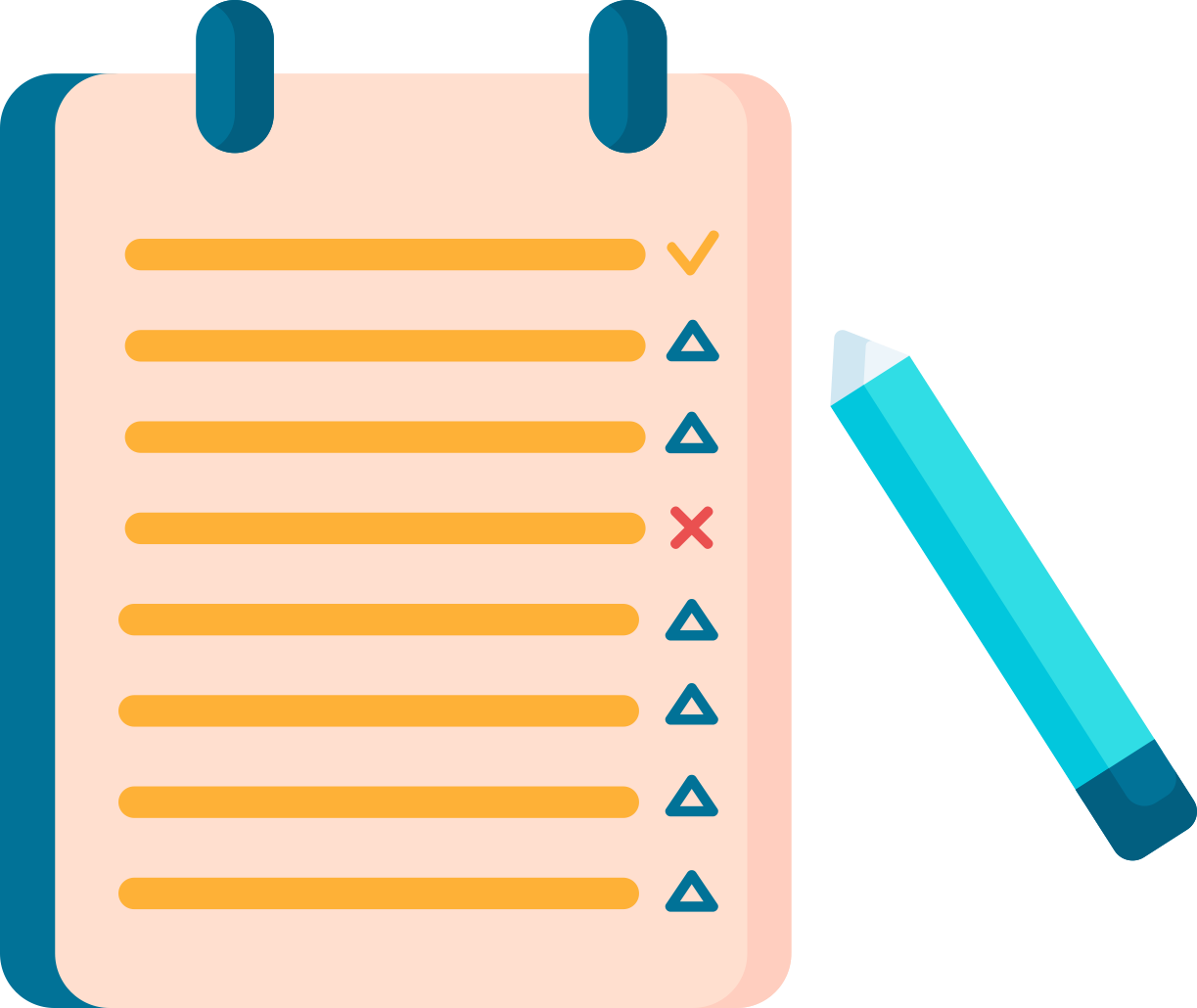 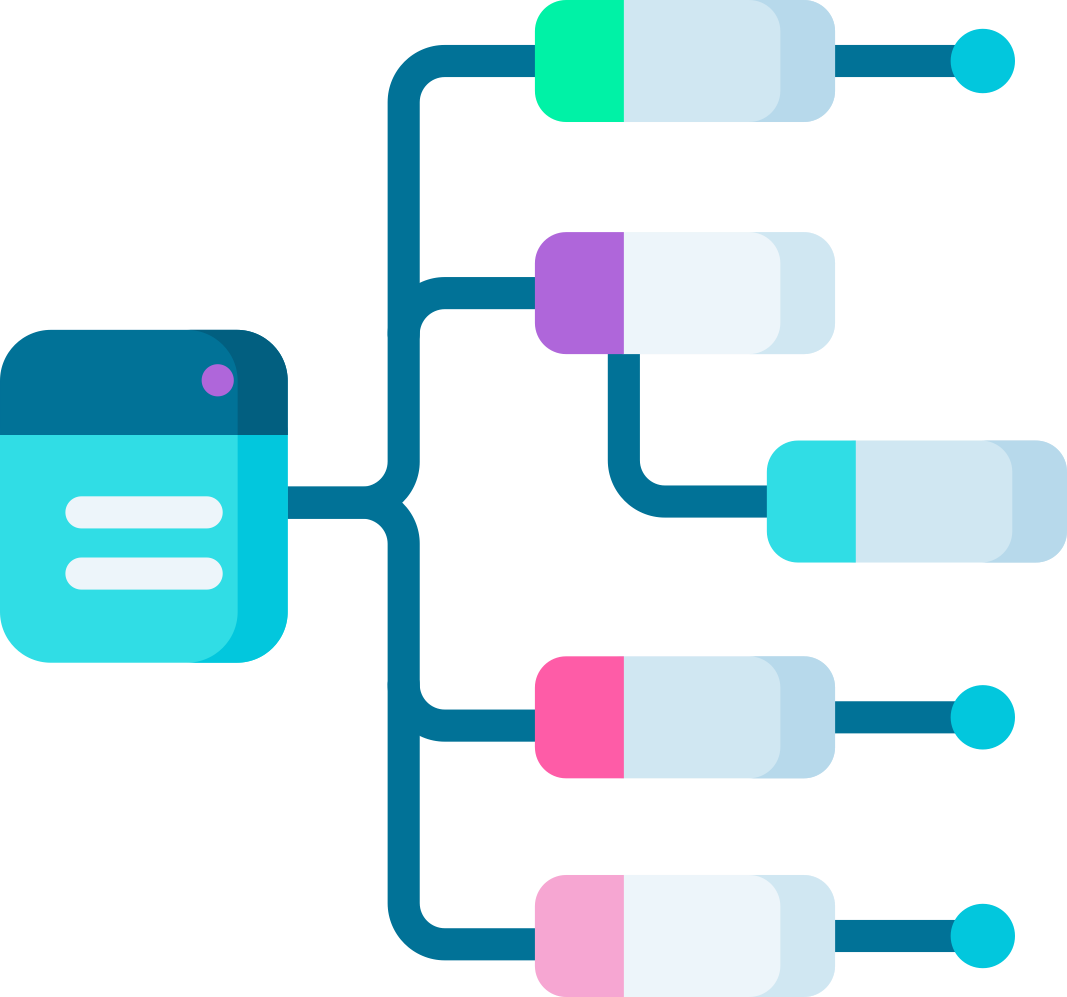 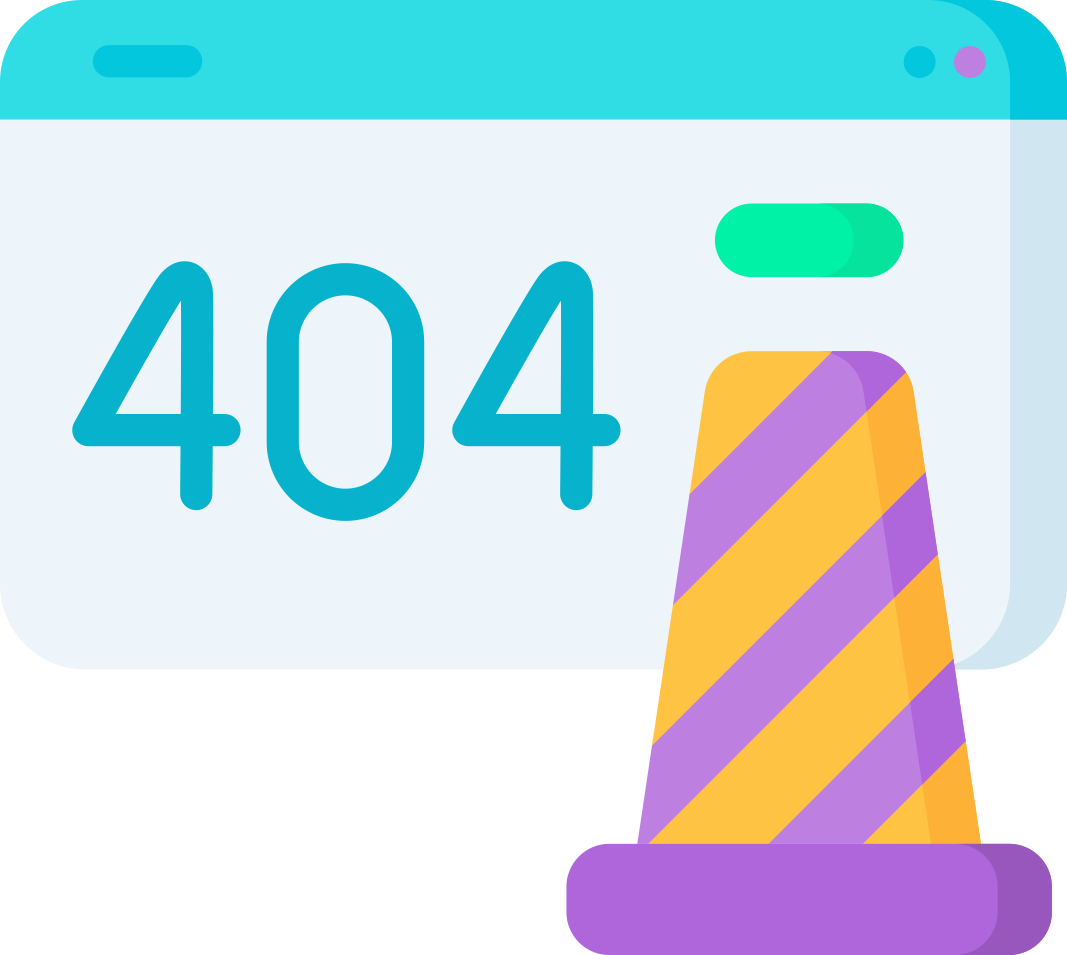 失敗
超過 40% 的資訊專案以失敗收場或上線後就荒廢
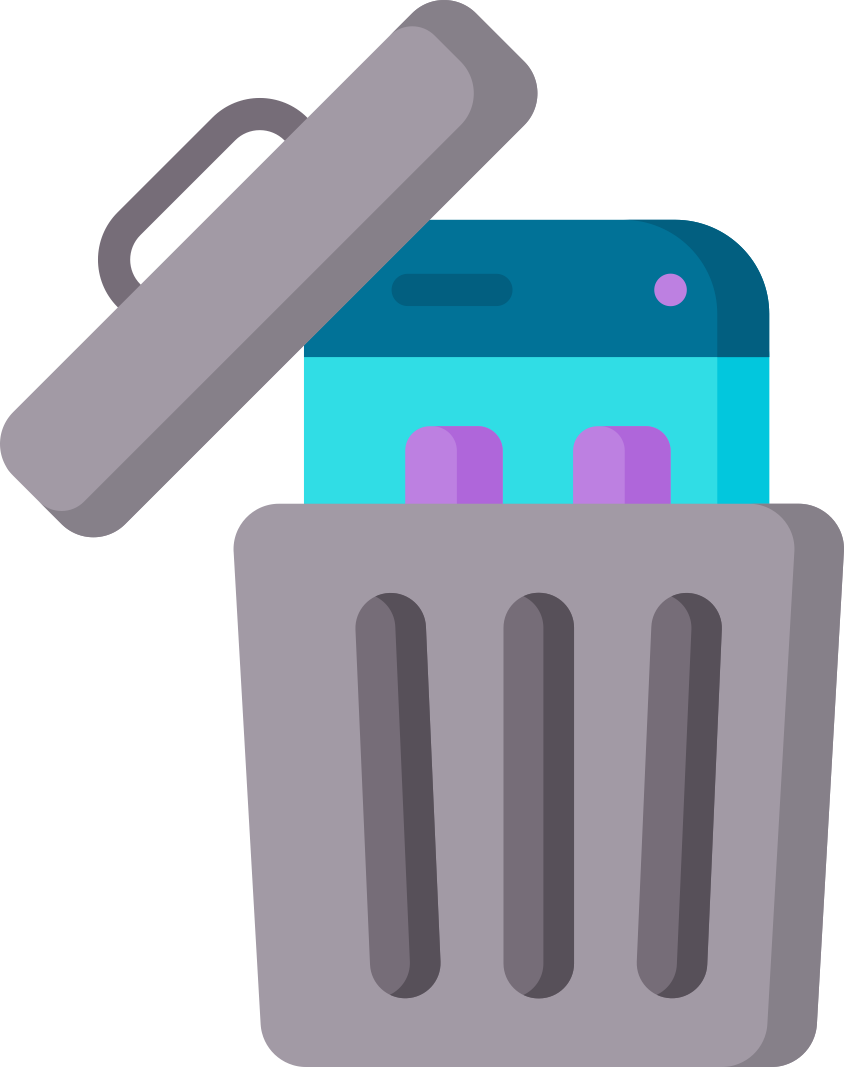 太龐大
軟體越龐大越複雜，維護成本越高
套裝軟體
你的實際需求
Ragic 可以改變這個現象
設計資料庫就像是編輯 Excel 工作表
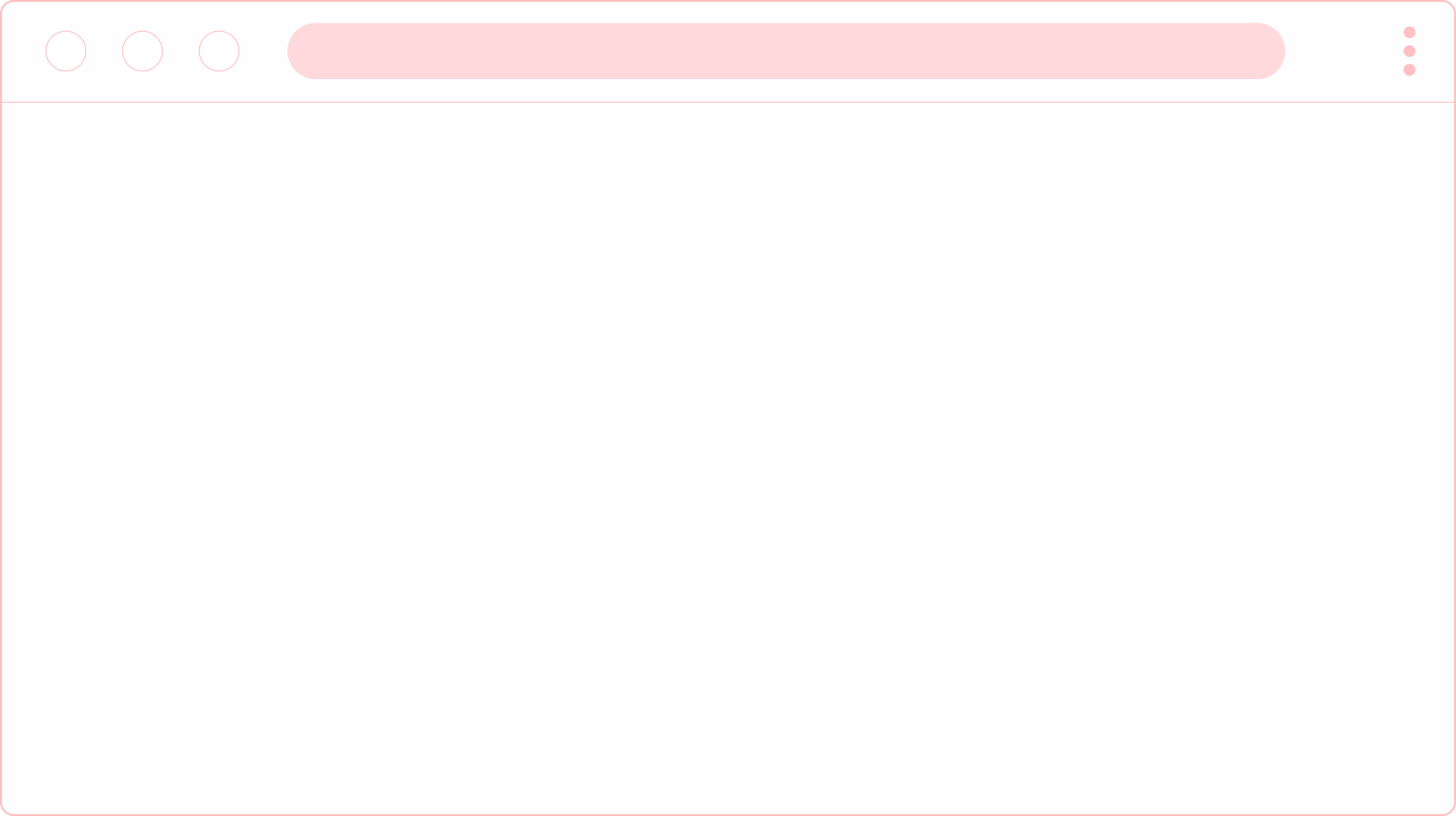 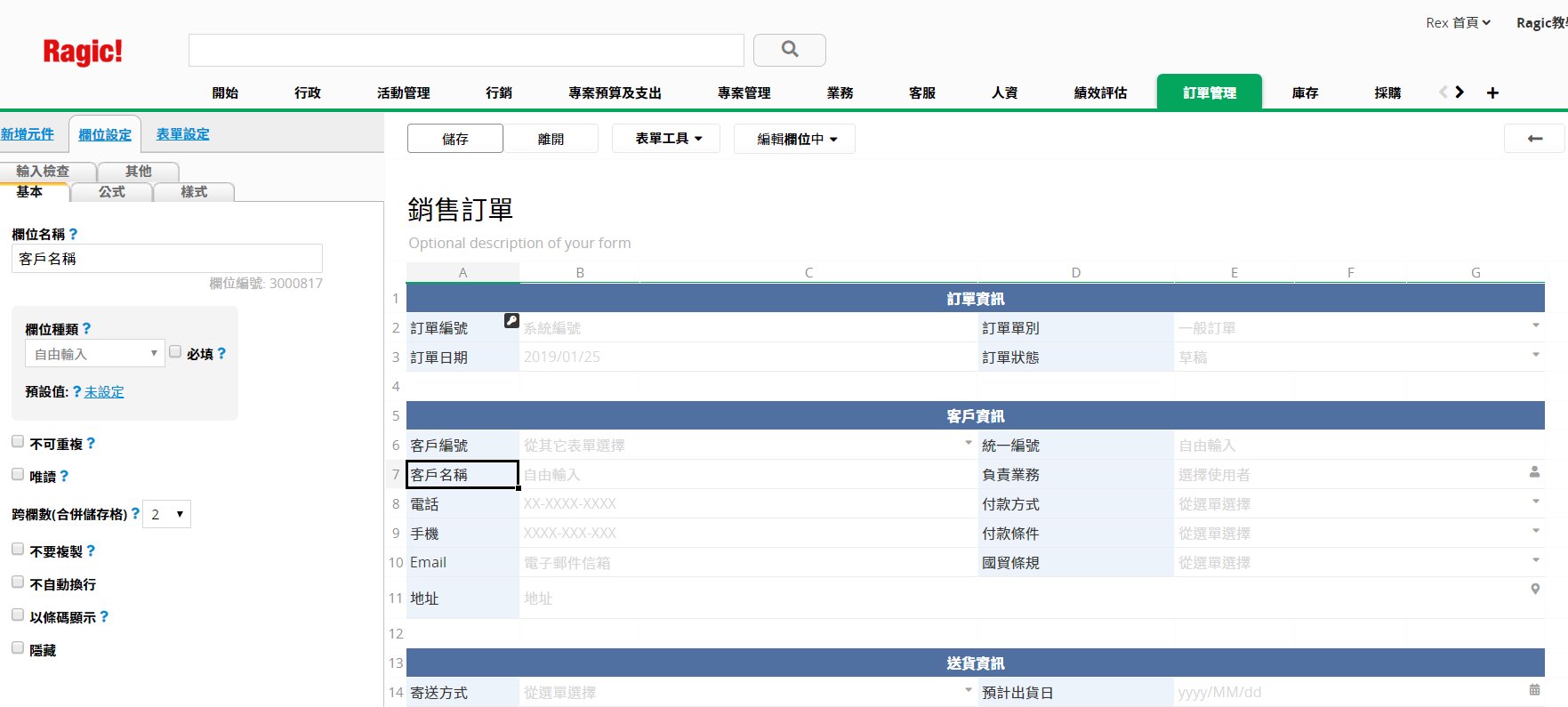 IT
Sales
PM
Developer
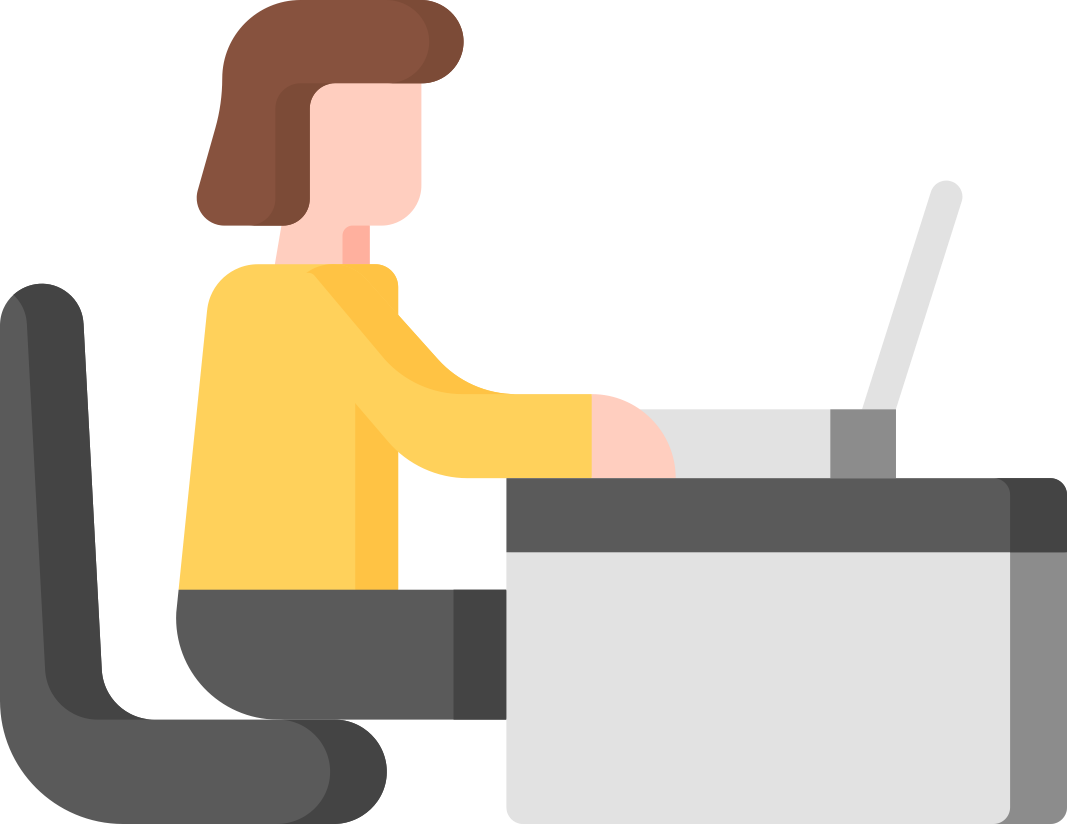 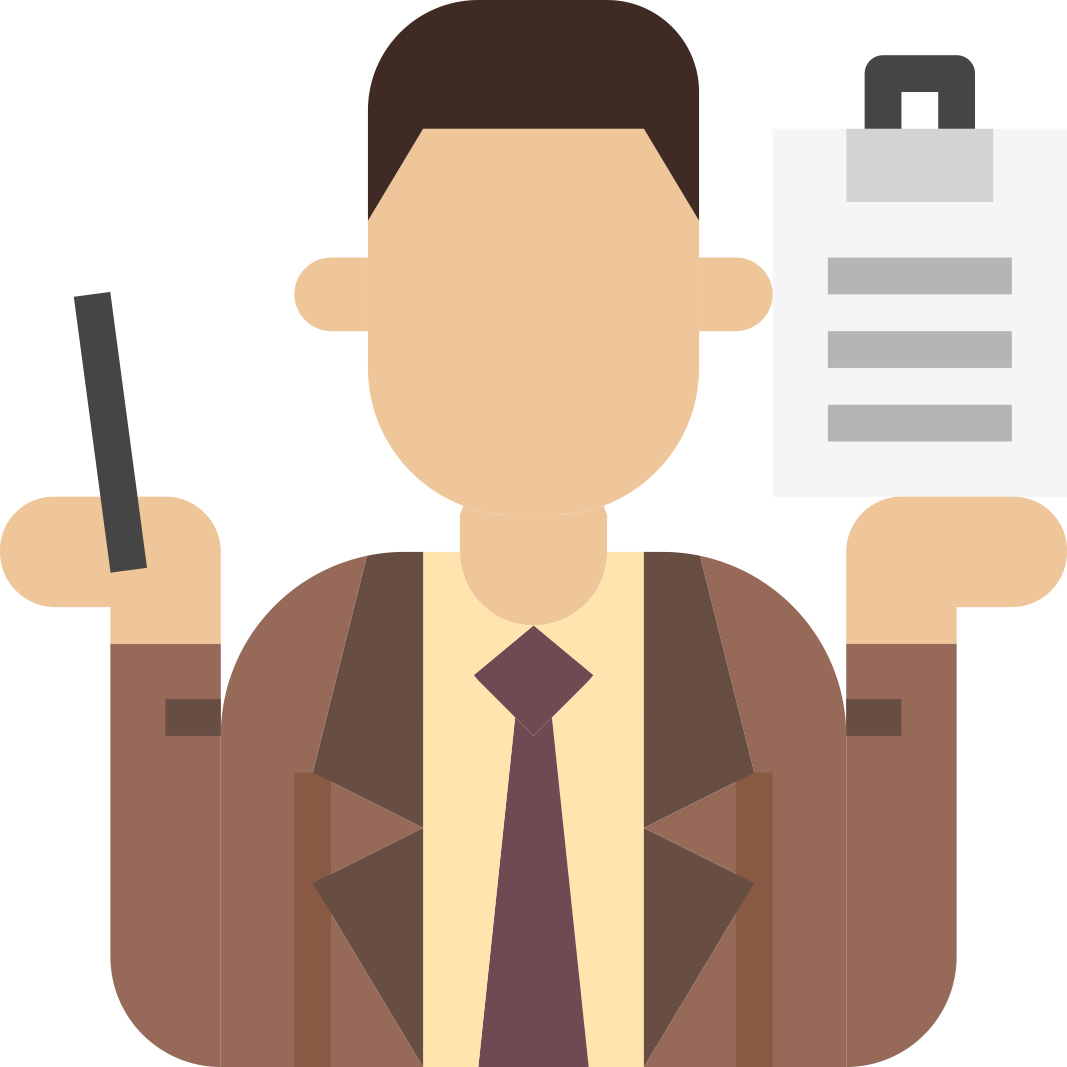 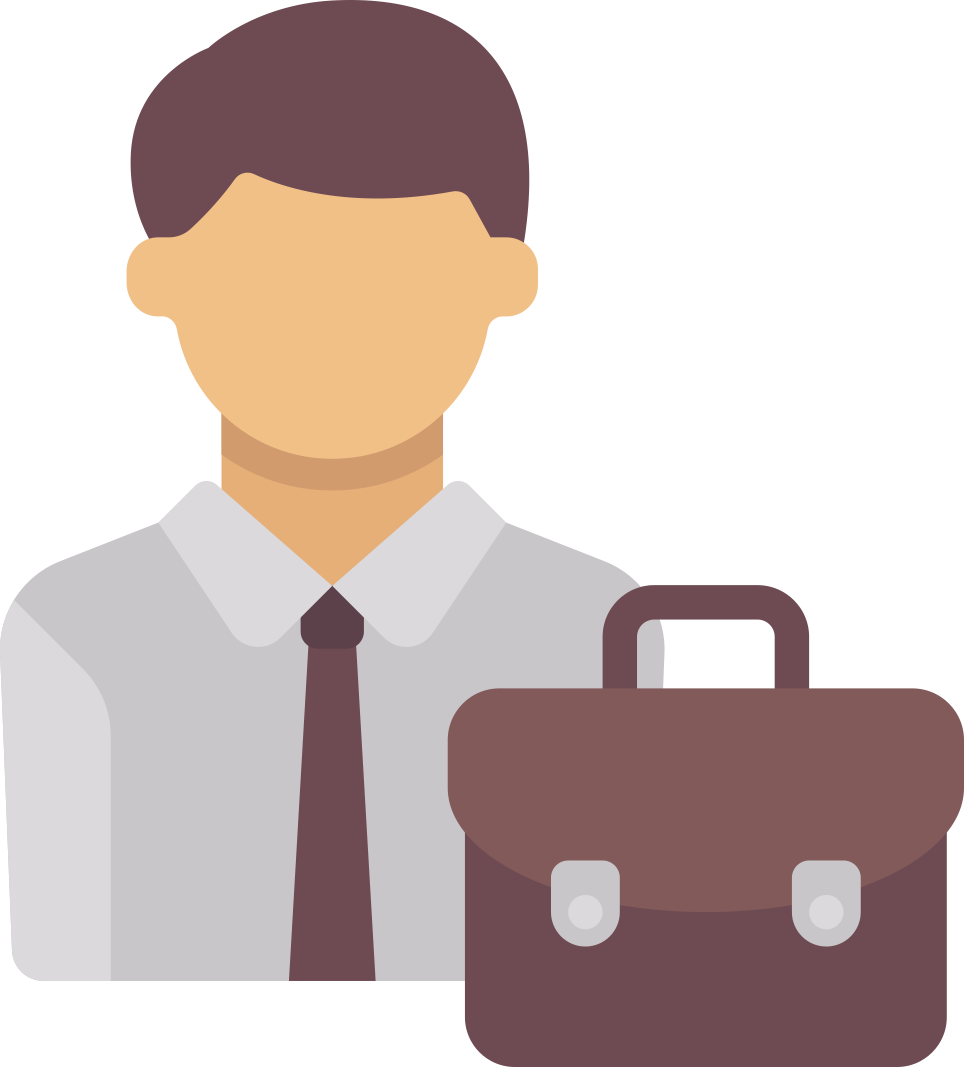 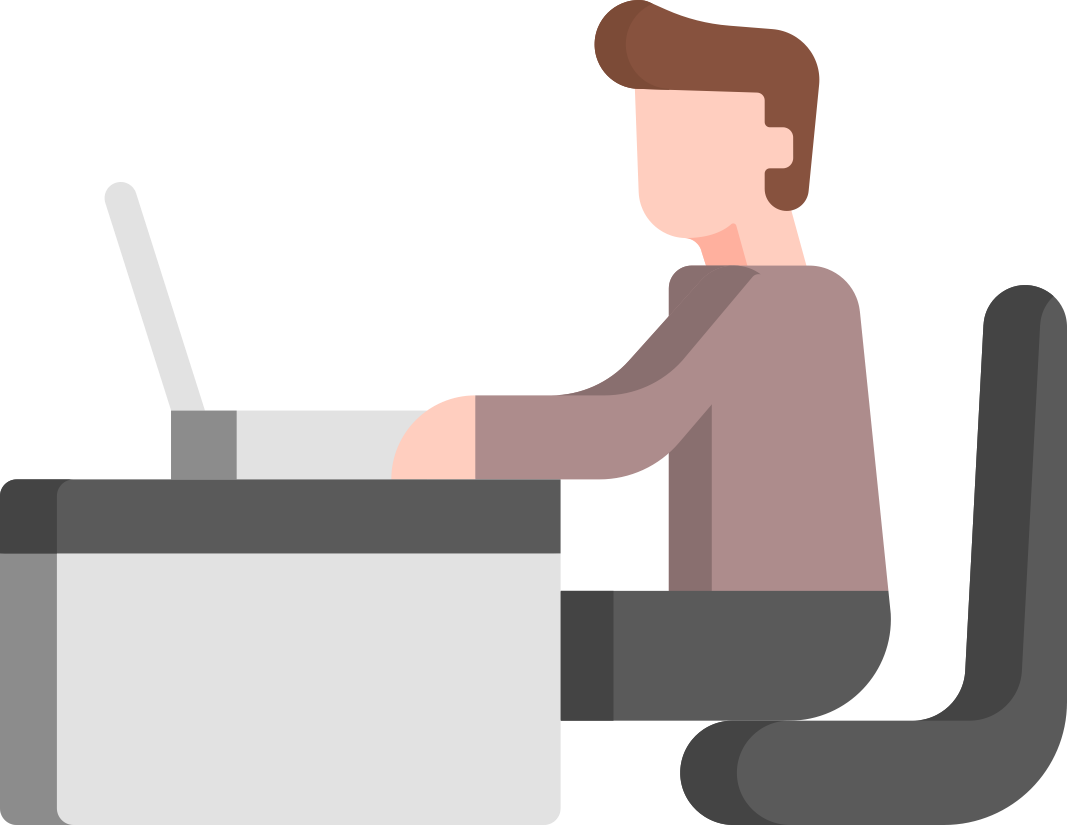 由每天實際接觸公司營運的人設計資料庫
無論公司大小，都能讓 企業電子化變得觸手可及
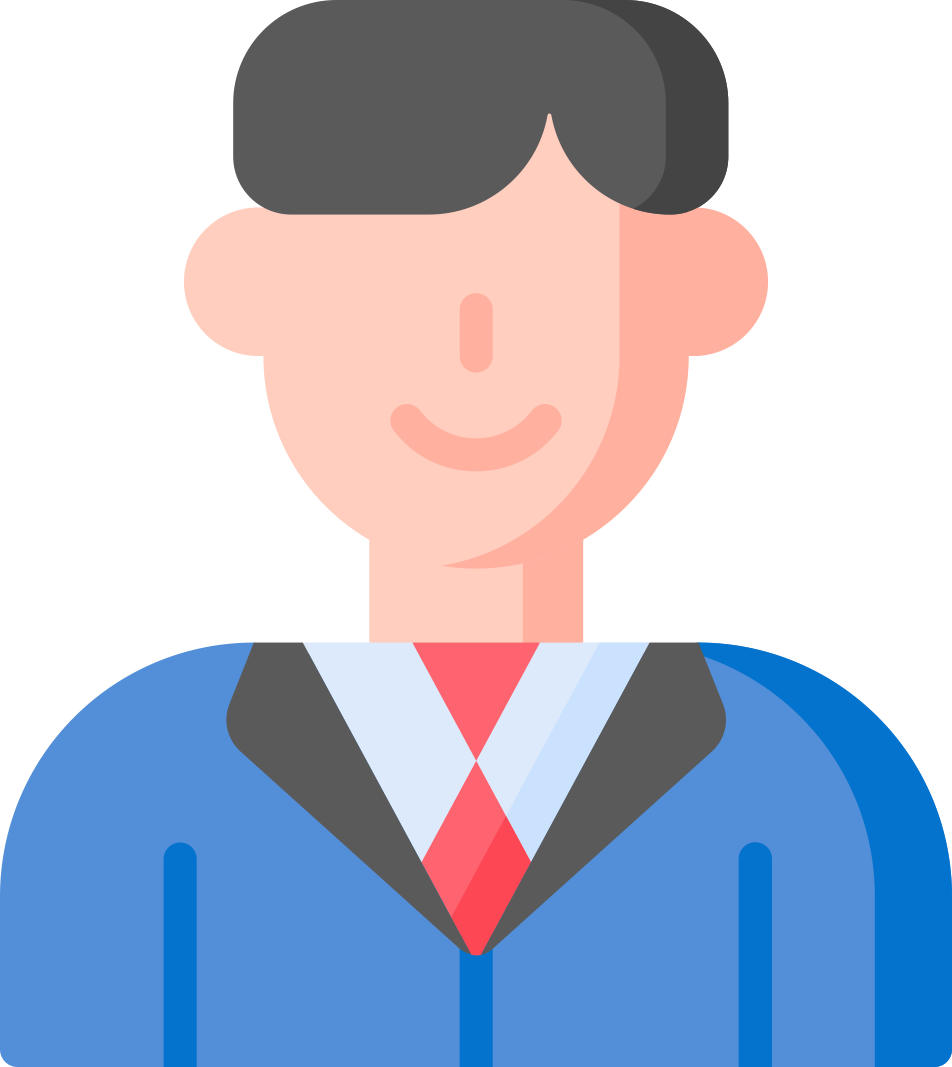 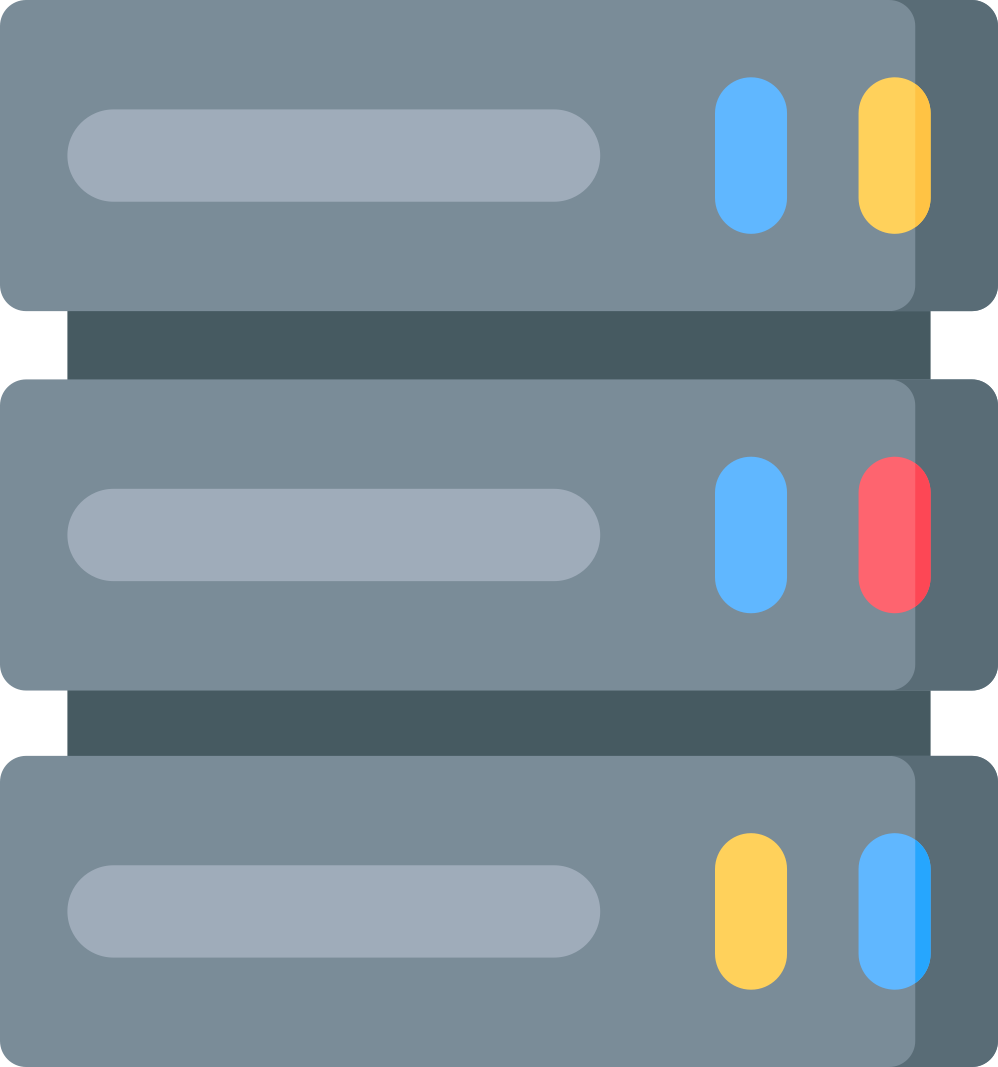 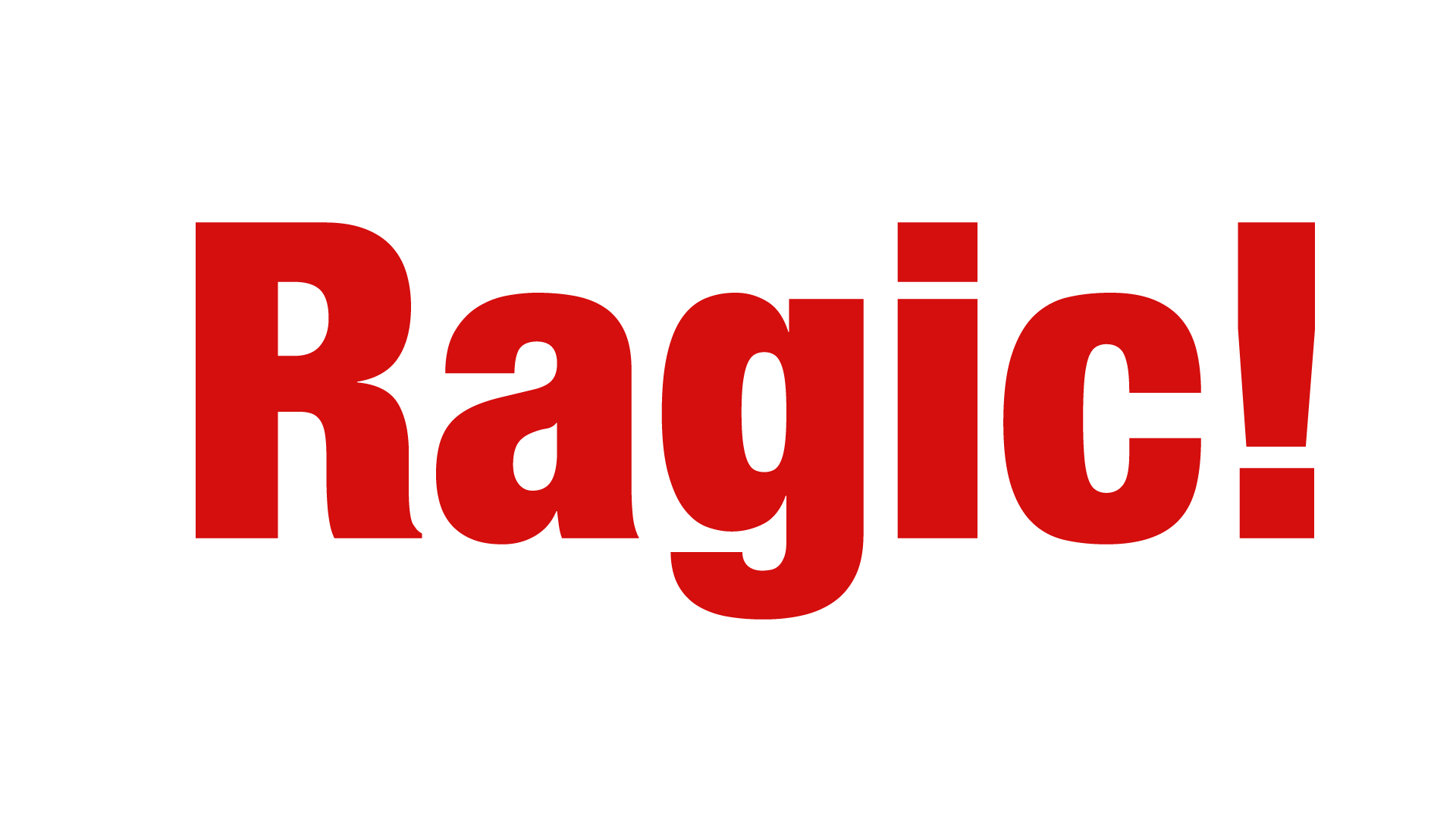 哪裡不一樣？
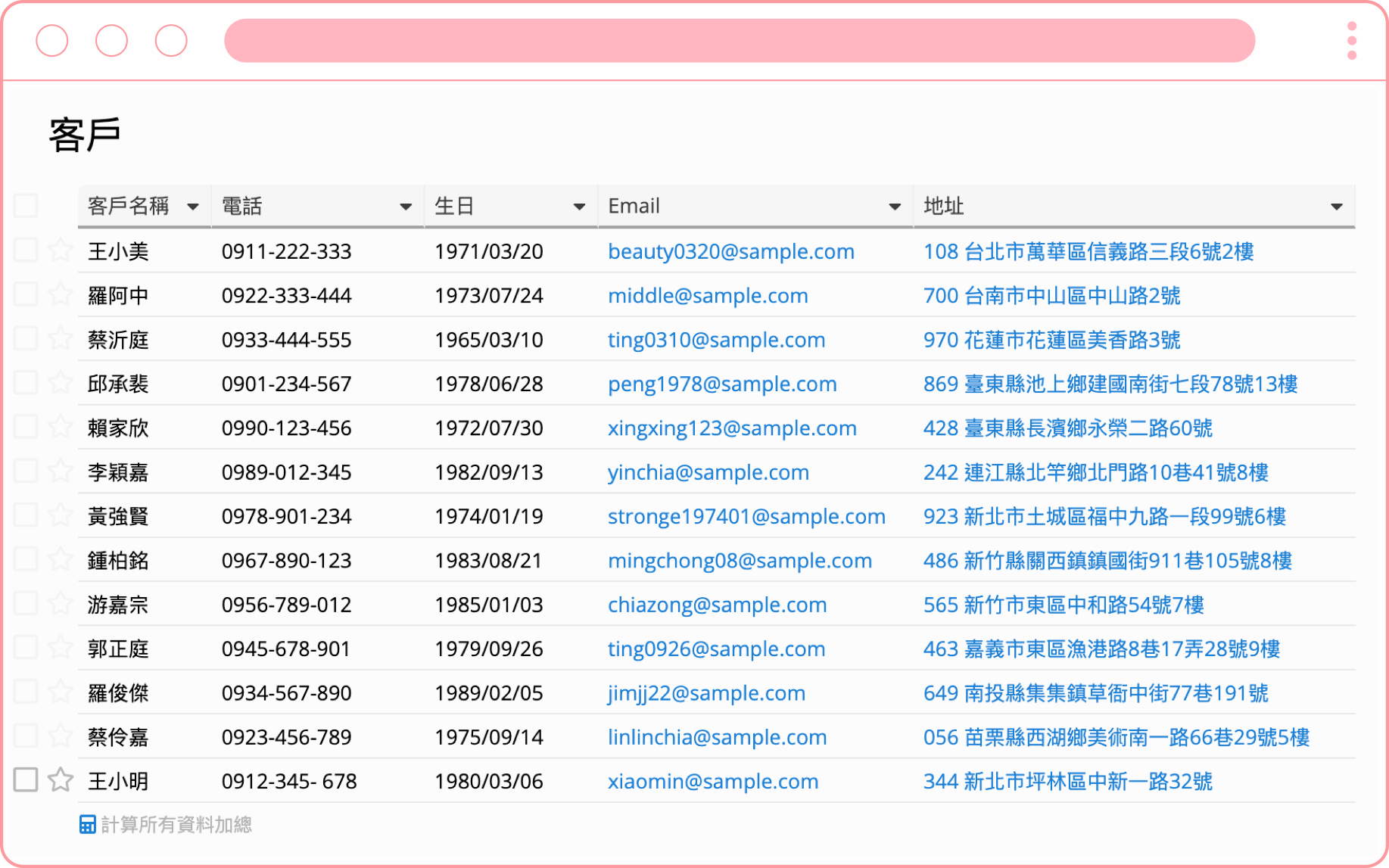 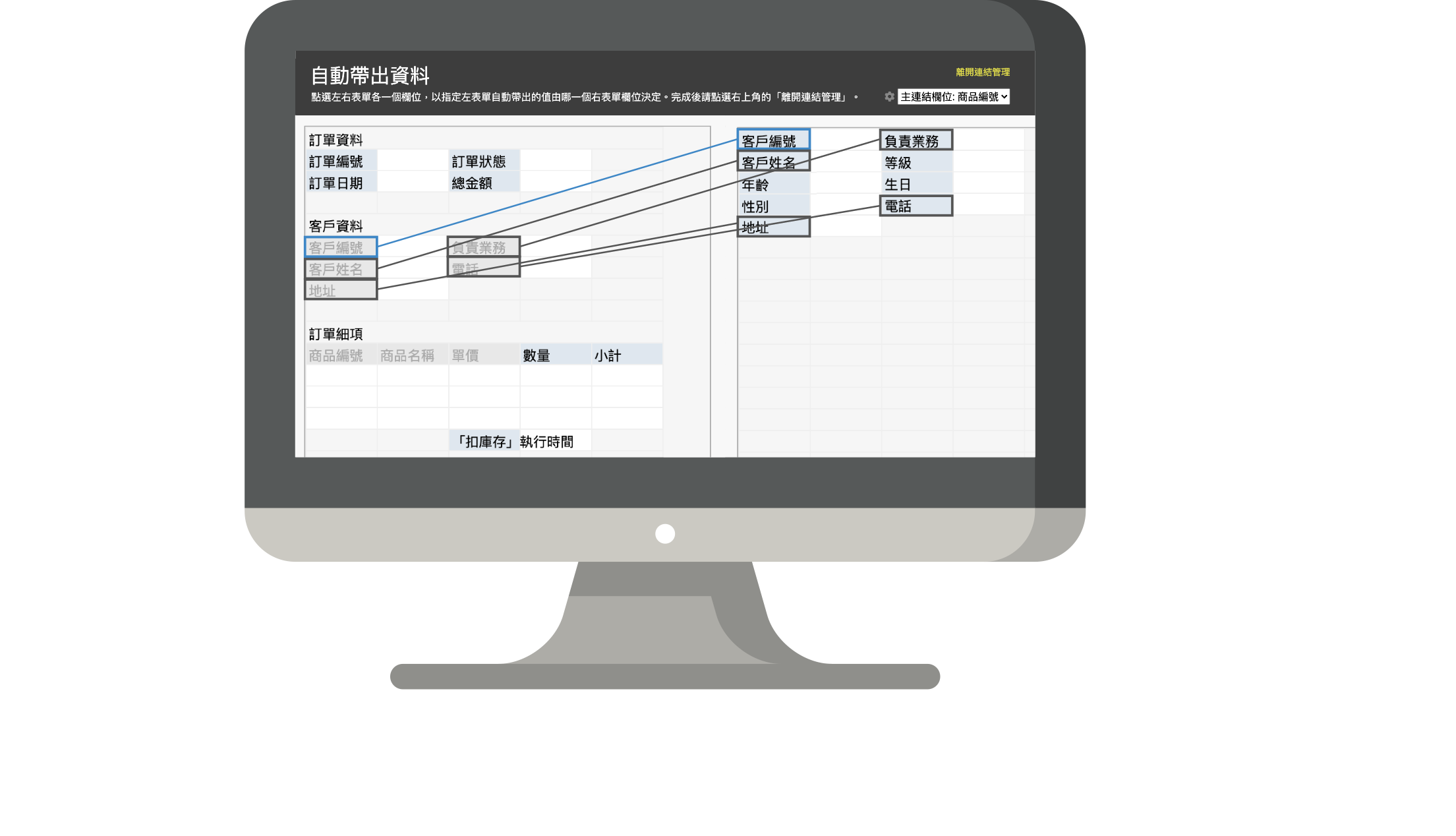 客製化
即時調整、不用寫任何程式
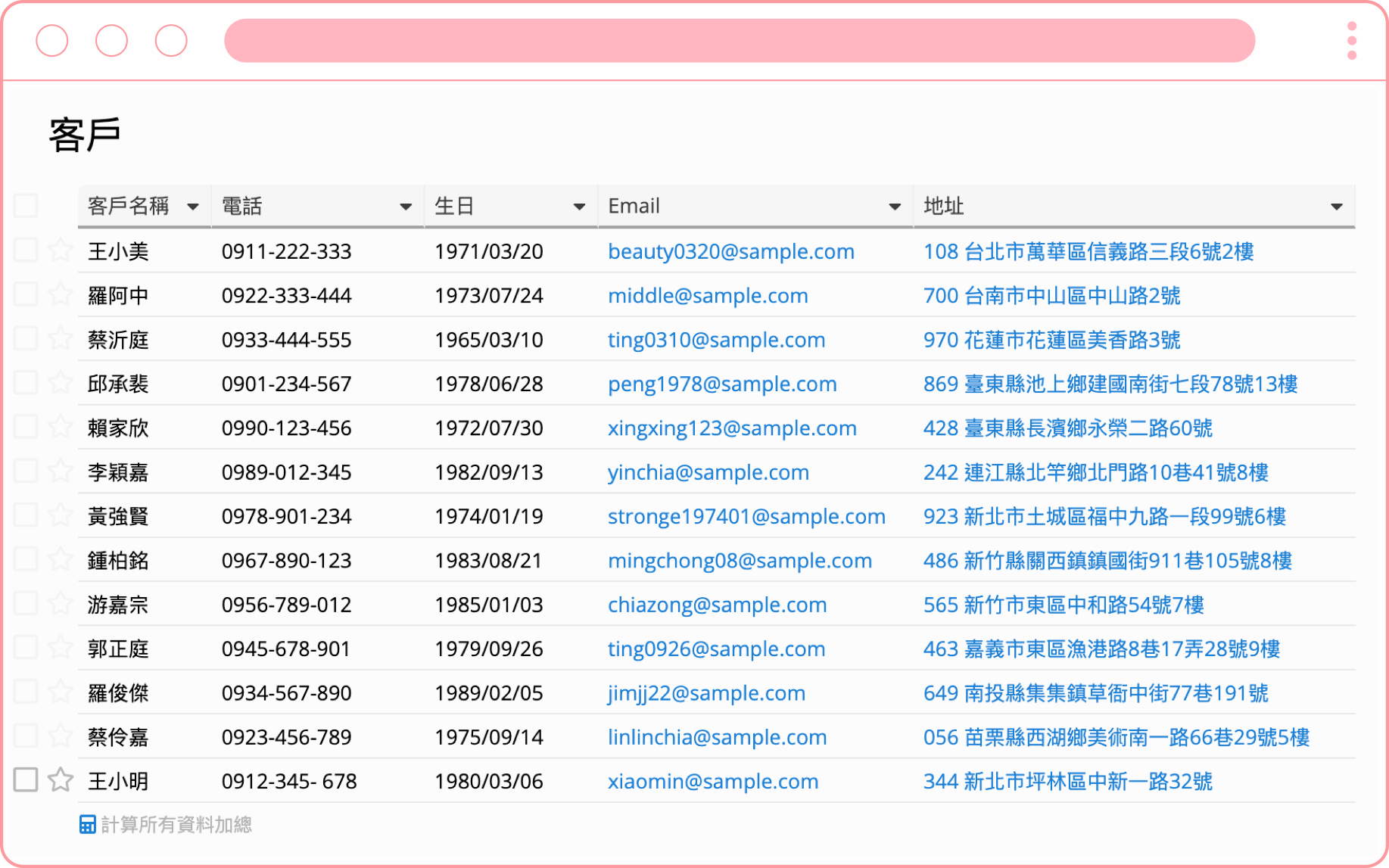 建立表單間的關聯性
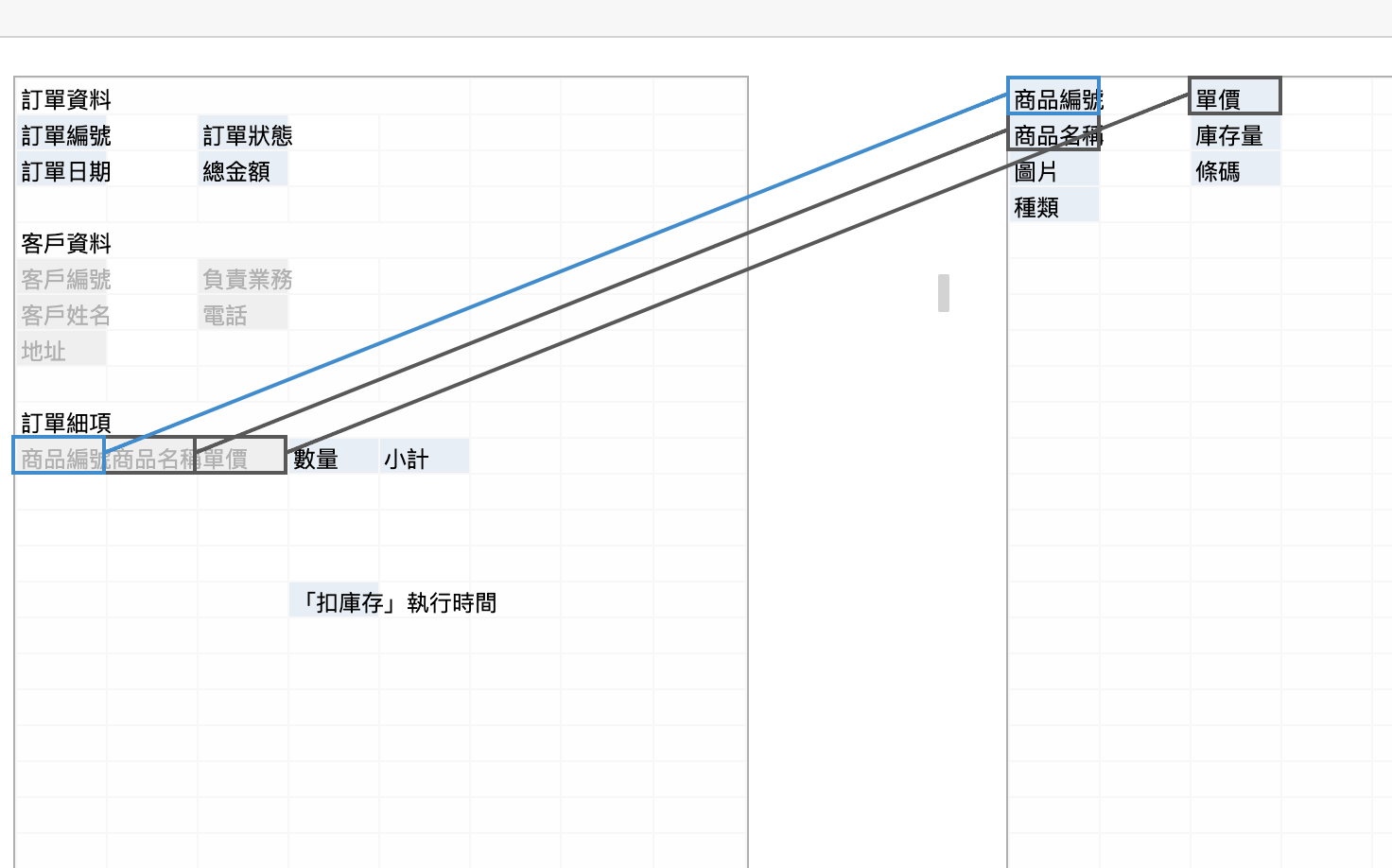 ✔︎
修改資料庫樣式
✔︎
新增、調整資料庫功能
✔︎
新增、調整資料庫功能
✓
建立表單間的關聯性
✓
充分整合
Ragic 一 個  系 統 便 能 管 理 您  所 有 的 作 業 流  程
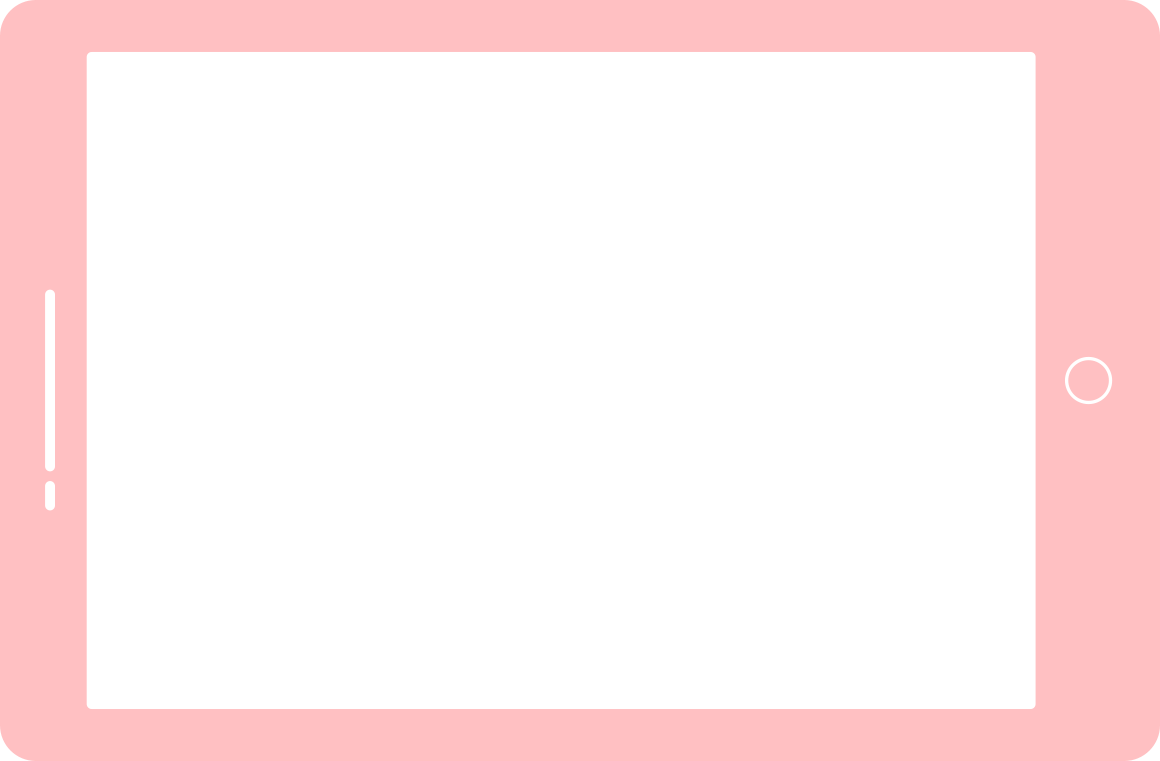 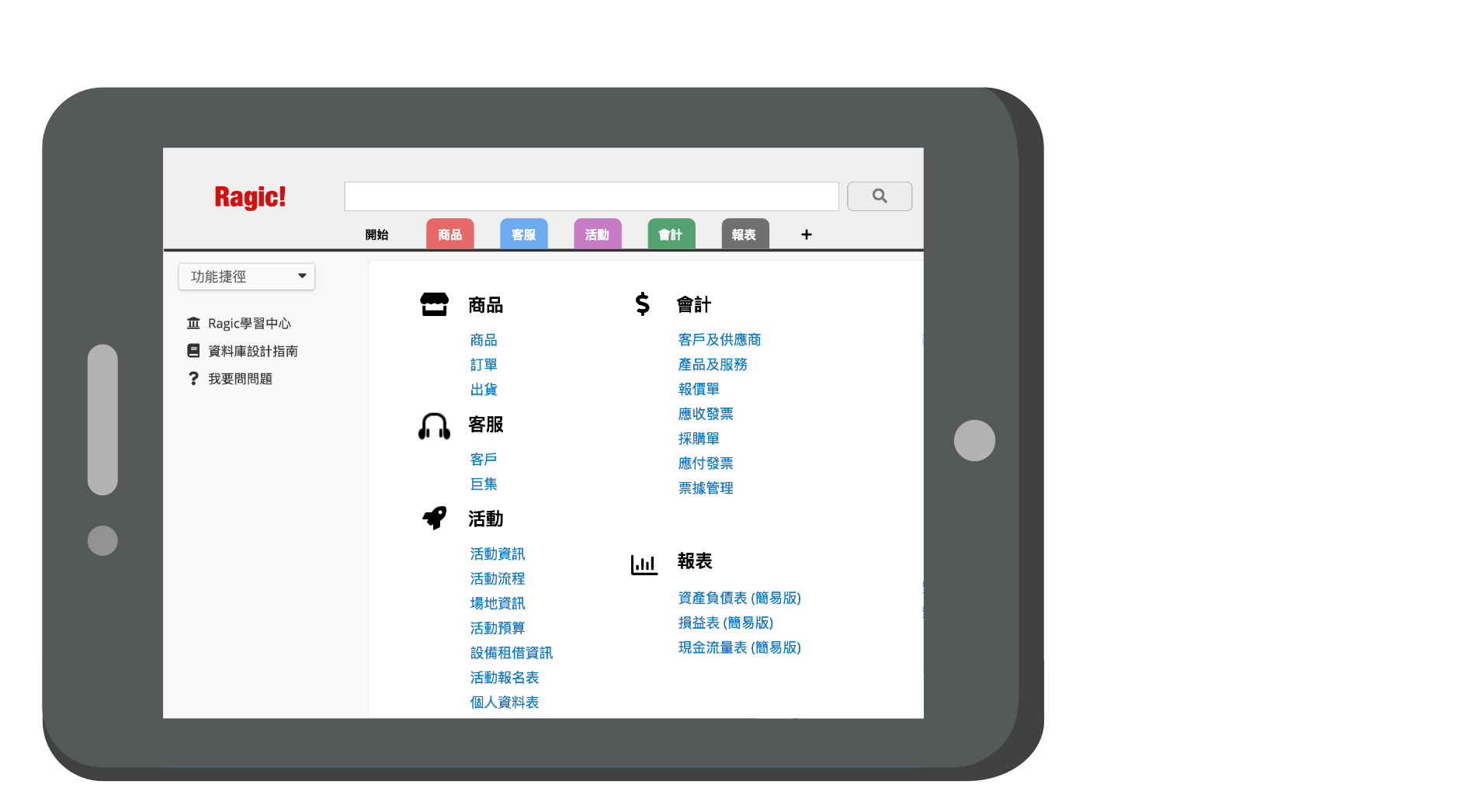 新增、調整資料庫功能
✓
建立表單間的關聯性
✓
簡潔介面
像 Excel簡潔易懂的介面，一個畫面就能看到所有資訊
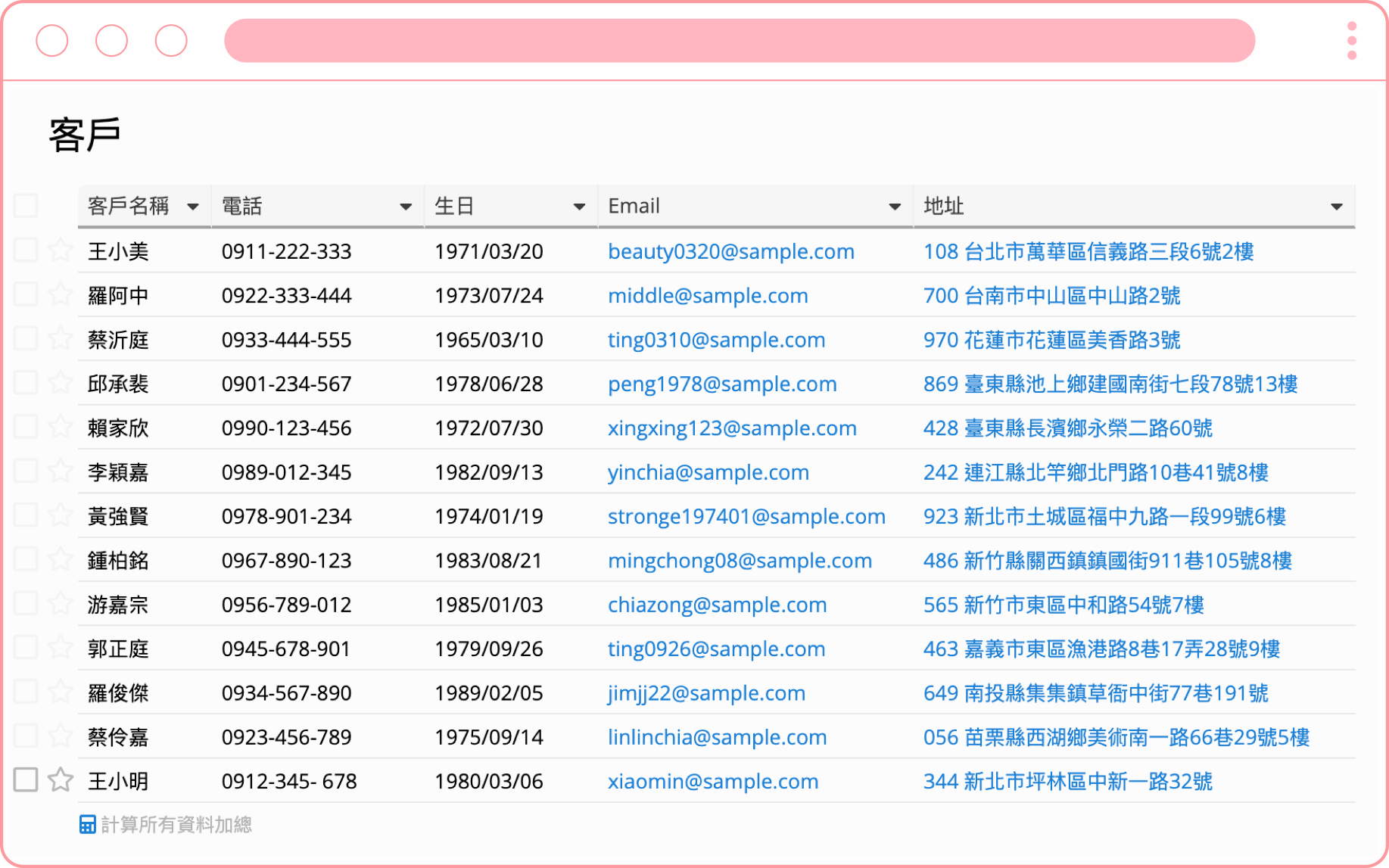 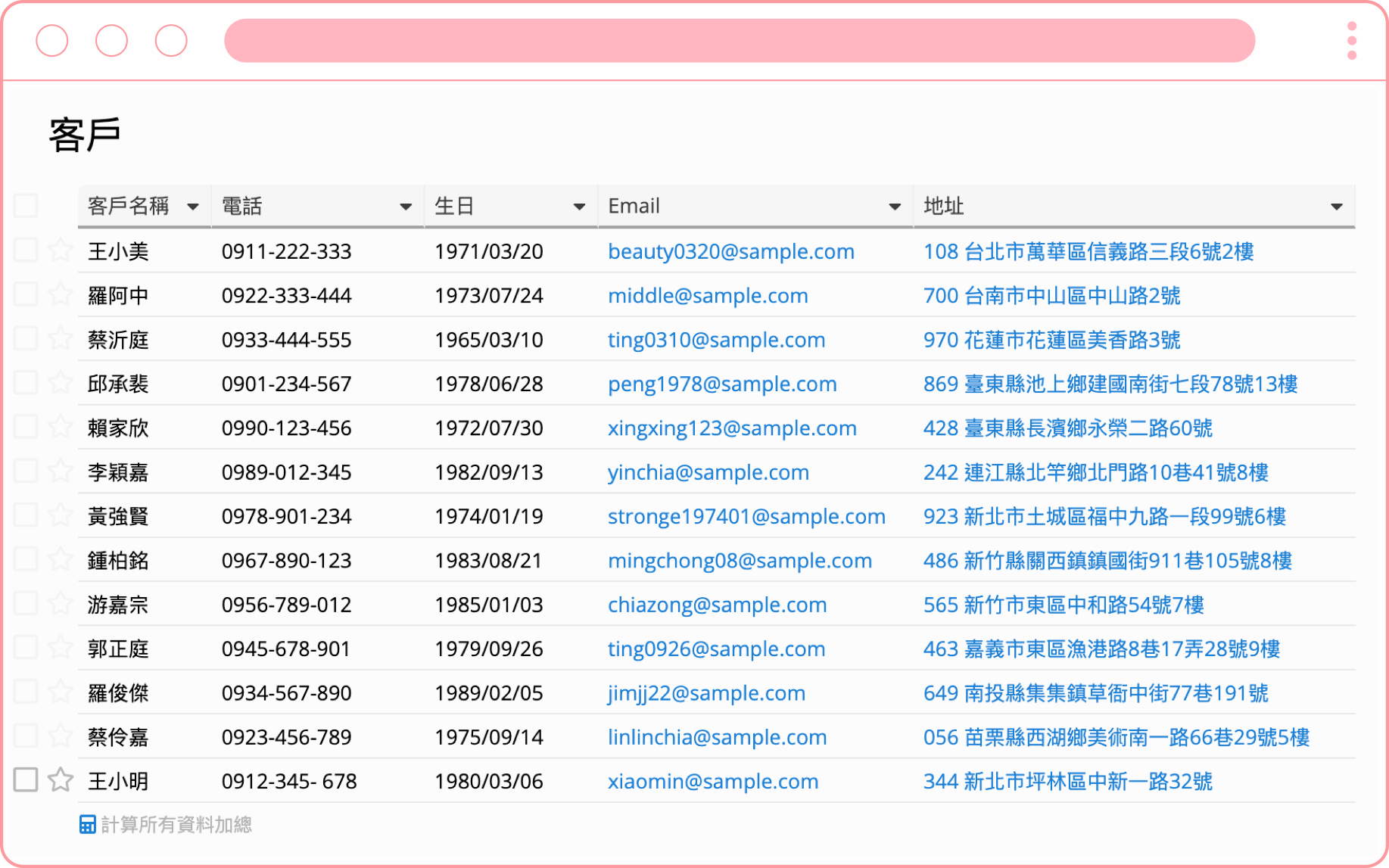 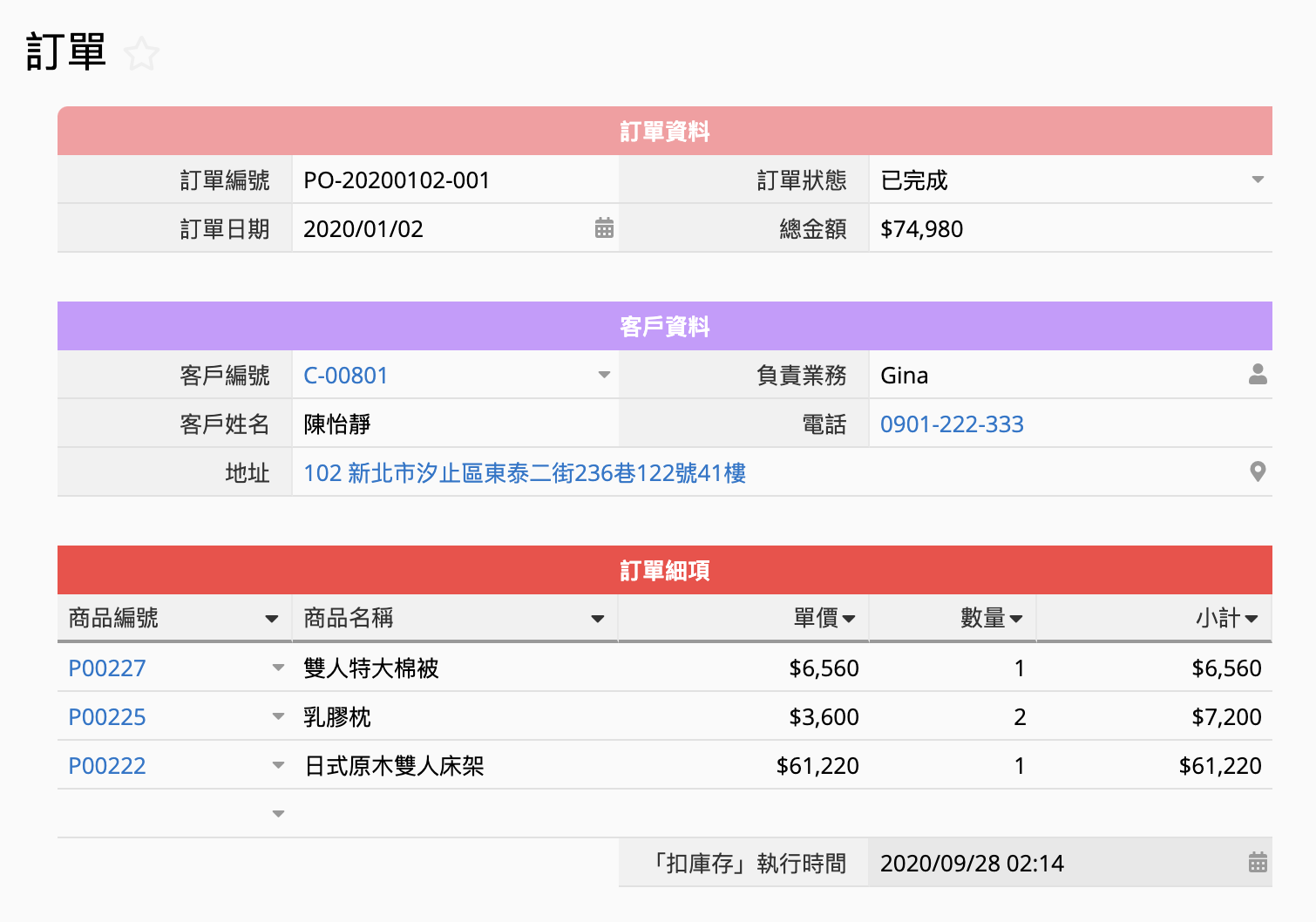 擁有以下強大的功能，不必寫一行程式
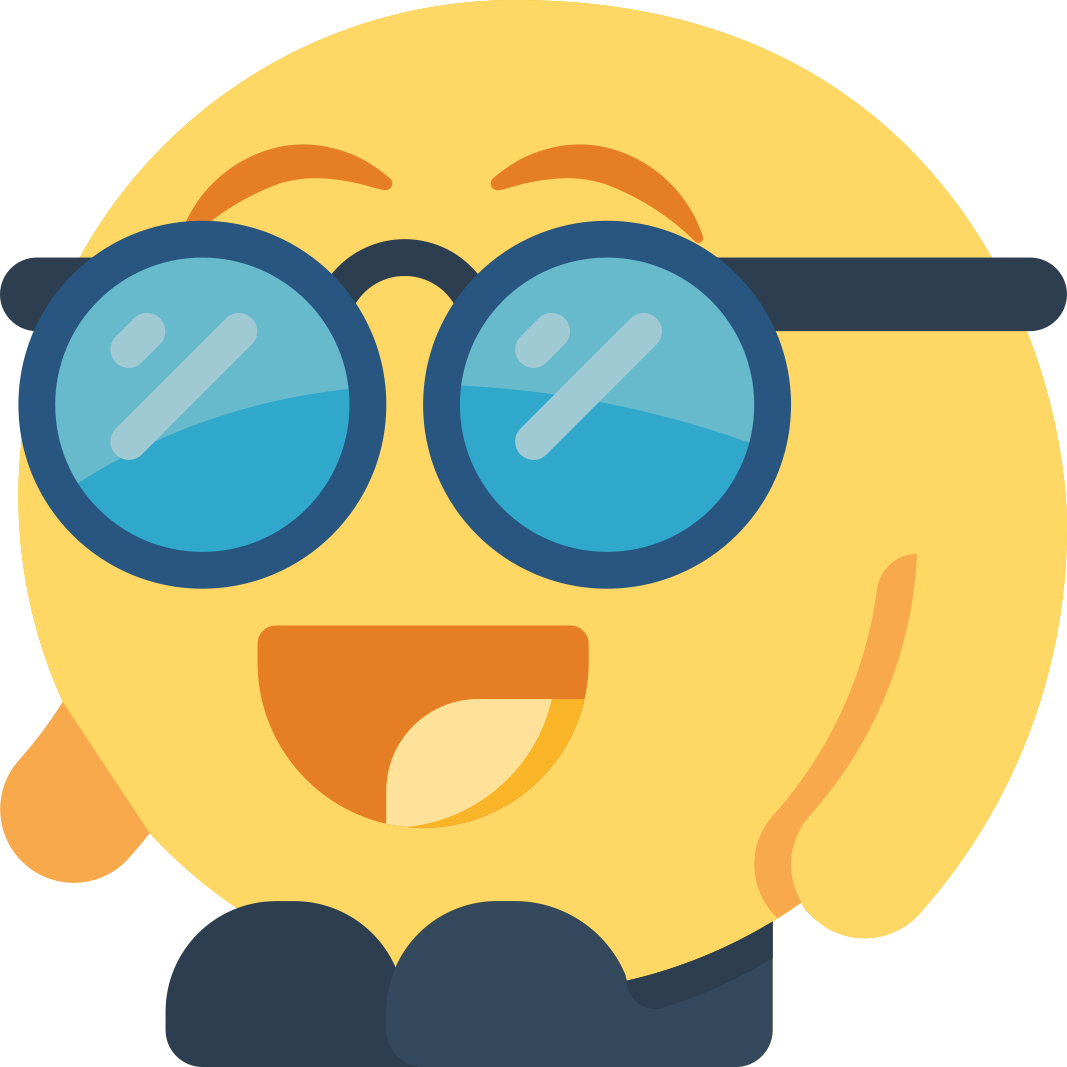 全文檢索 & 查詢
用最簡單的方式，迅速找到資料
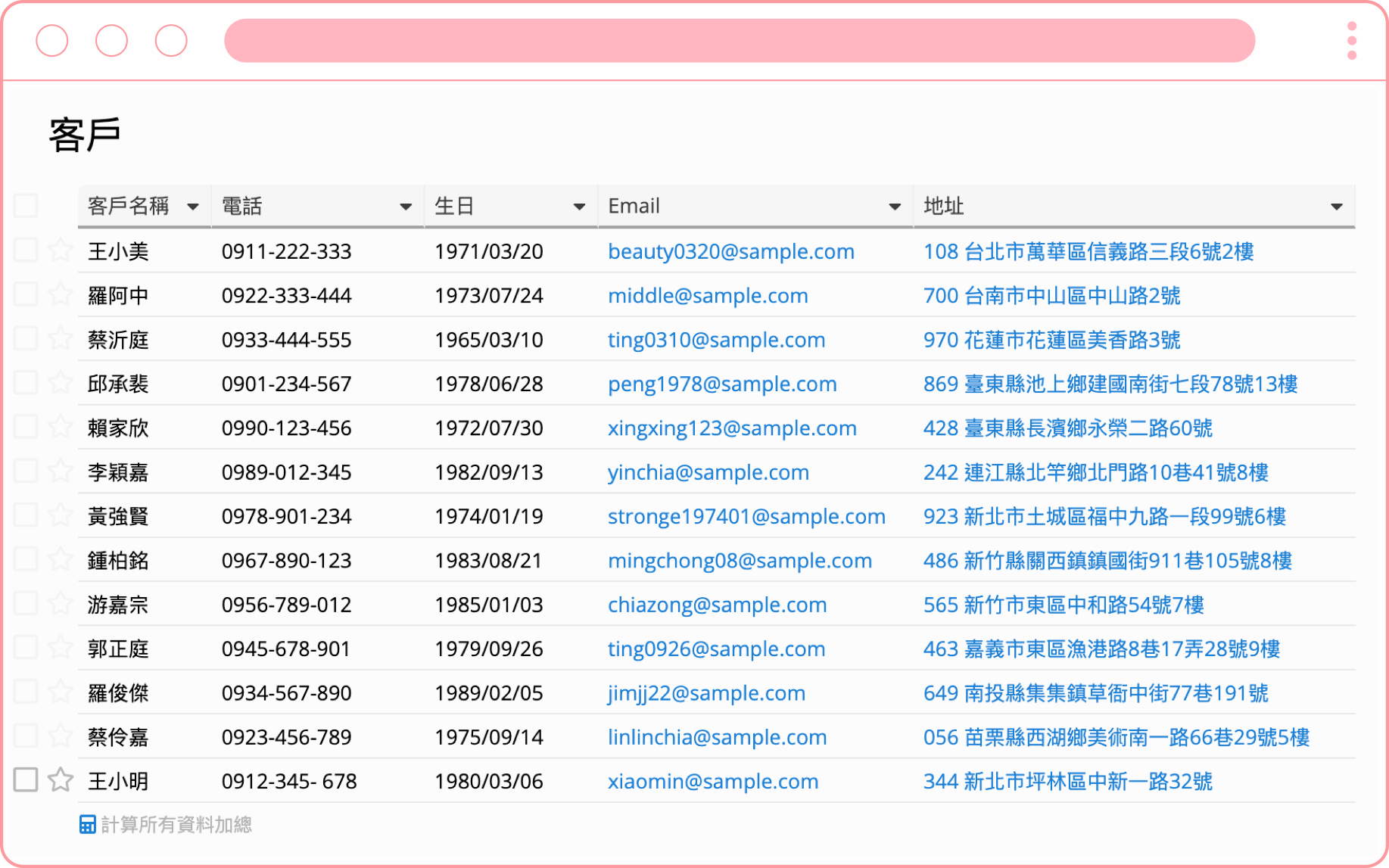 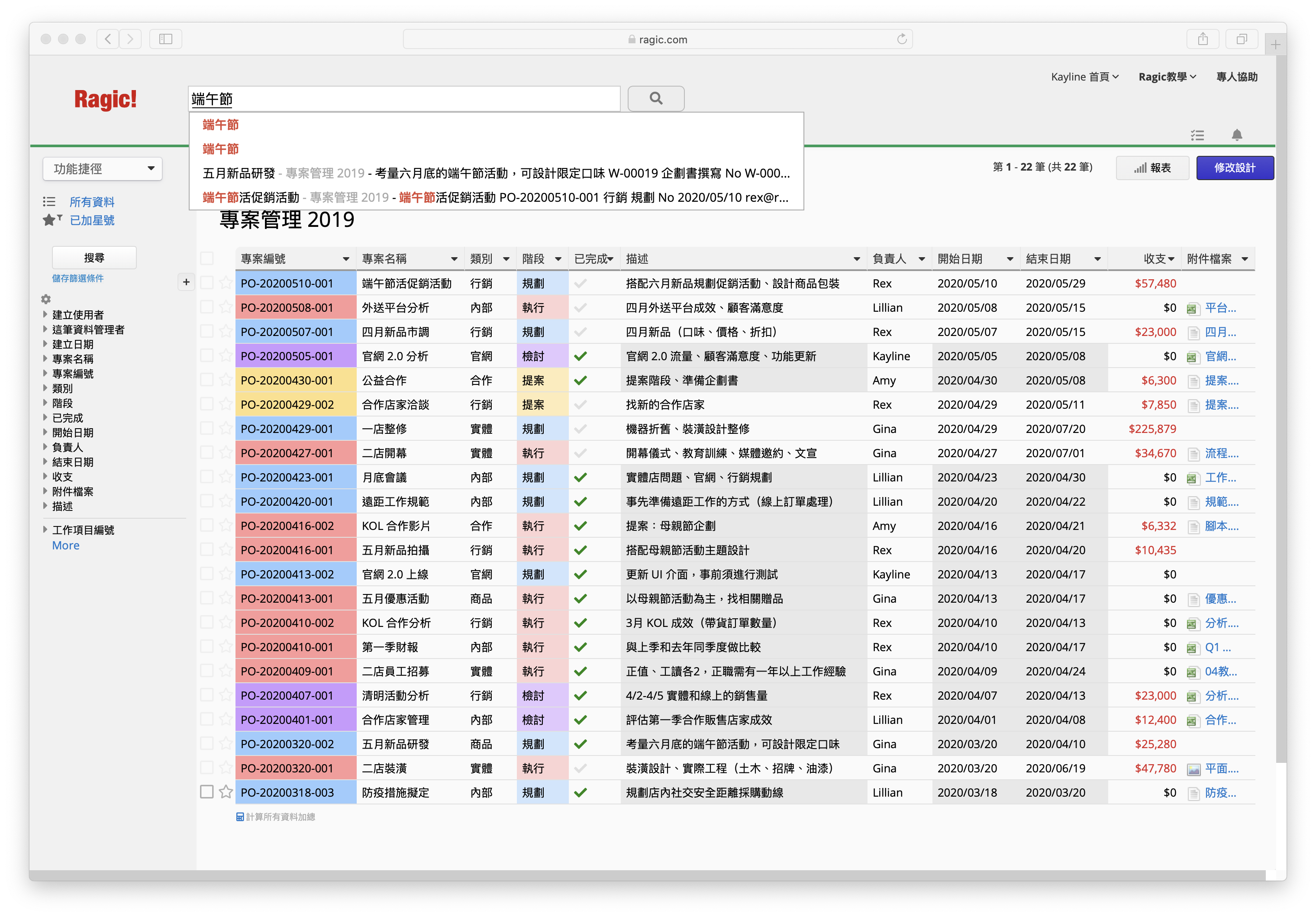 快速篩選
根據任何欄位的組合，自定的篩選條件
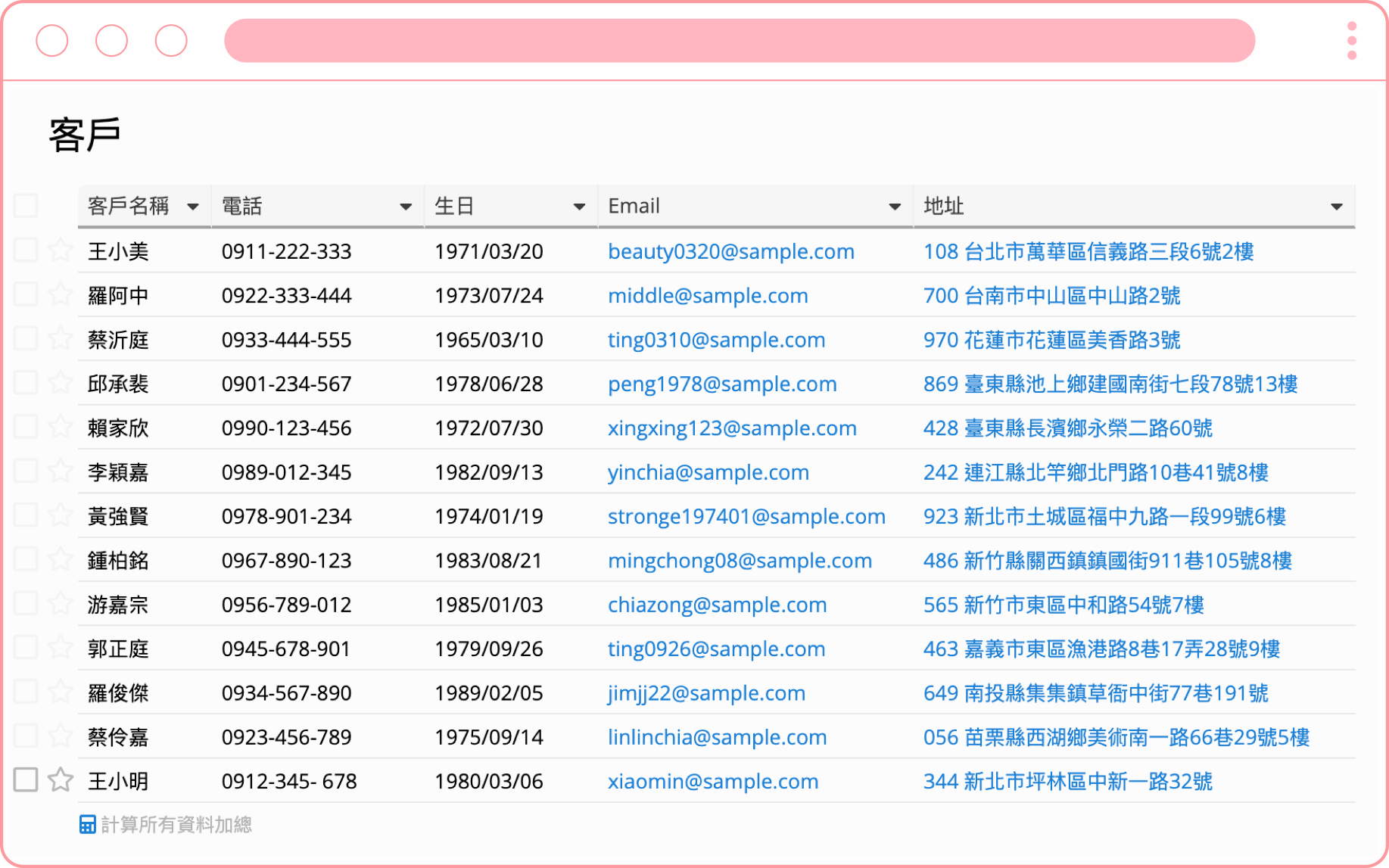 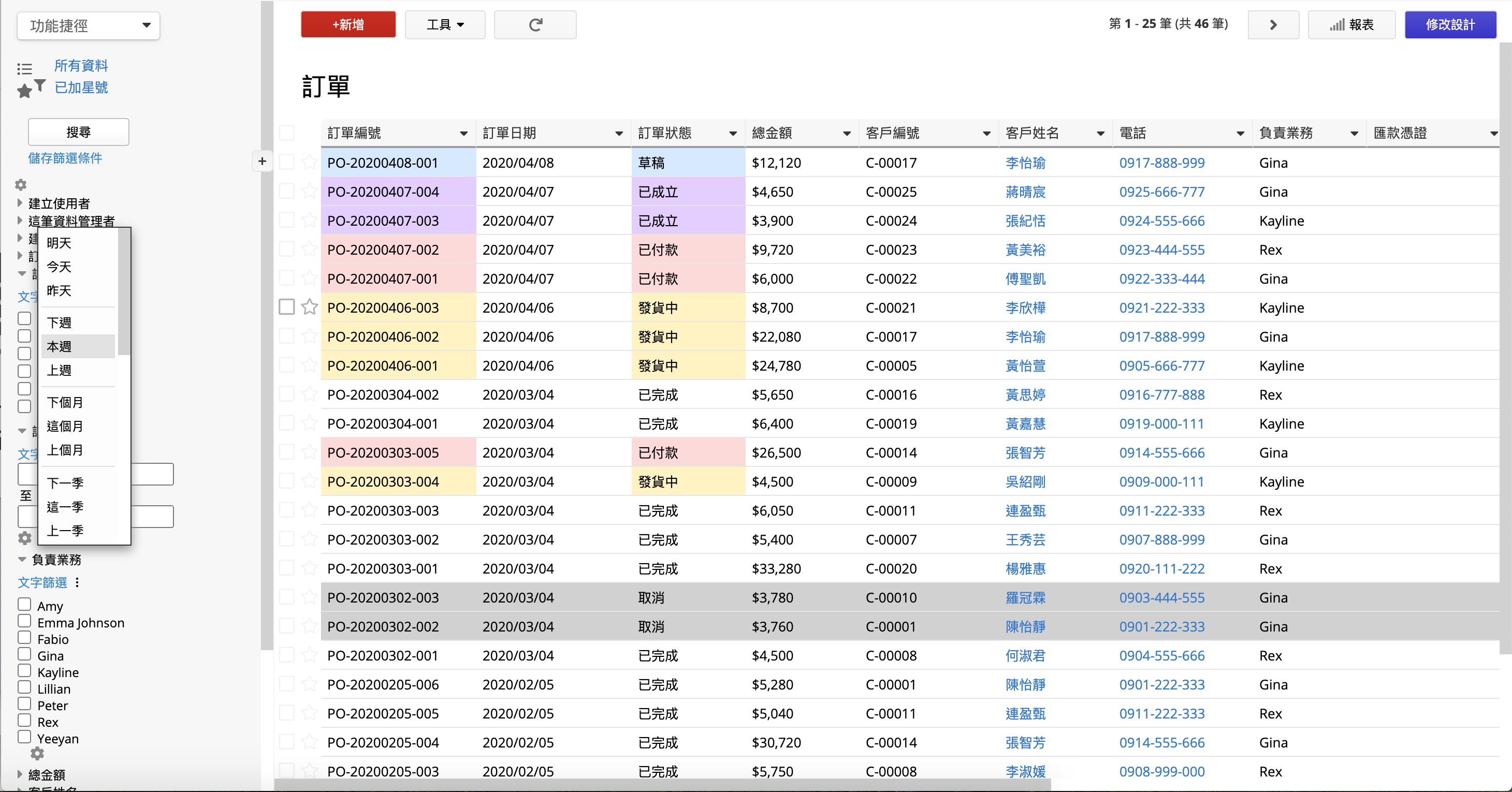 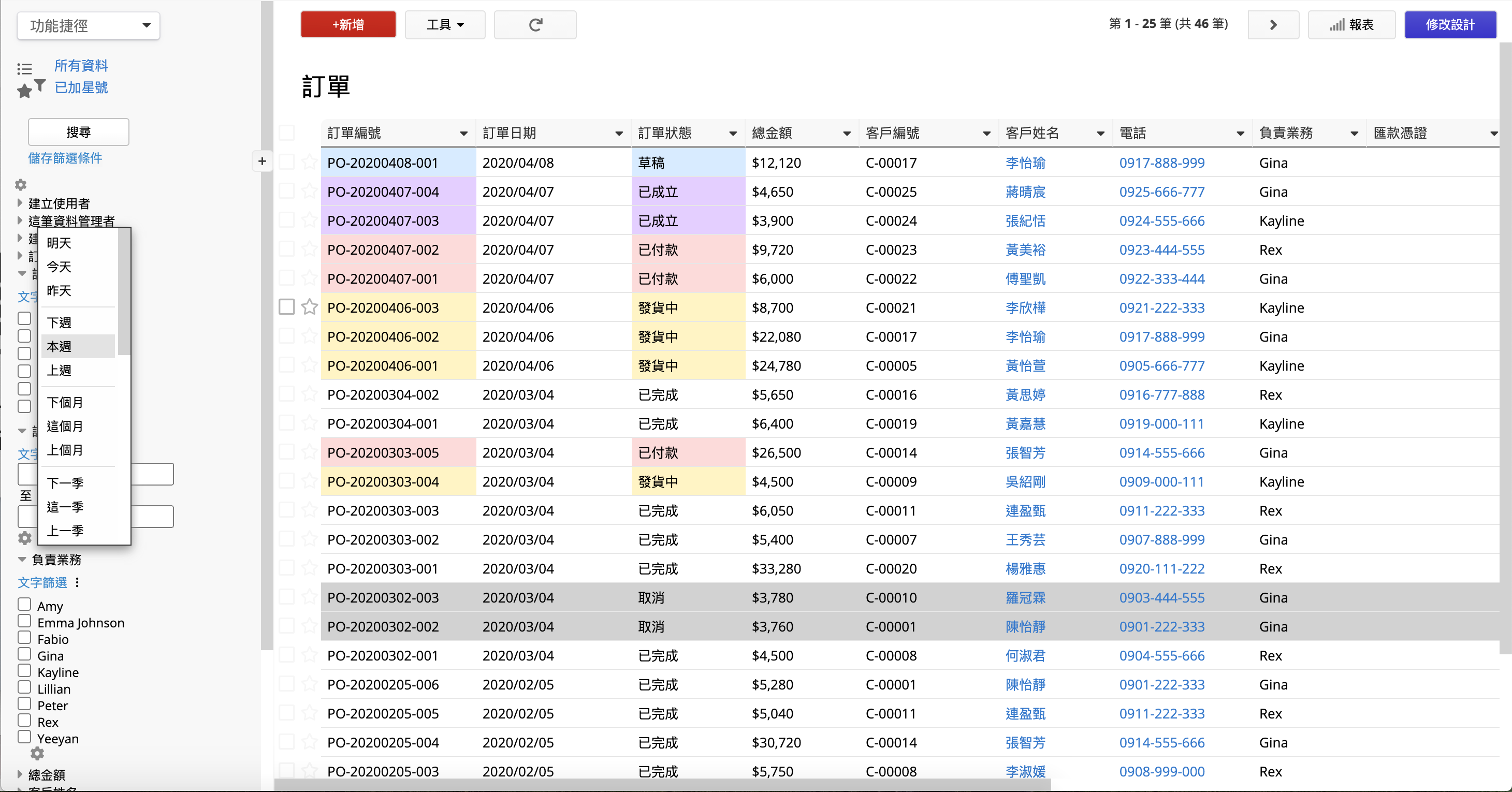 精細的權限管控
確保哪些人可以閱覽或修改哪些資料
報表
有效分析、清晰掌握組織狀態
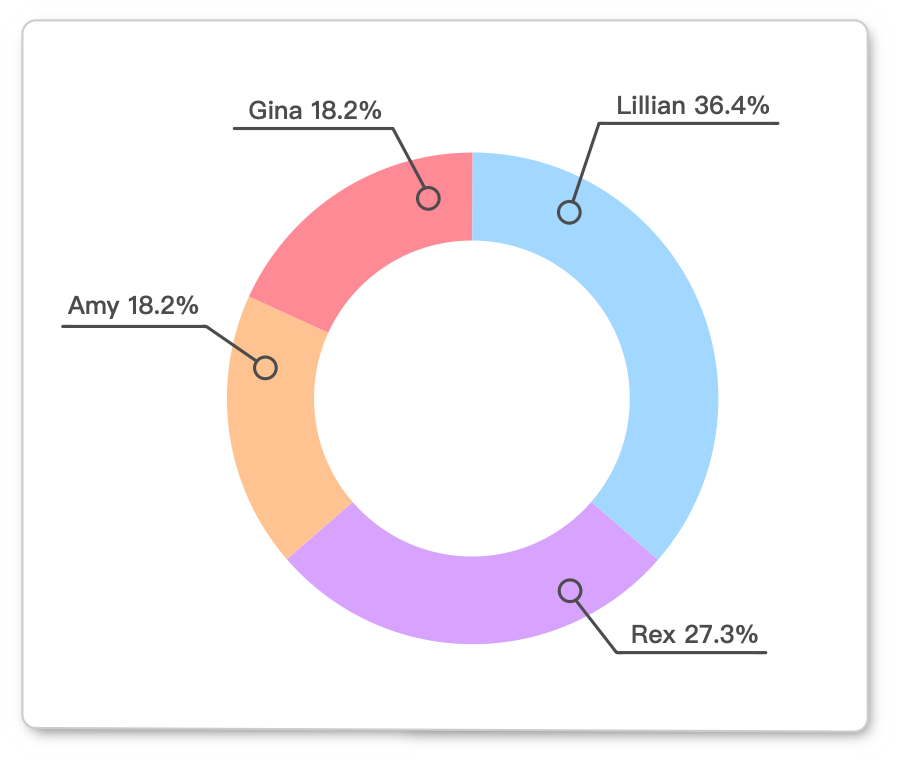 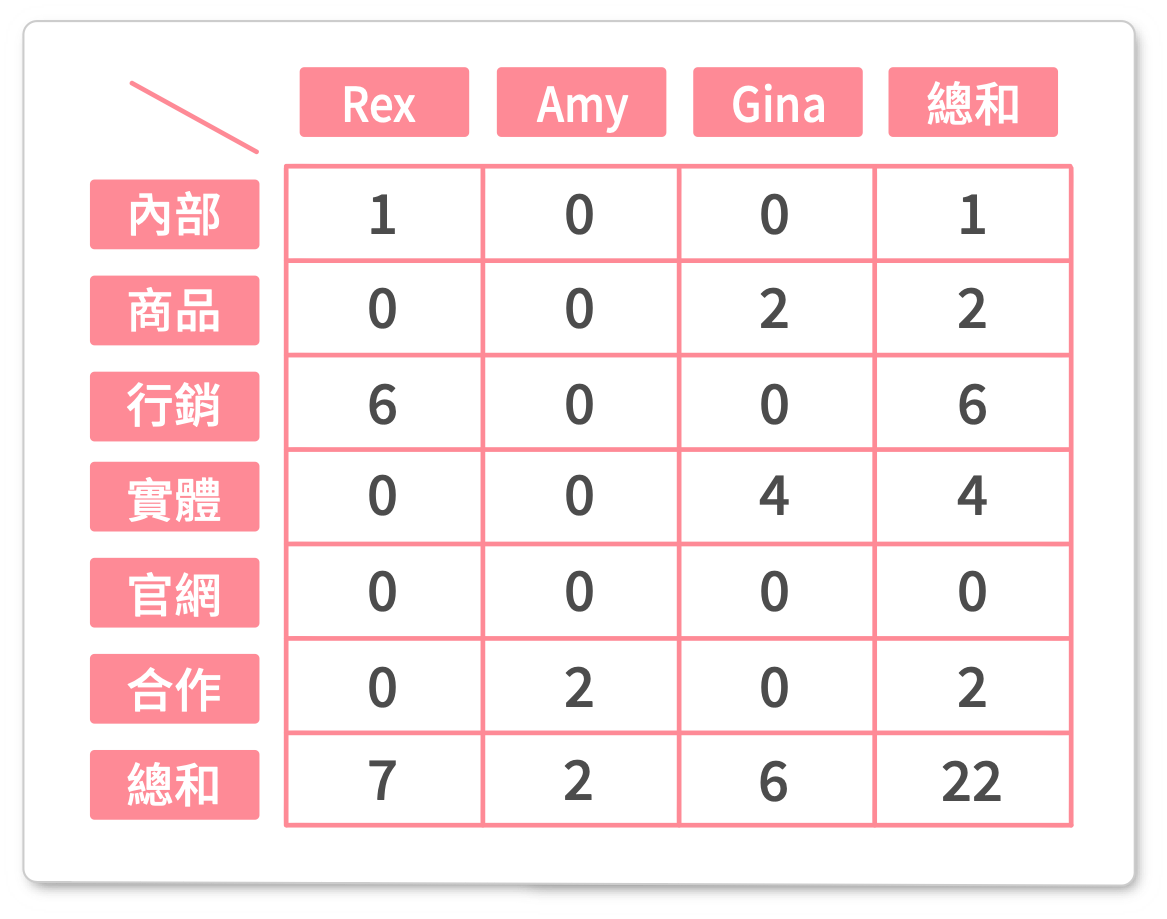 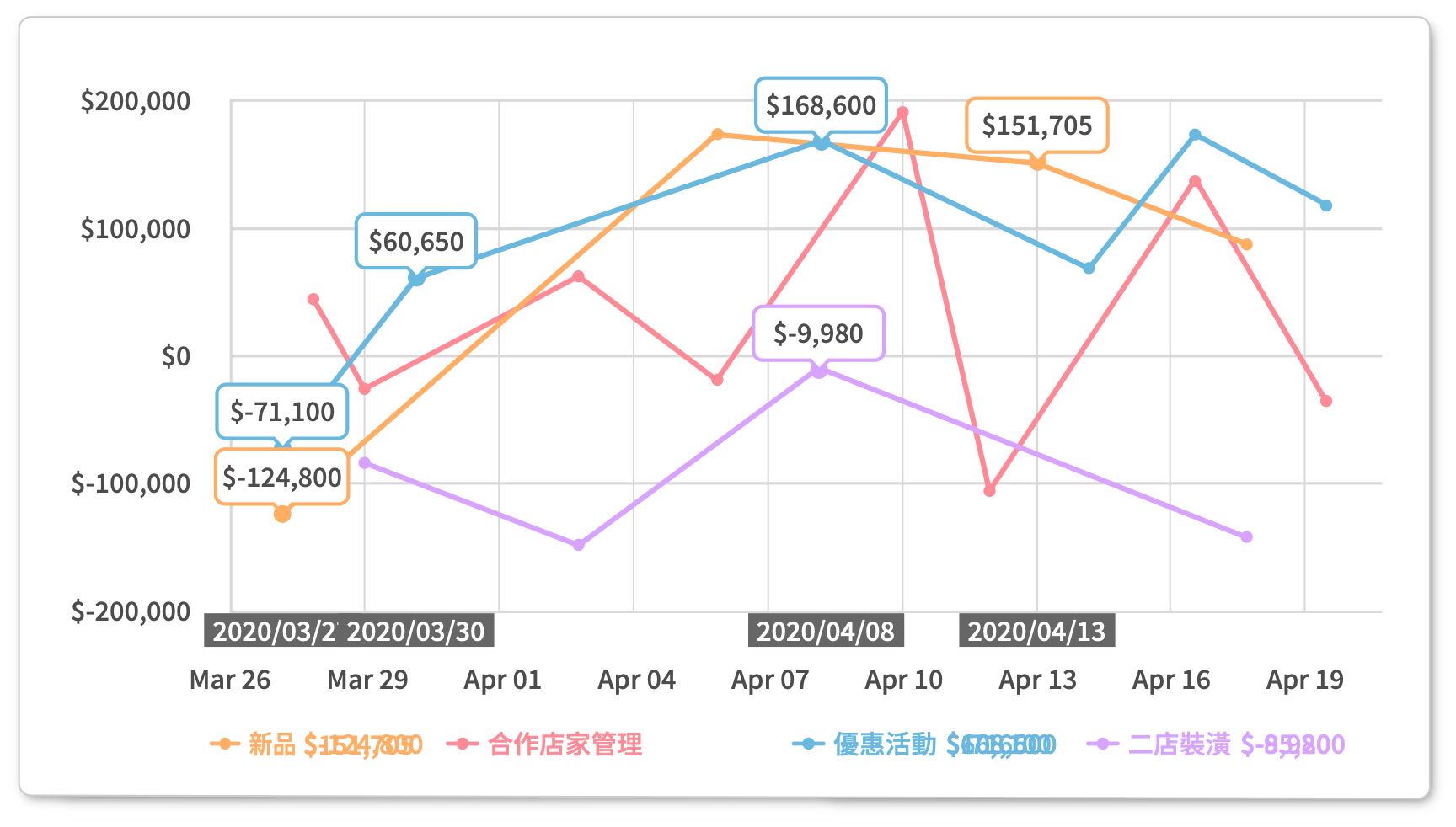 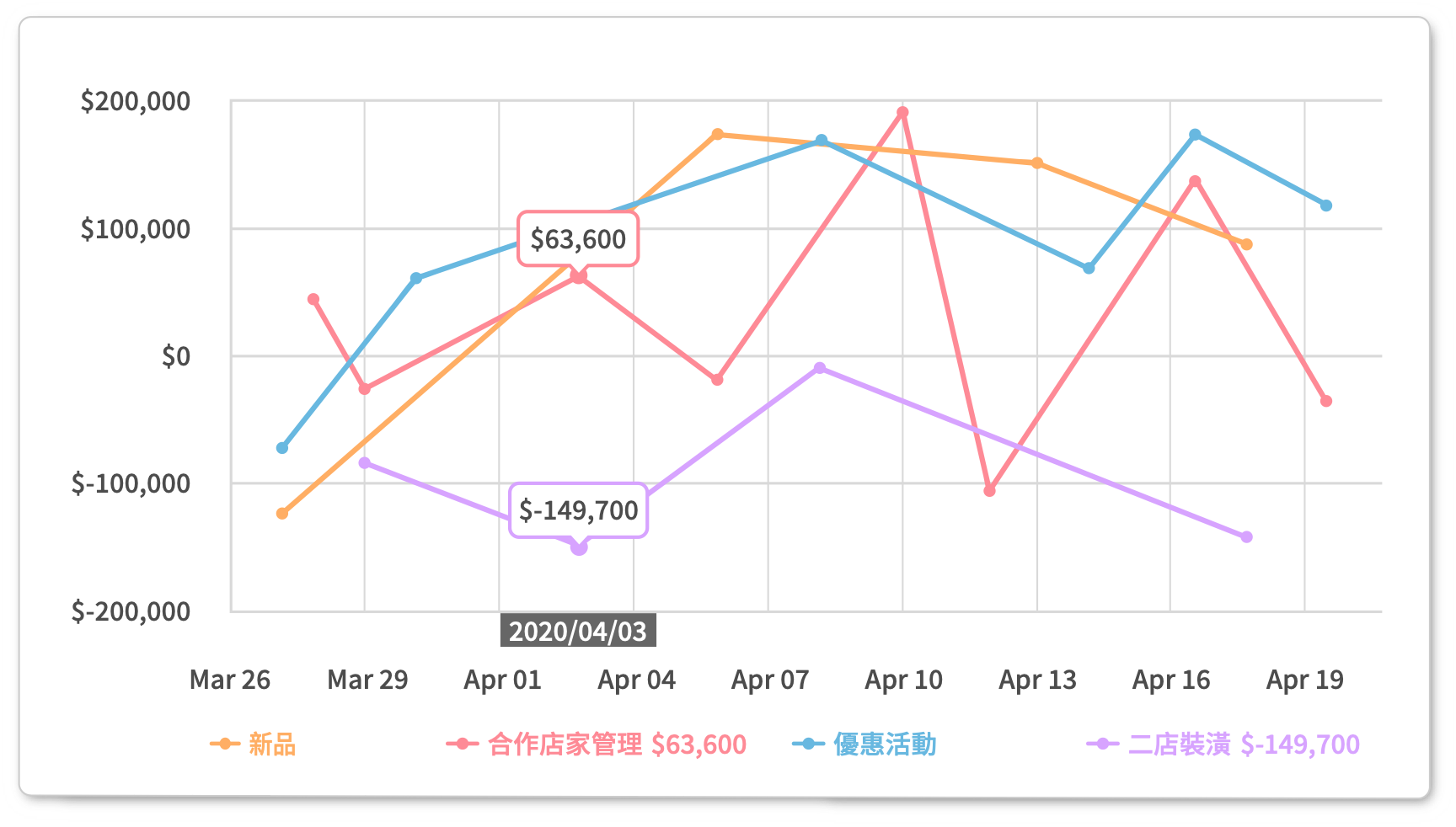 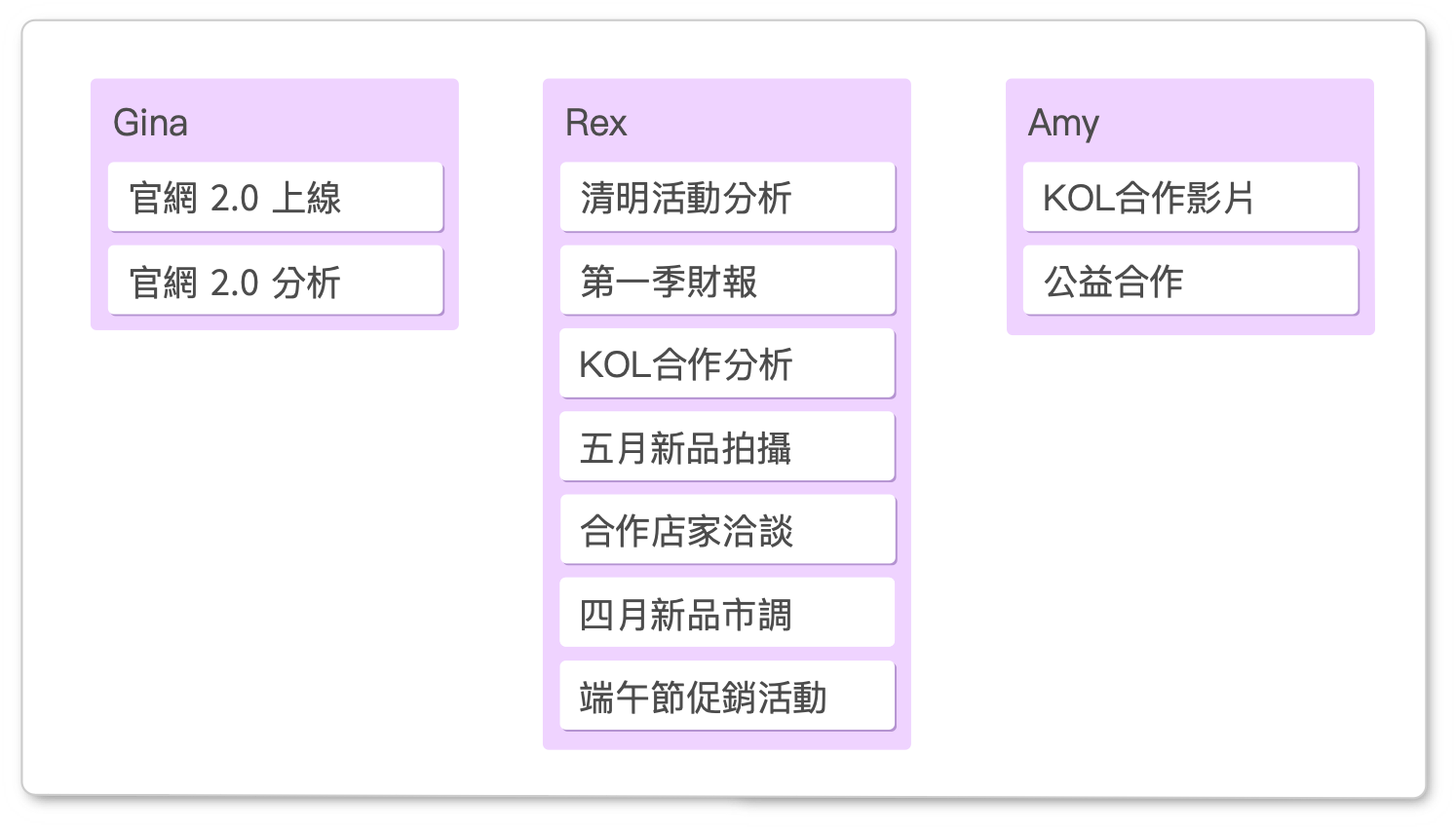 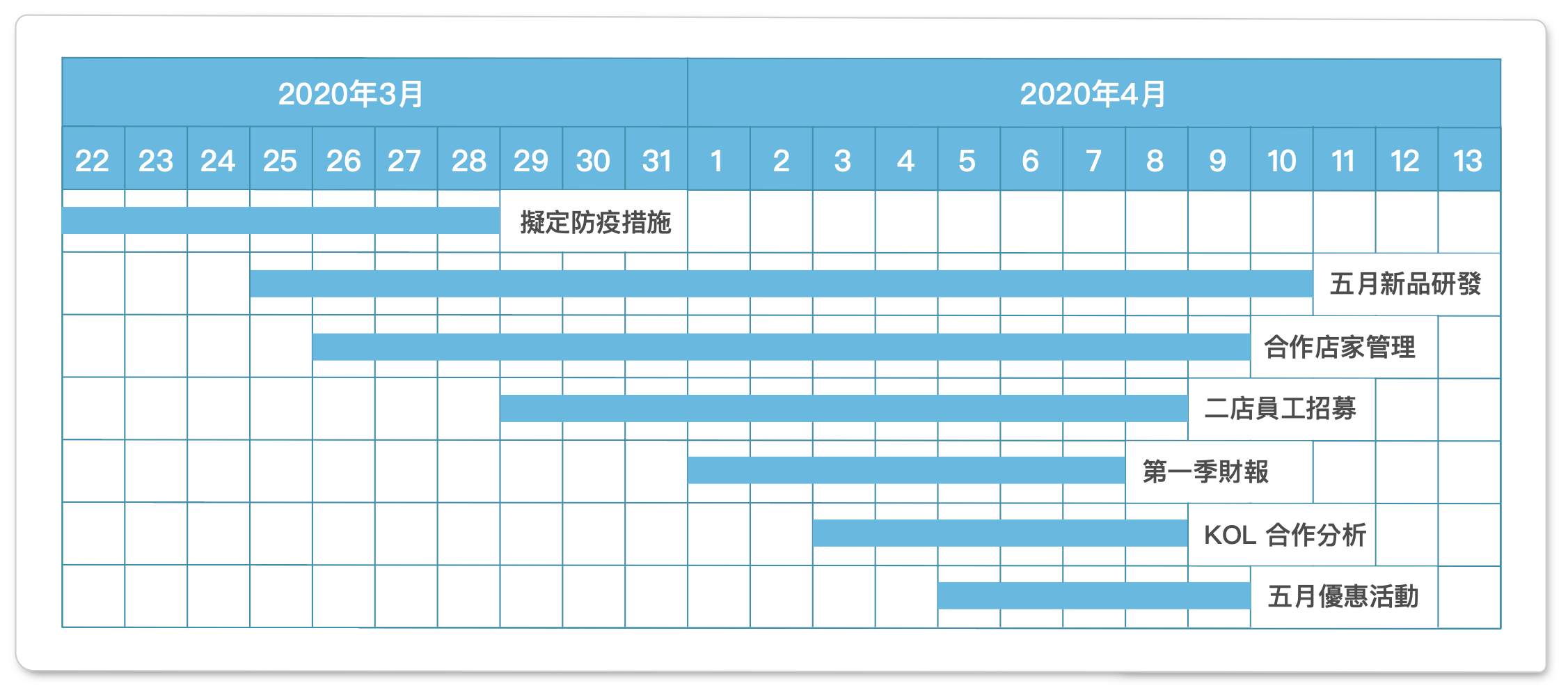 表單緊密連結
不再是一張一張獨立的資料表，而是緊密連結的資料庫系統
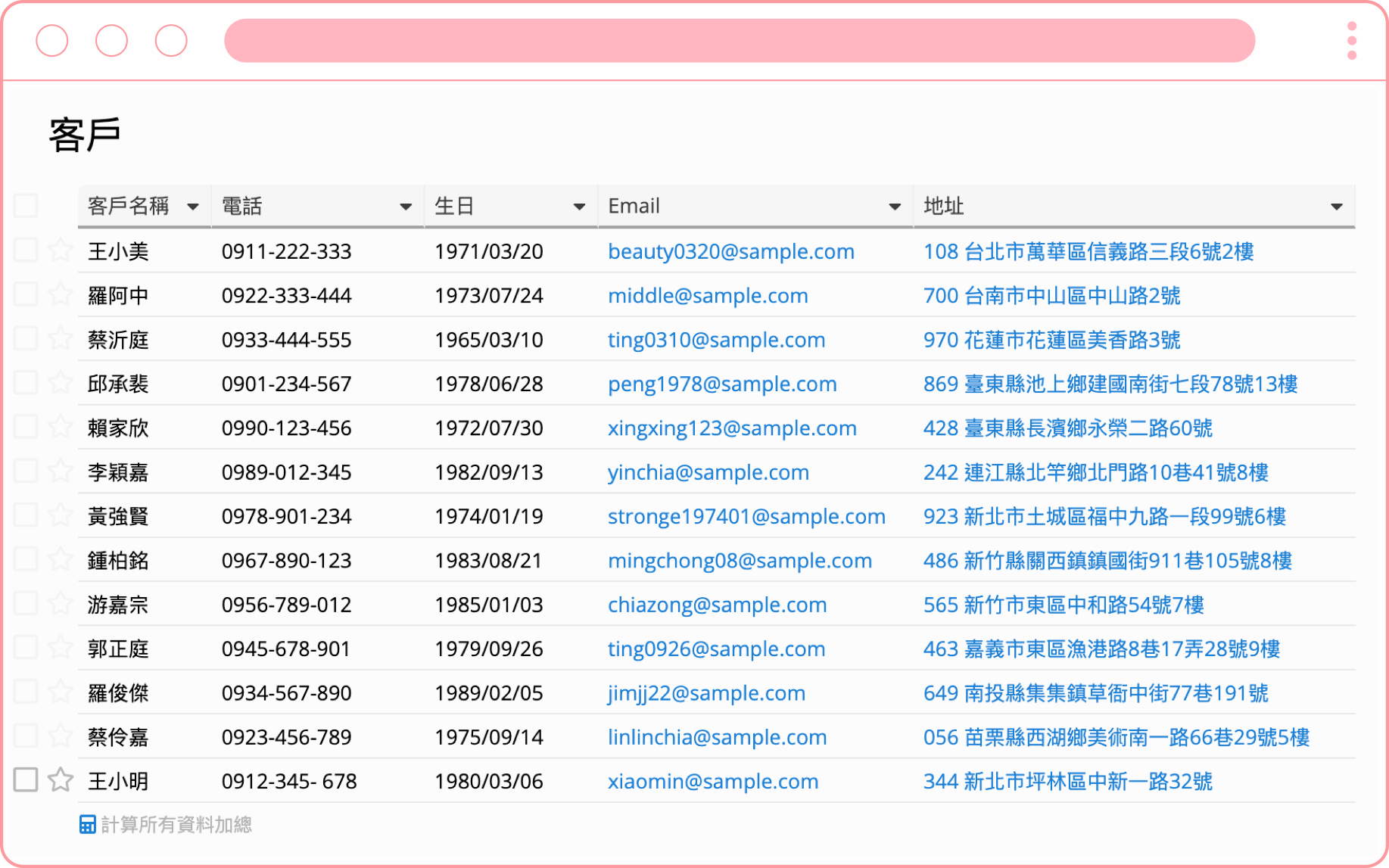 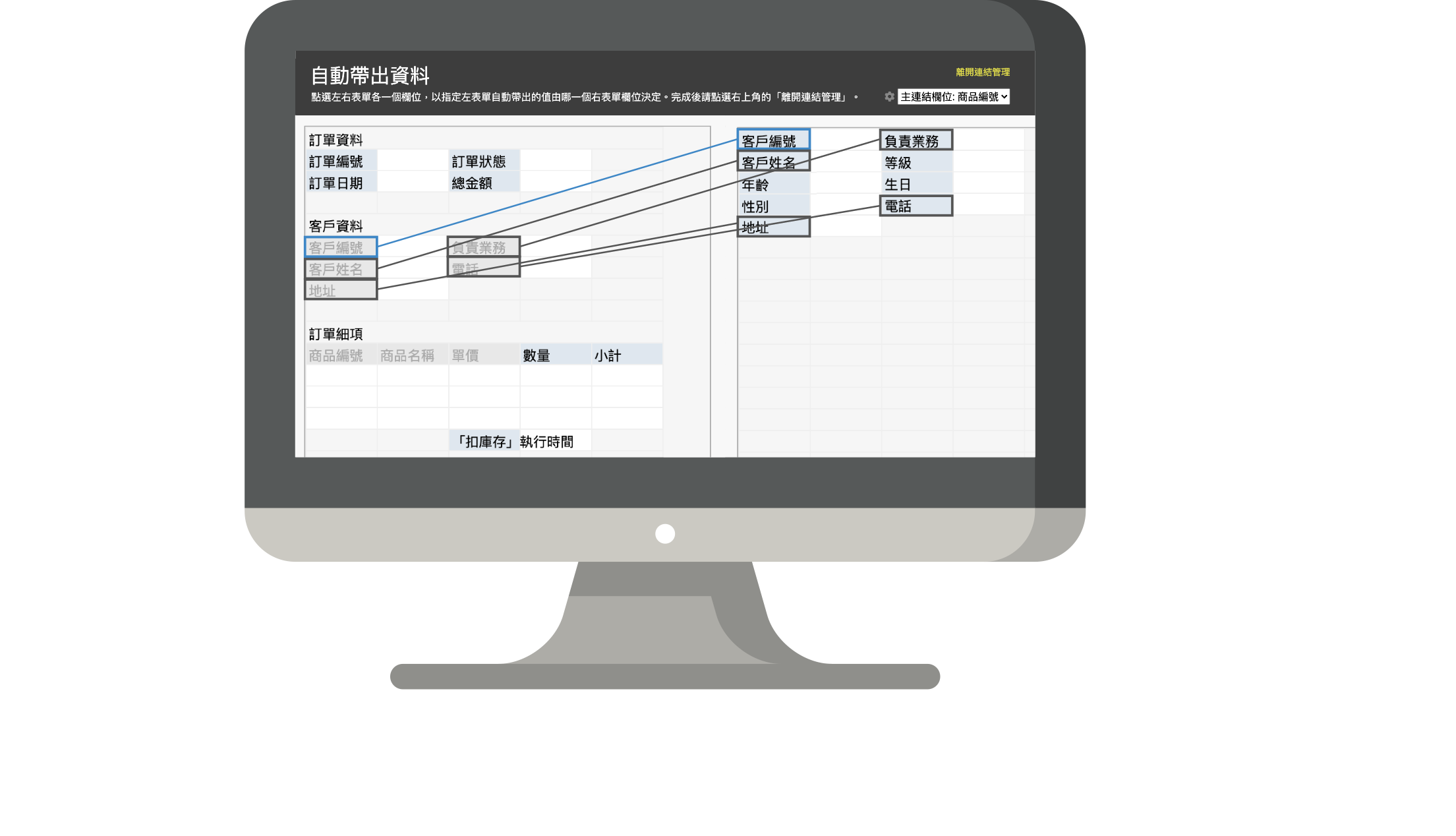 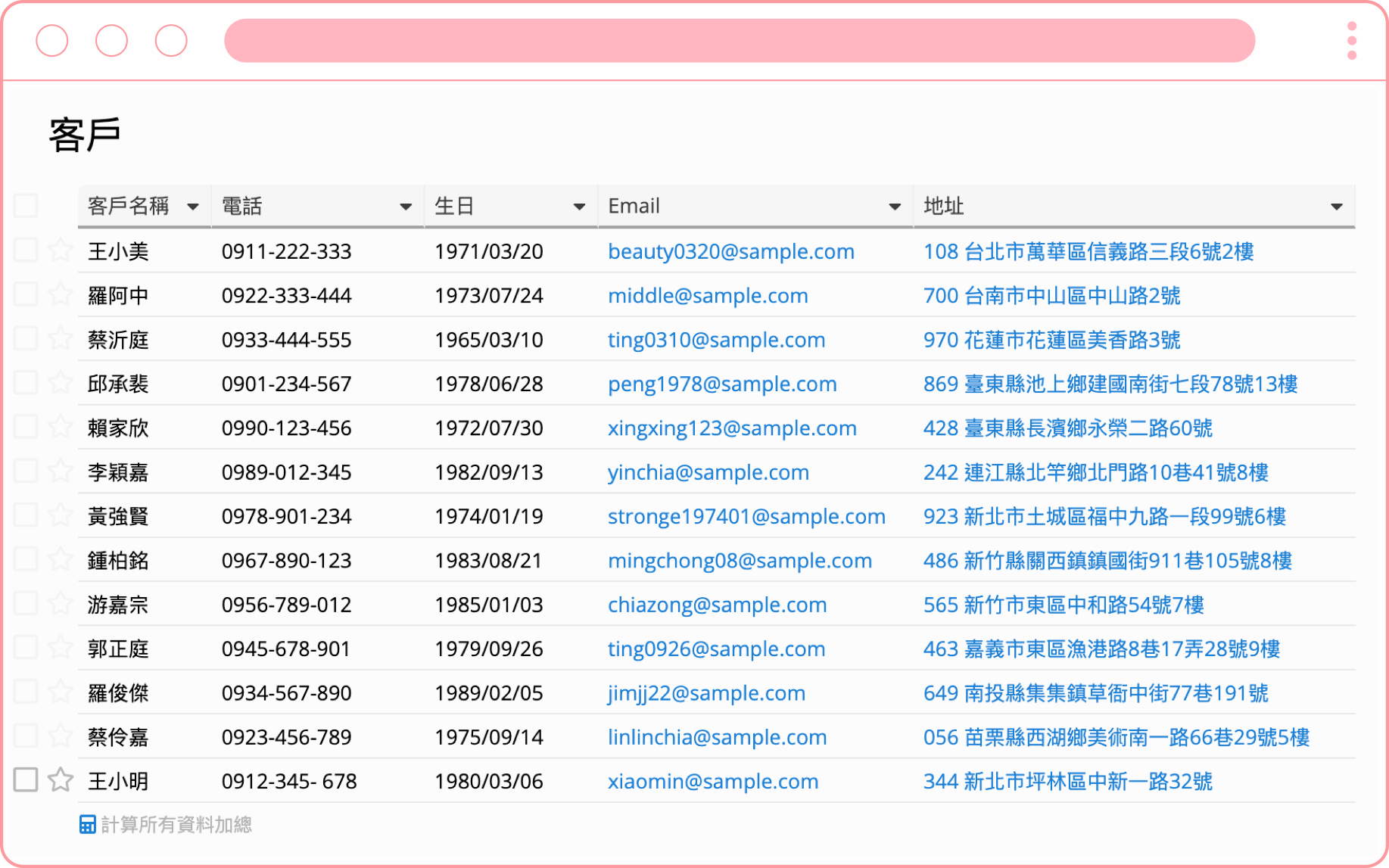 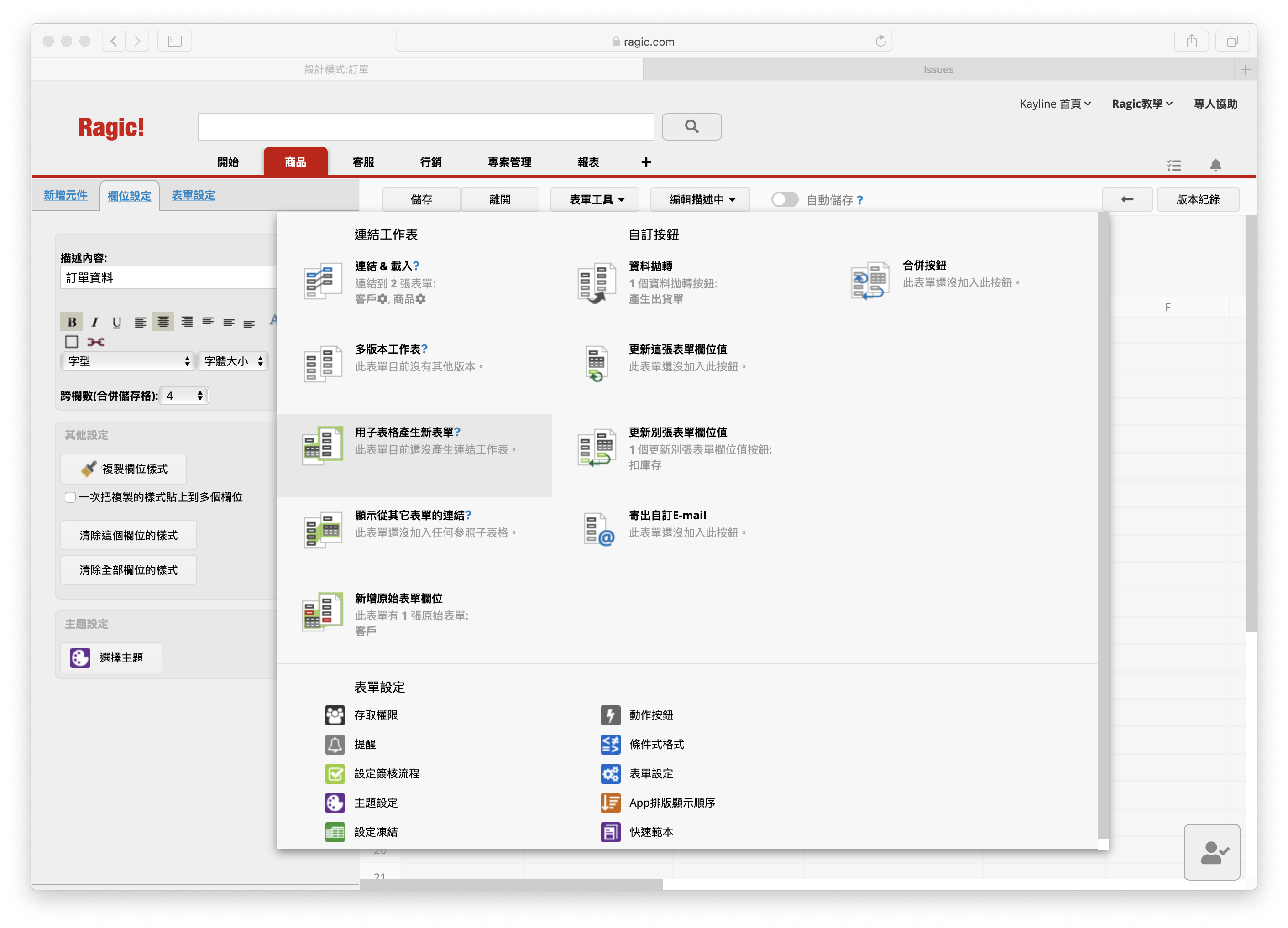 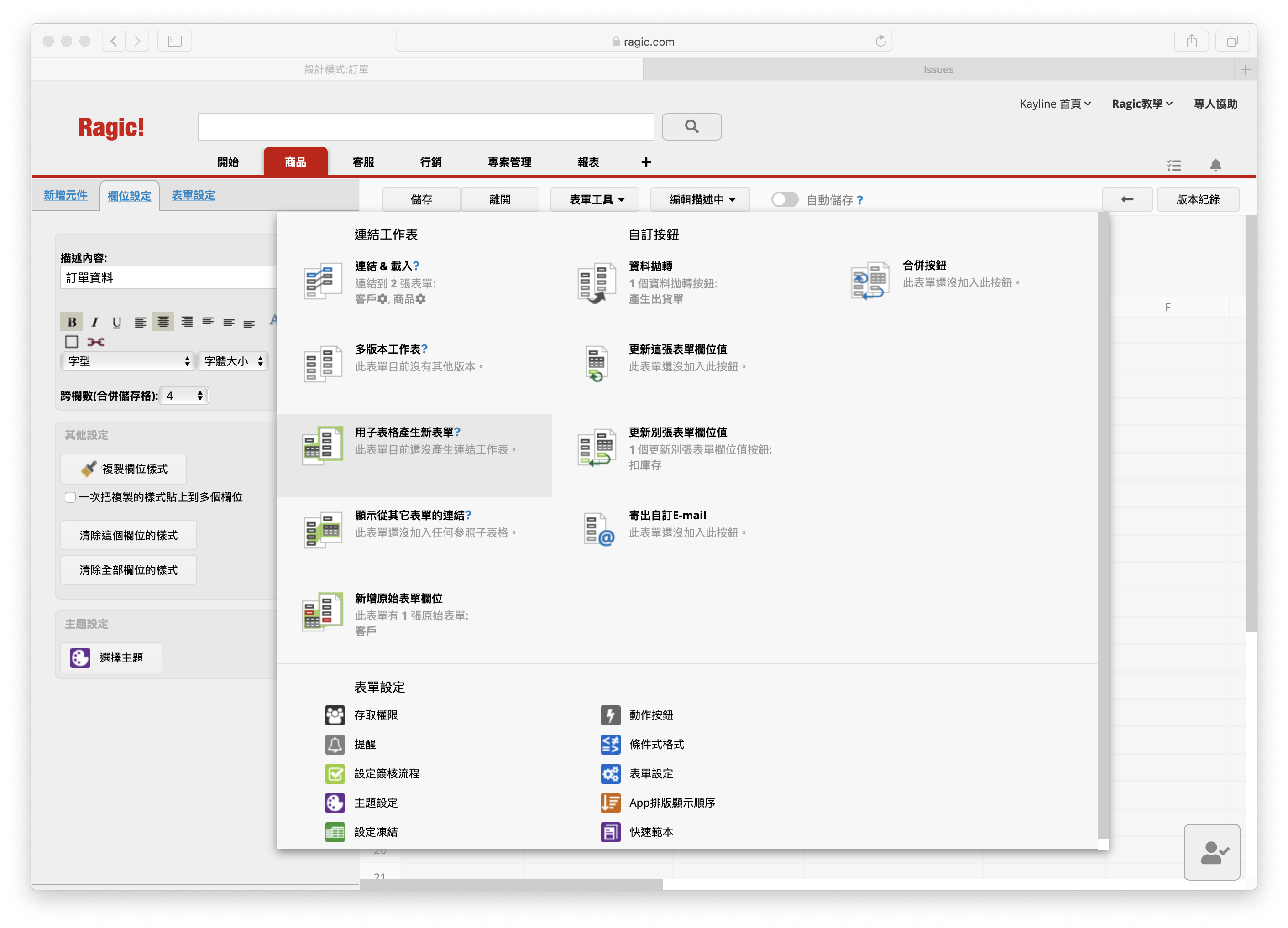 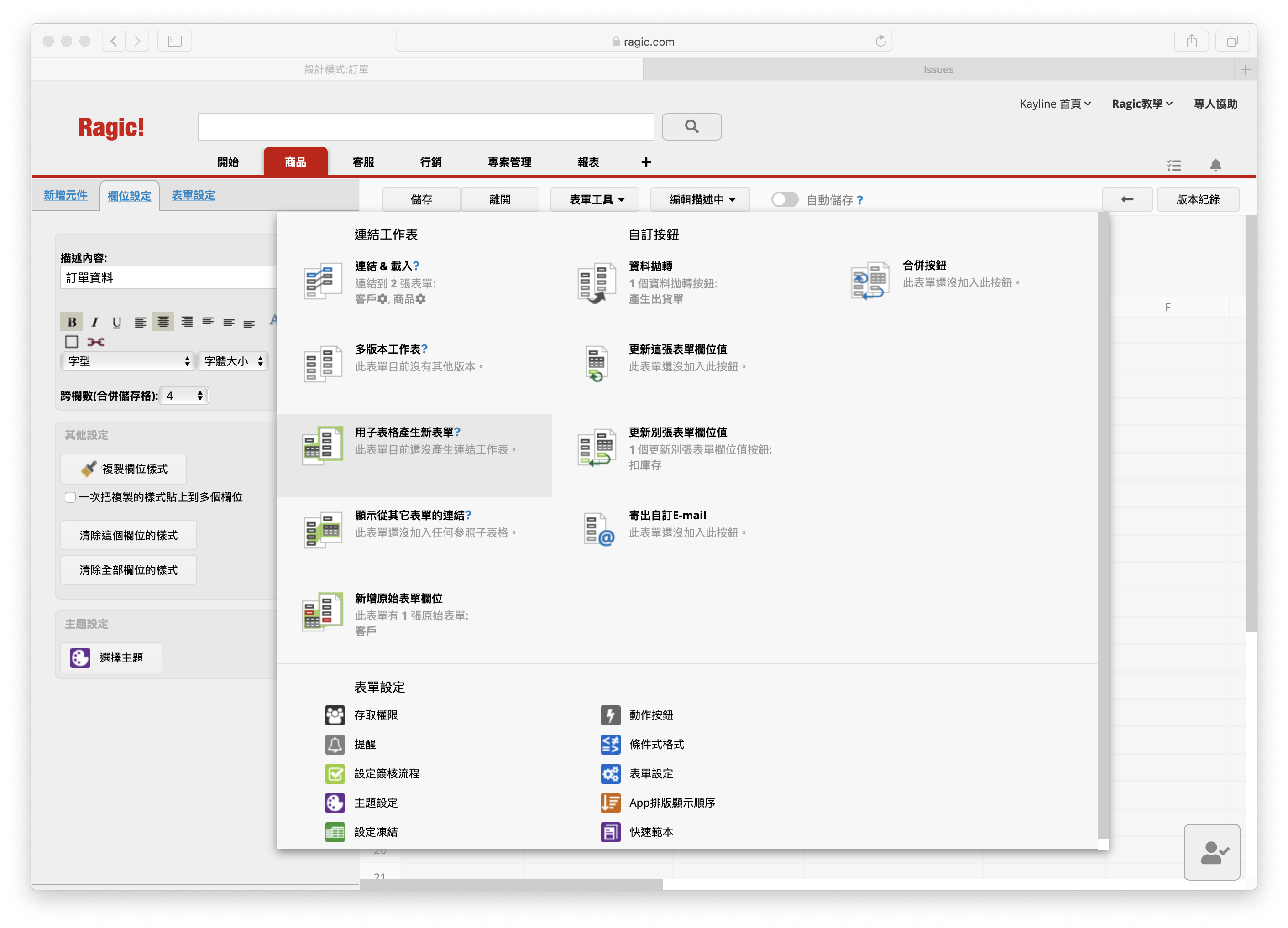 自訂按鈕
根據流程設計你需要的動作按鈕
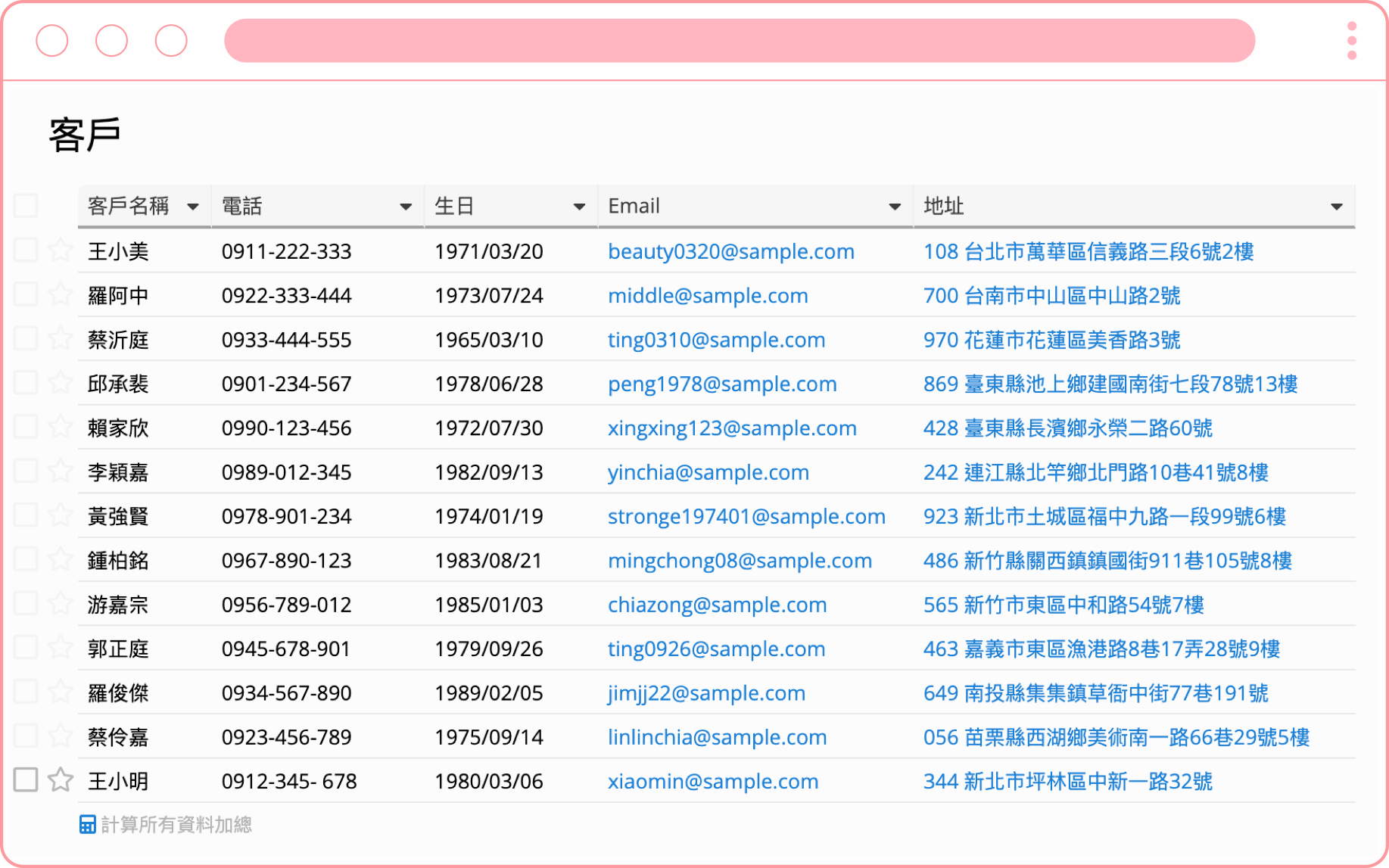 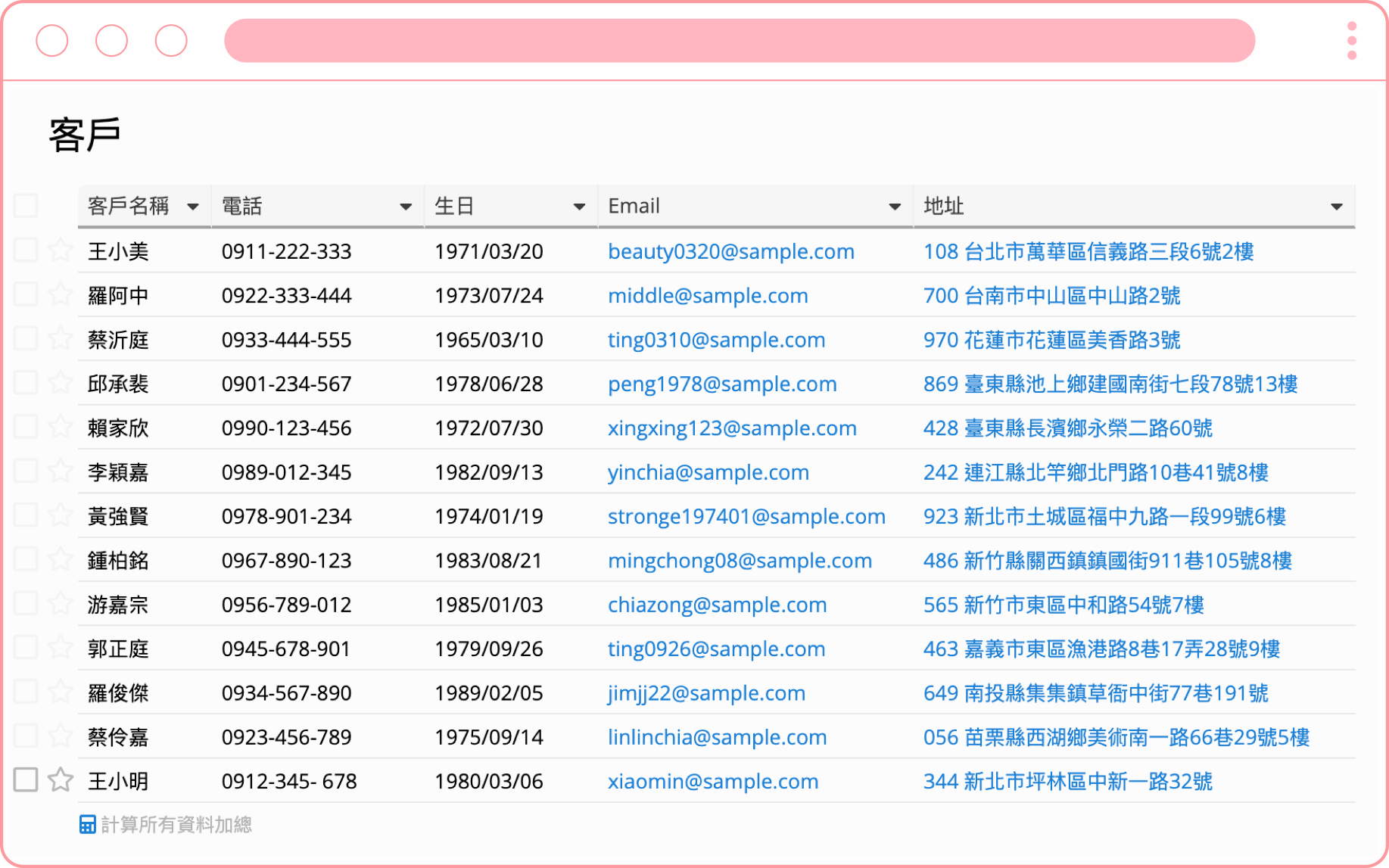 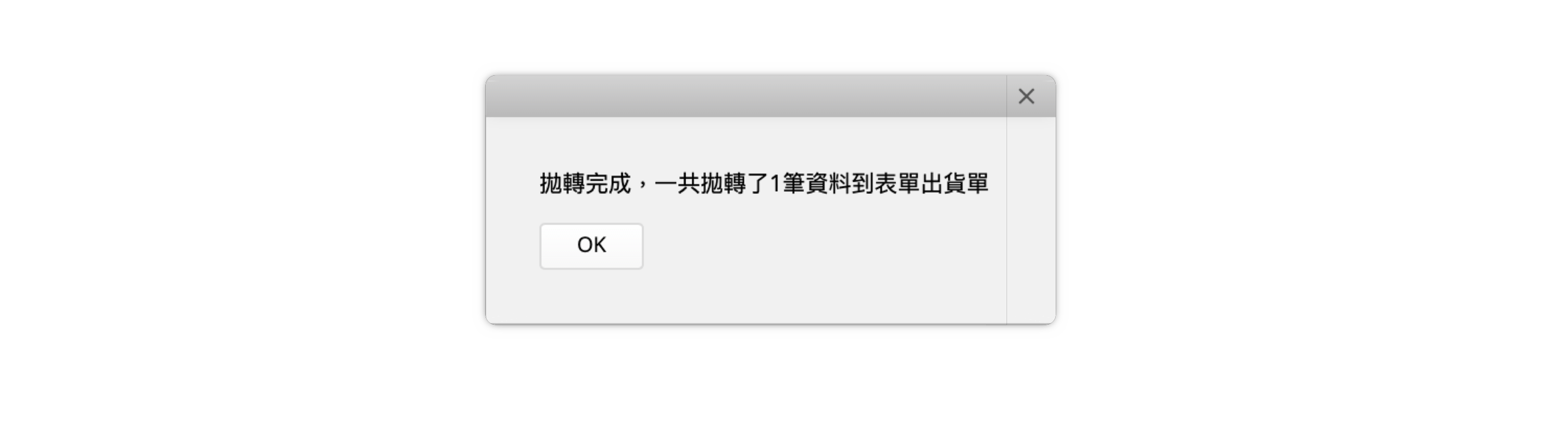 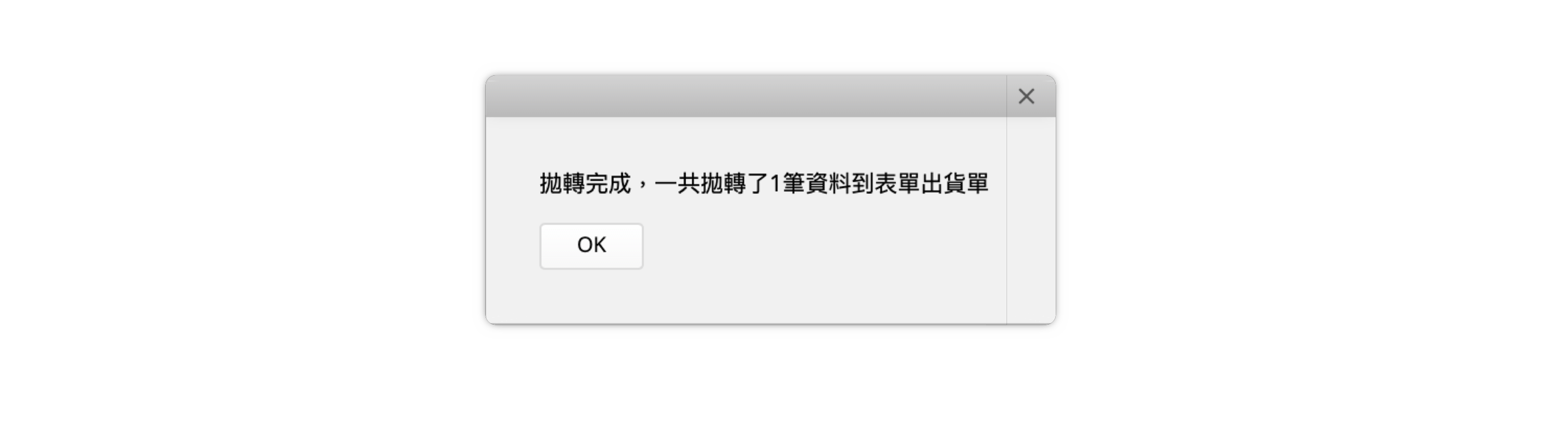 動作按鈕：拋轉
拋轉訂單：建立產生出貨單
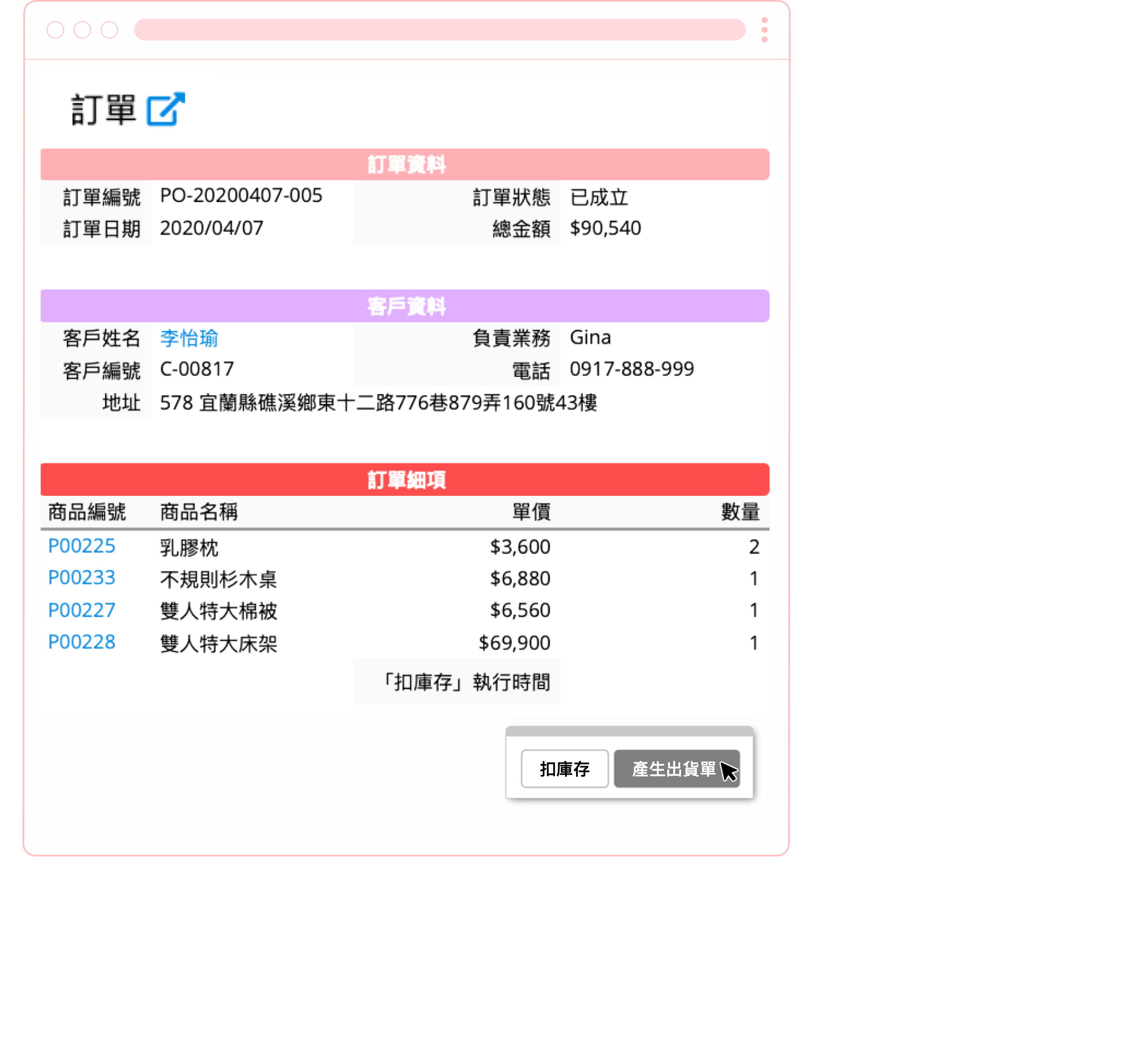 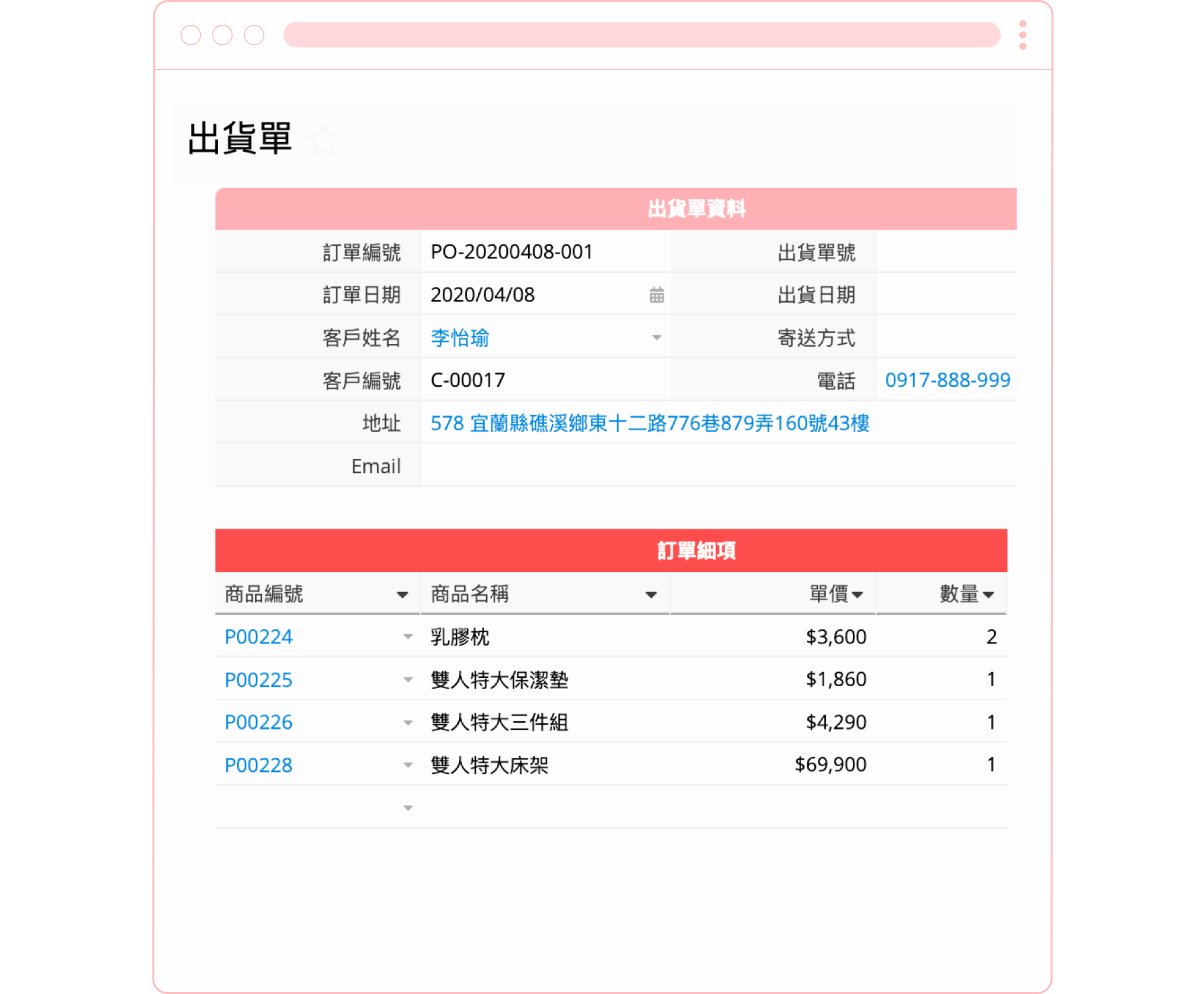 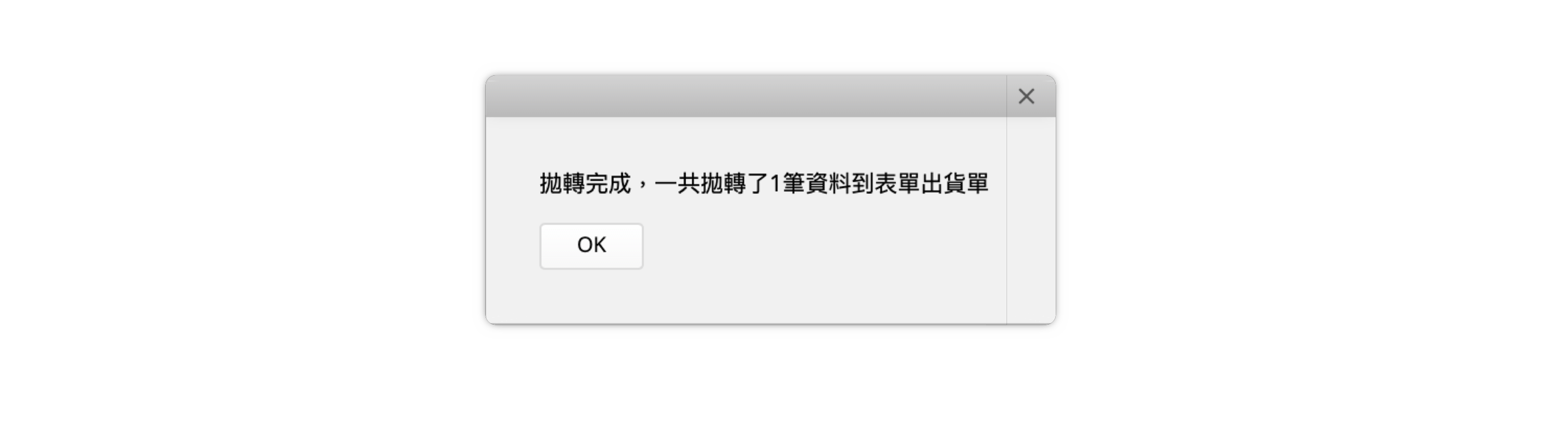 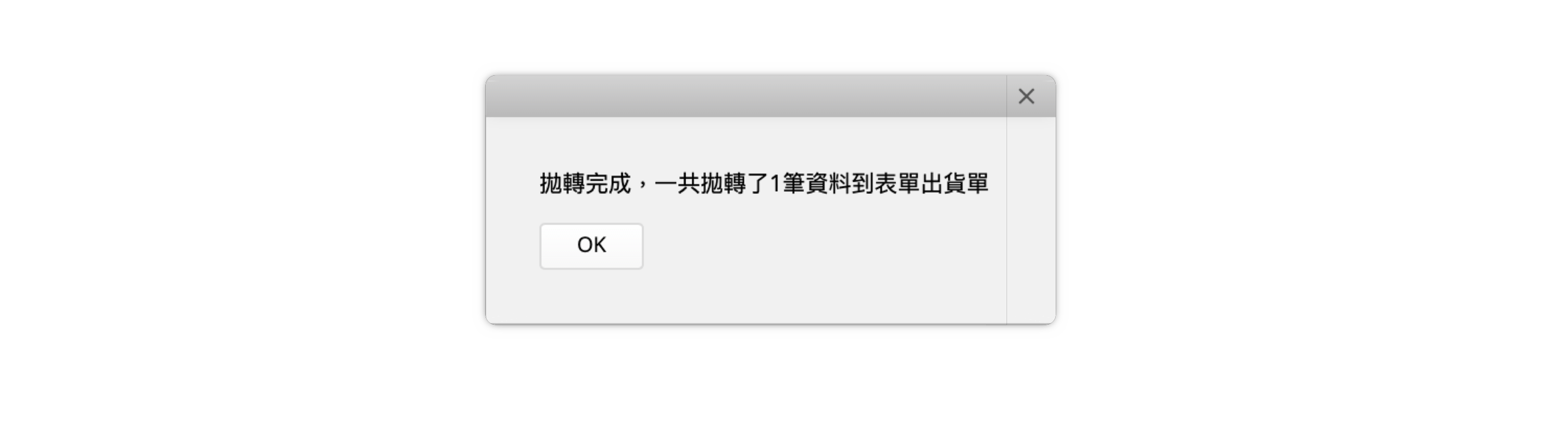 動作按鈕：更新別張表單欄位值
透過「更新別張表單欄位值」的動作按鈕執行「扣庫存」
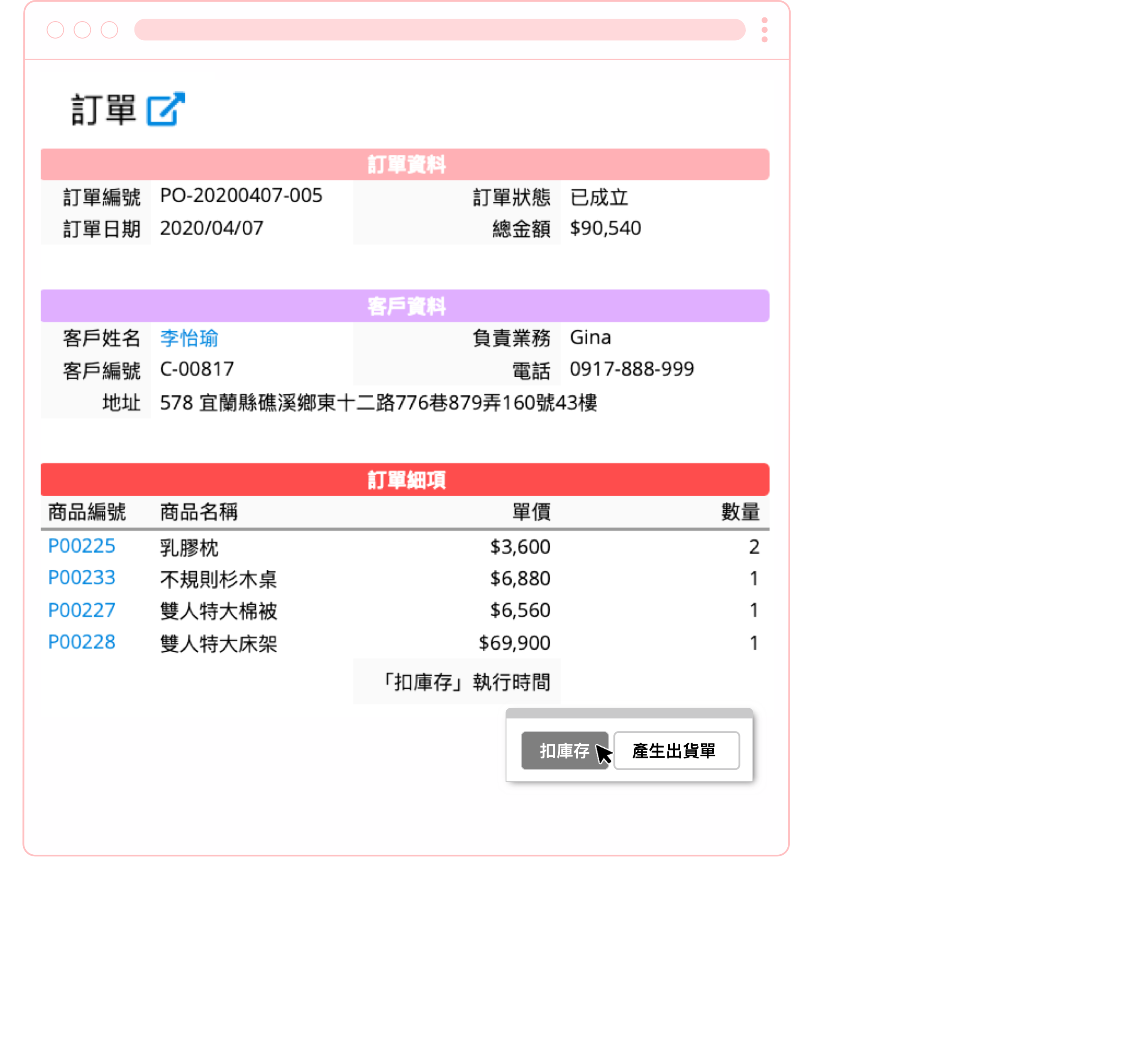 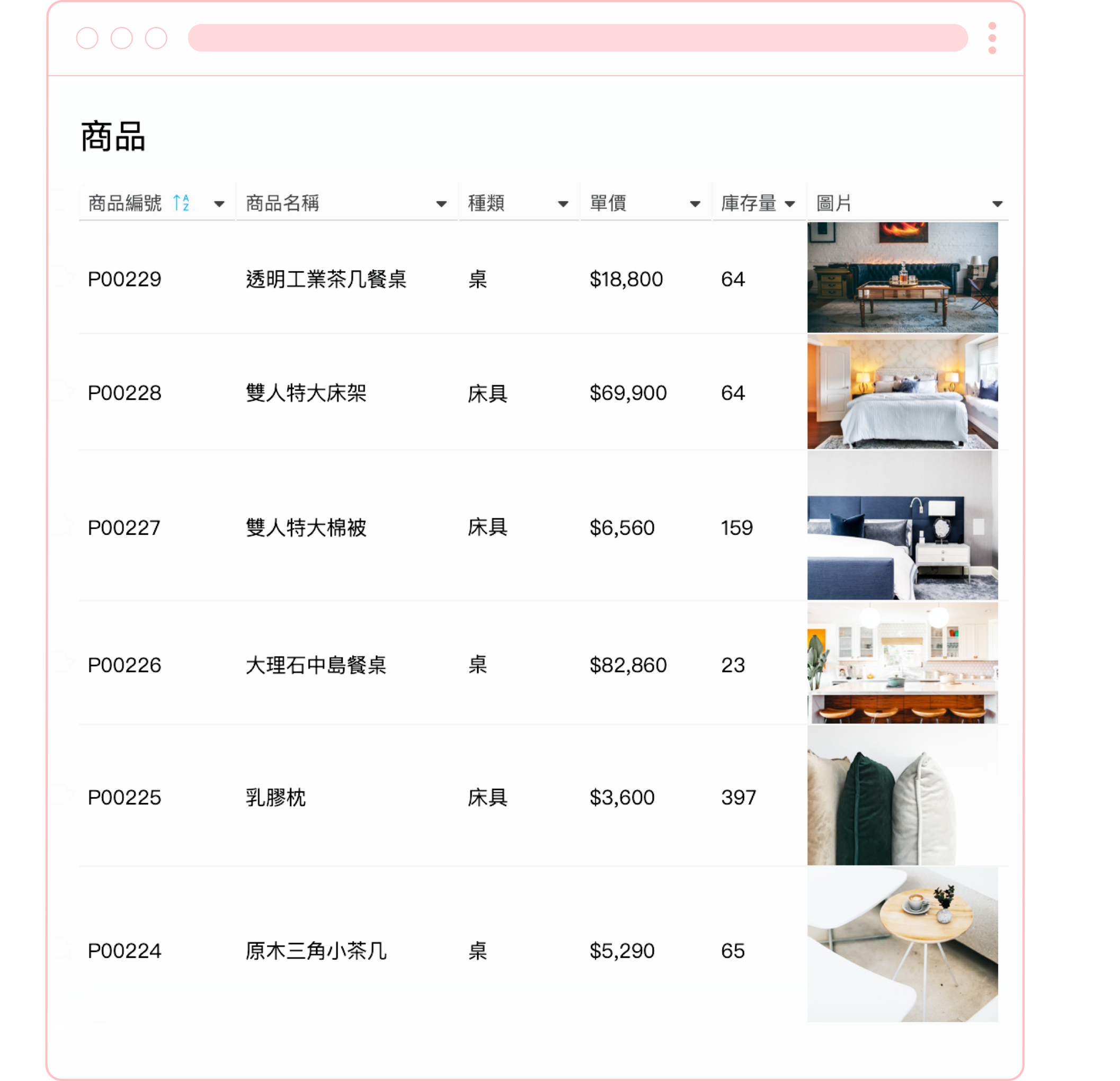 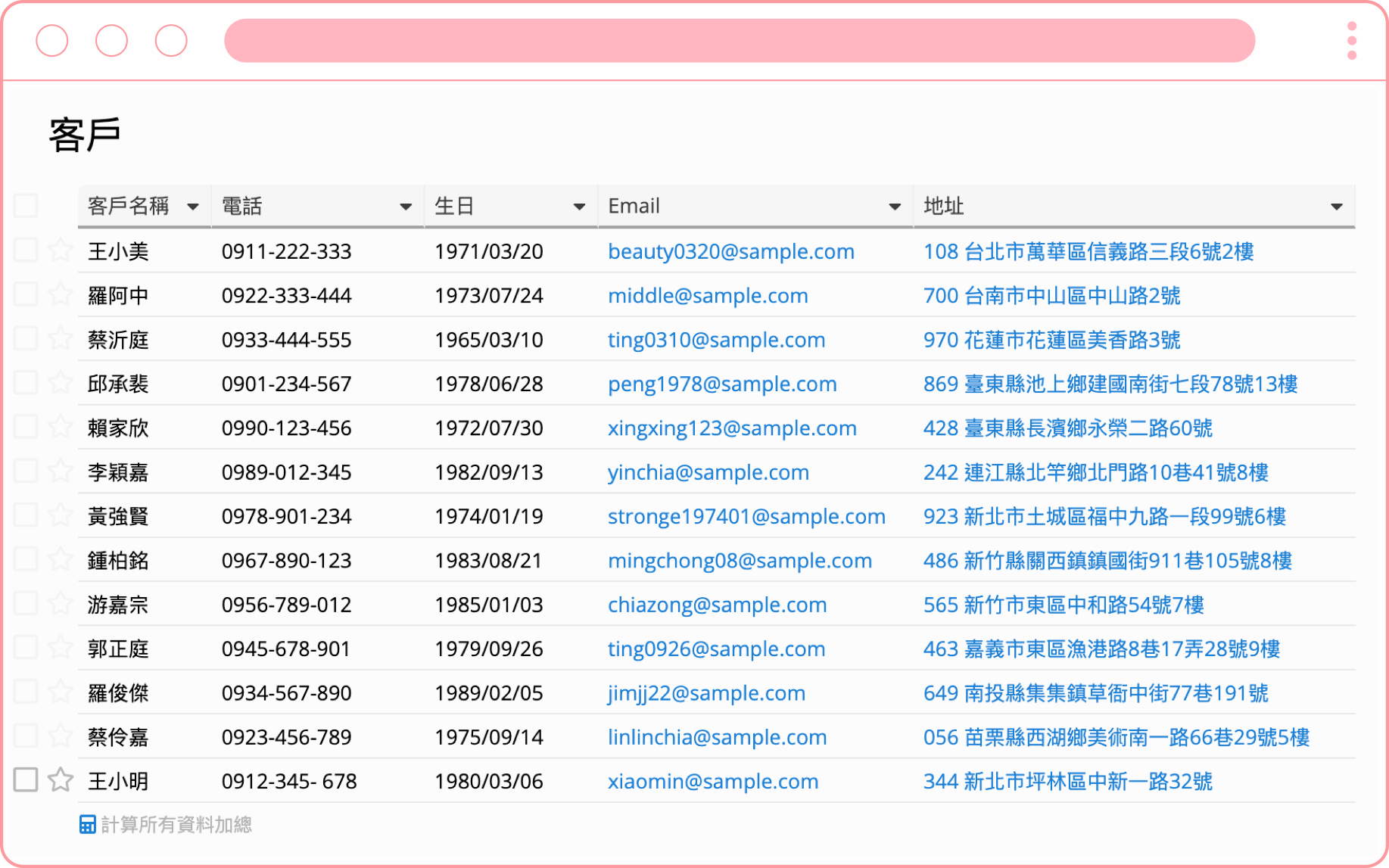 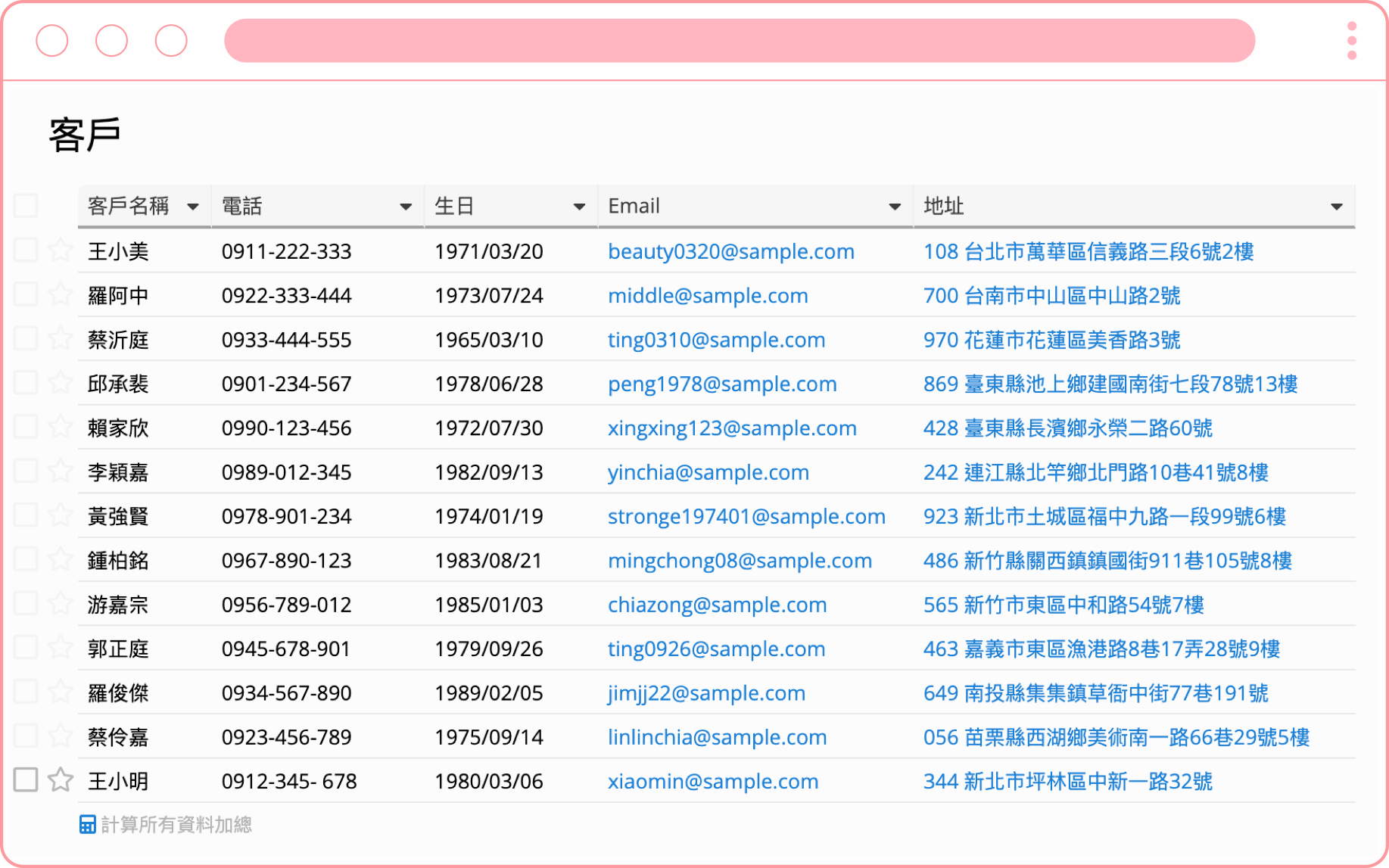 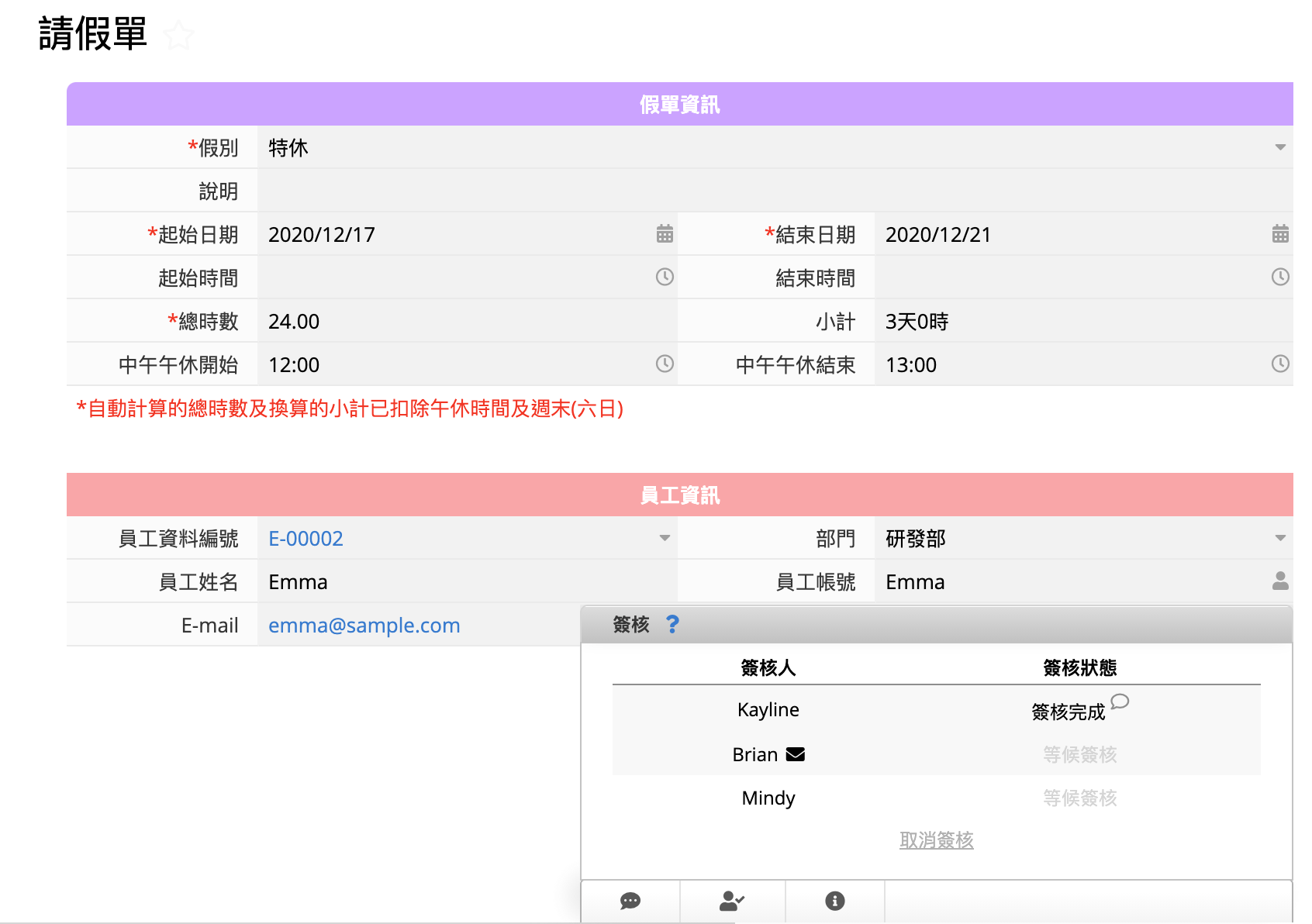 簽核流程
電子郵件線上簽核：快速方便、節省跑公文時間
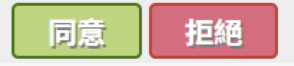 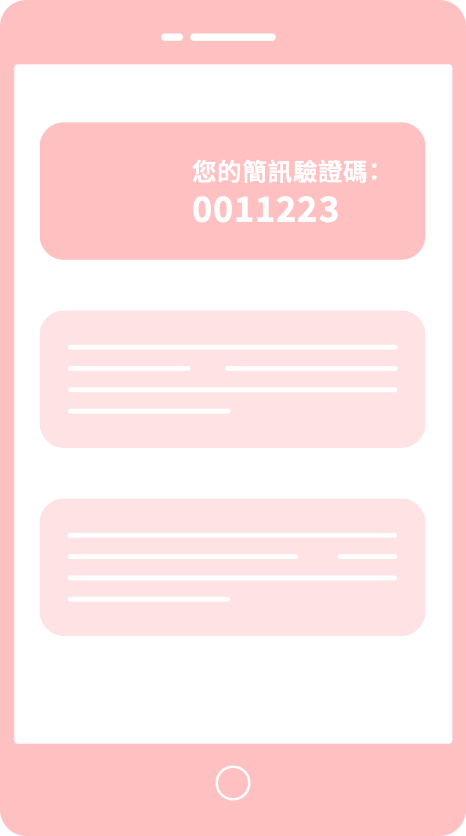 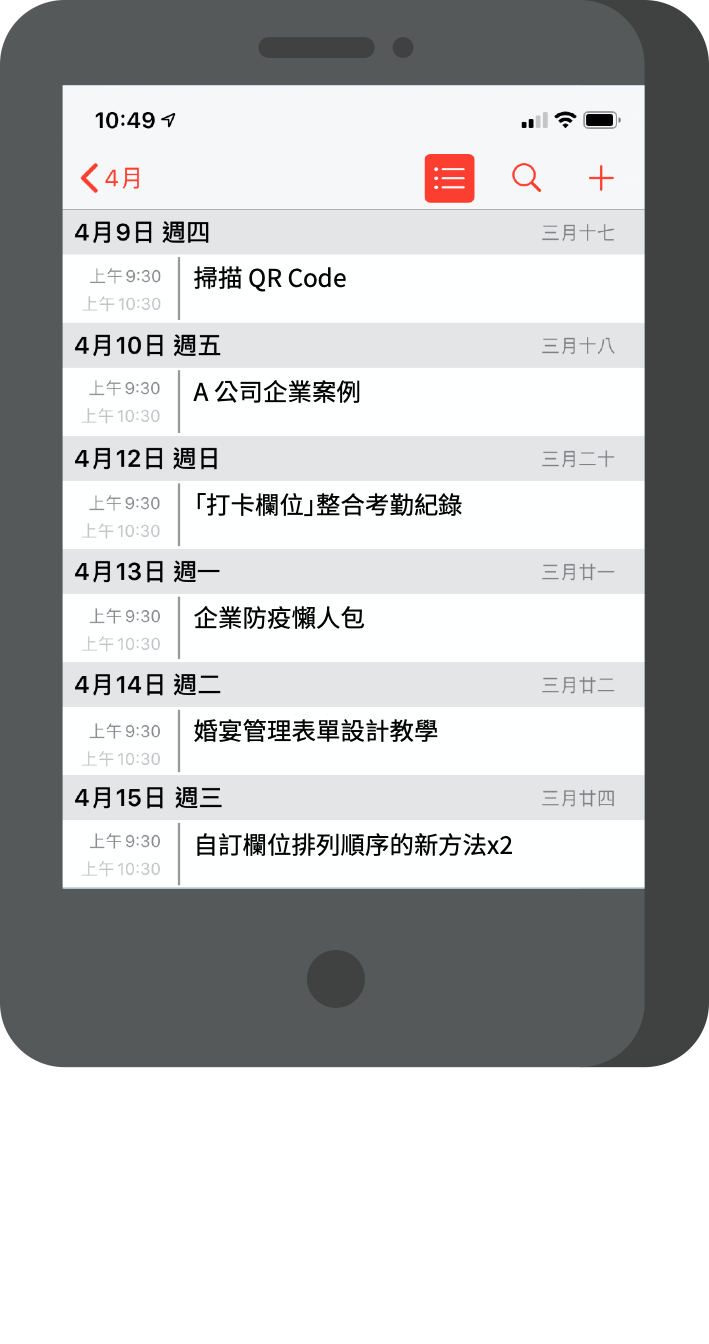 行事曆整合
在你常用的行事曆上，追蹤資料庫中的各個日期
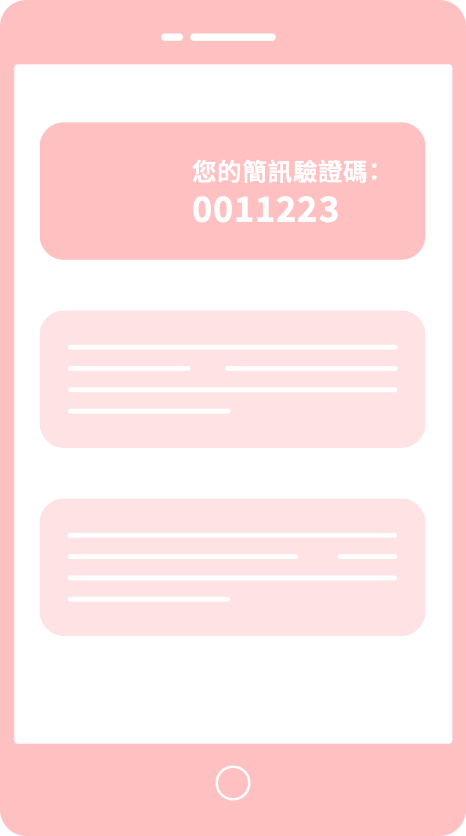 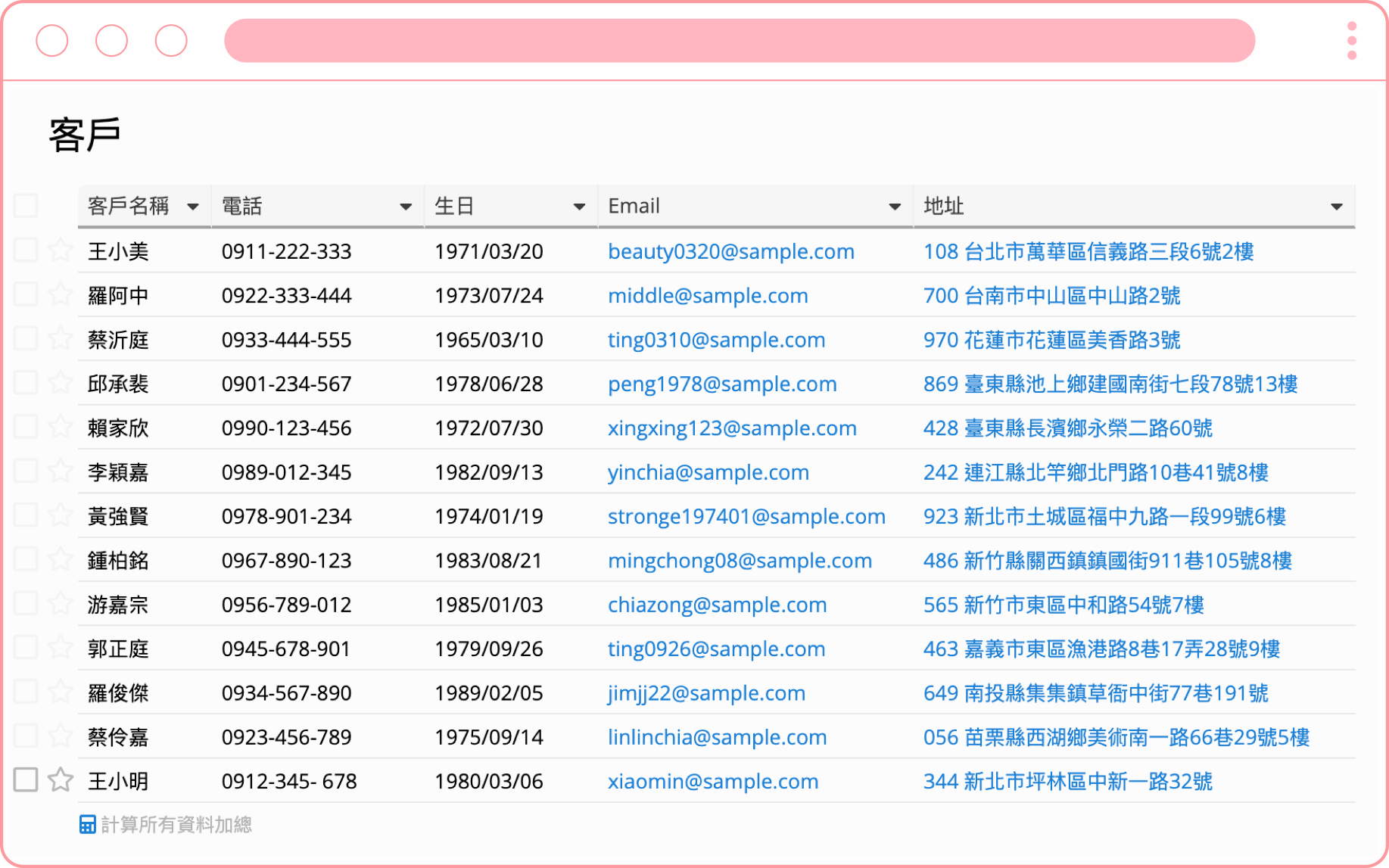 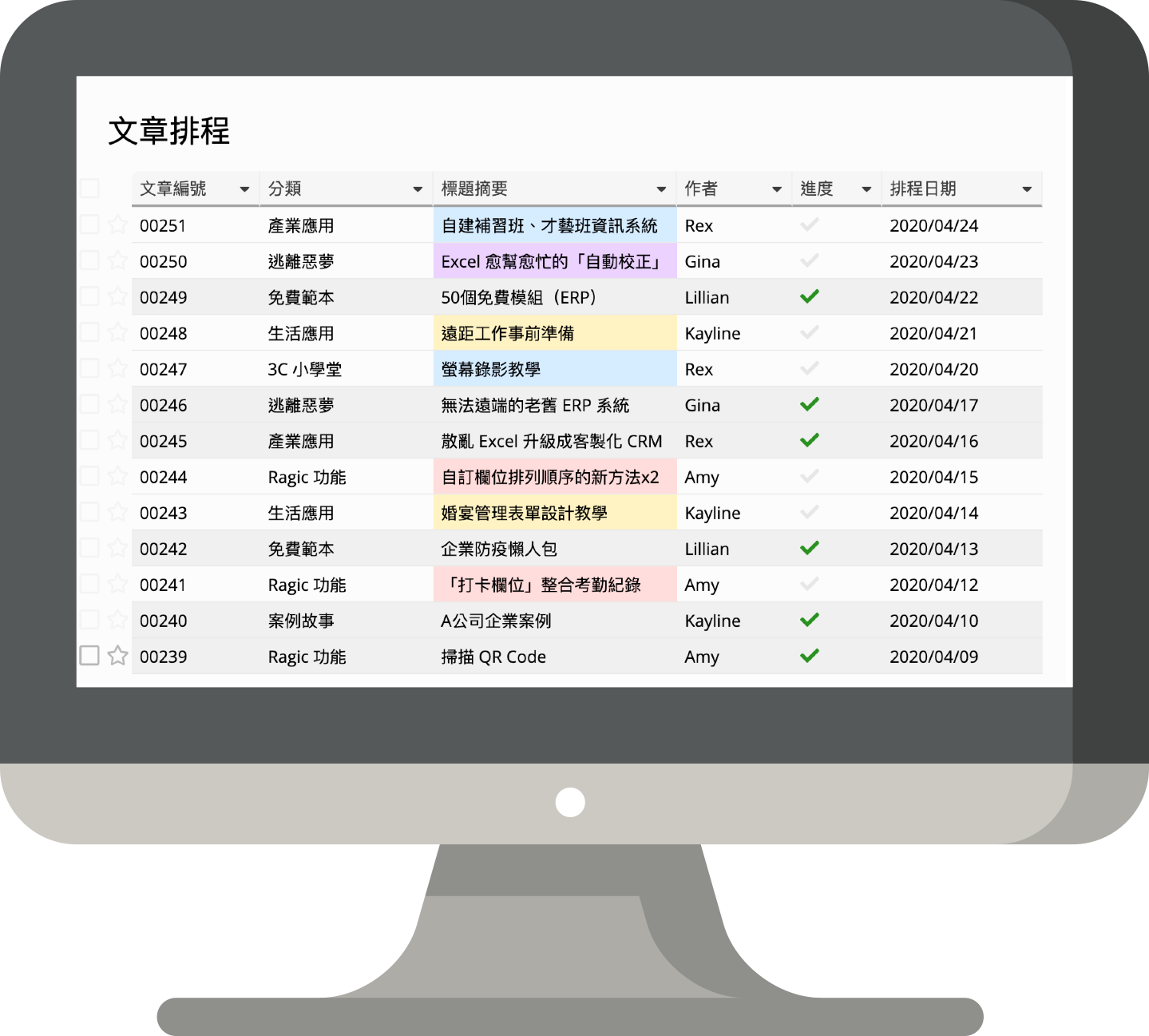 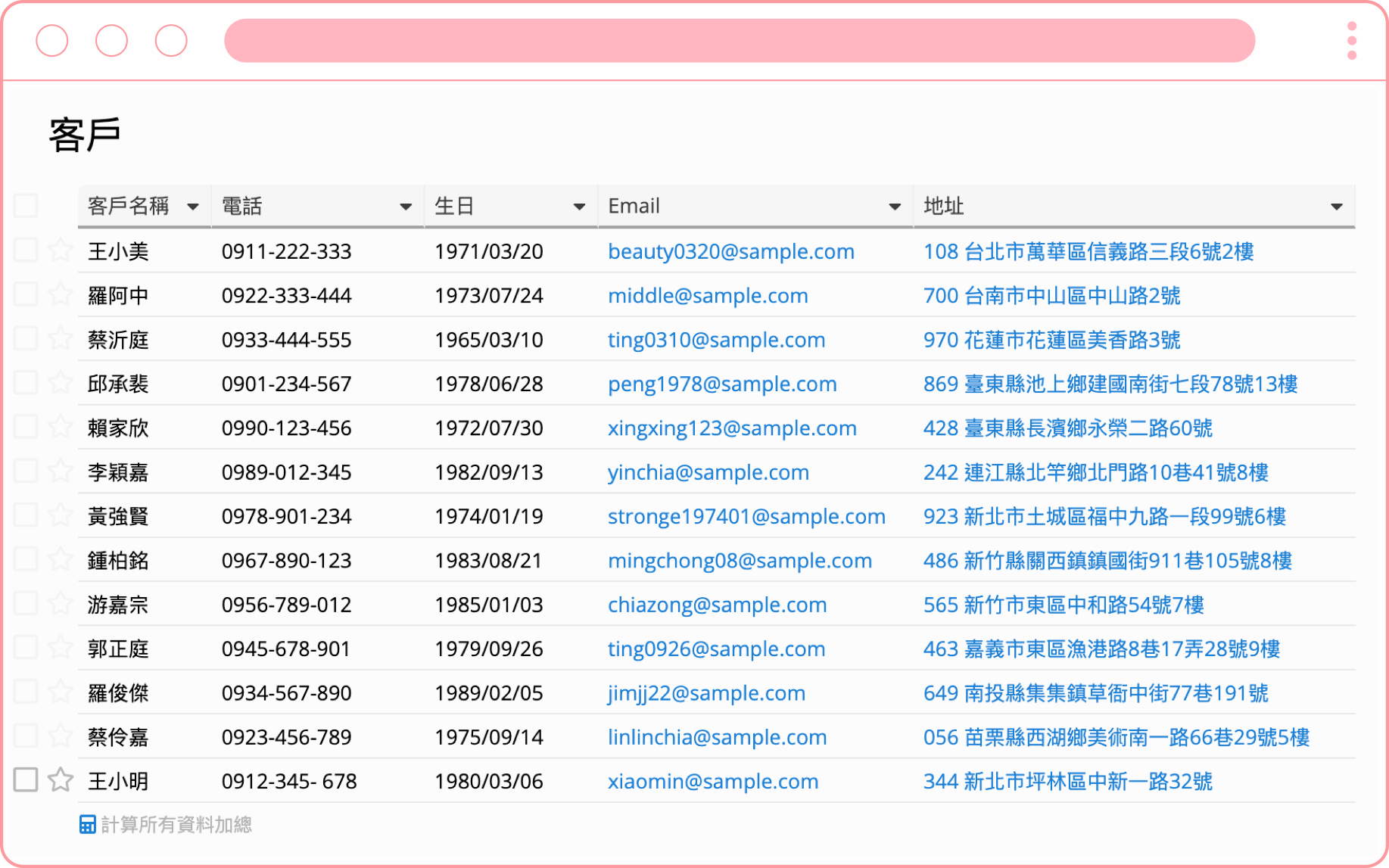 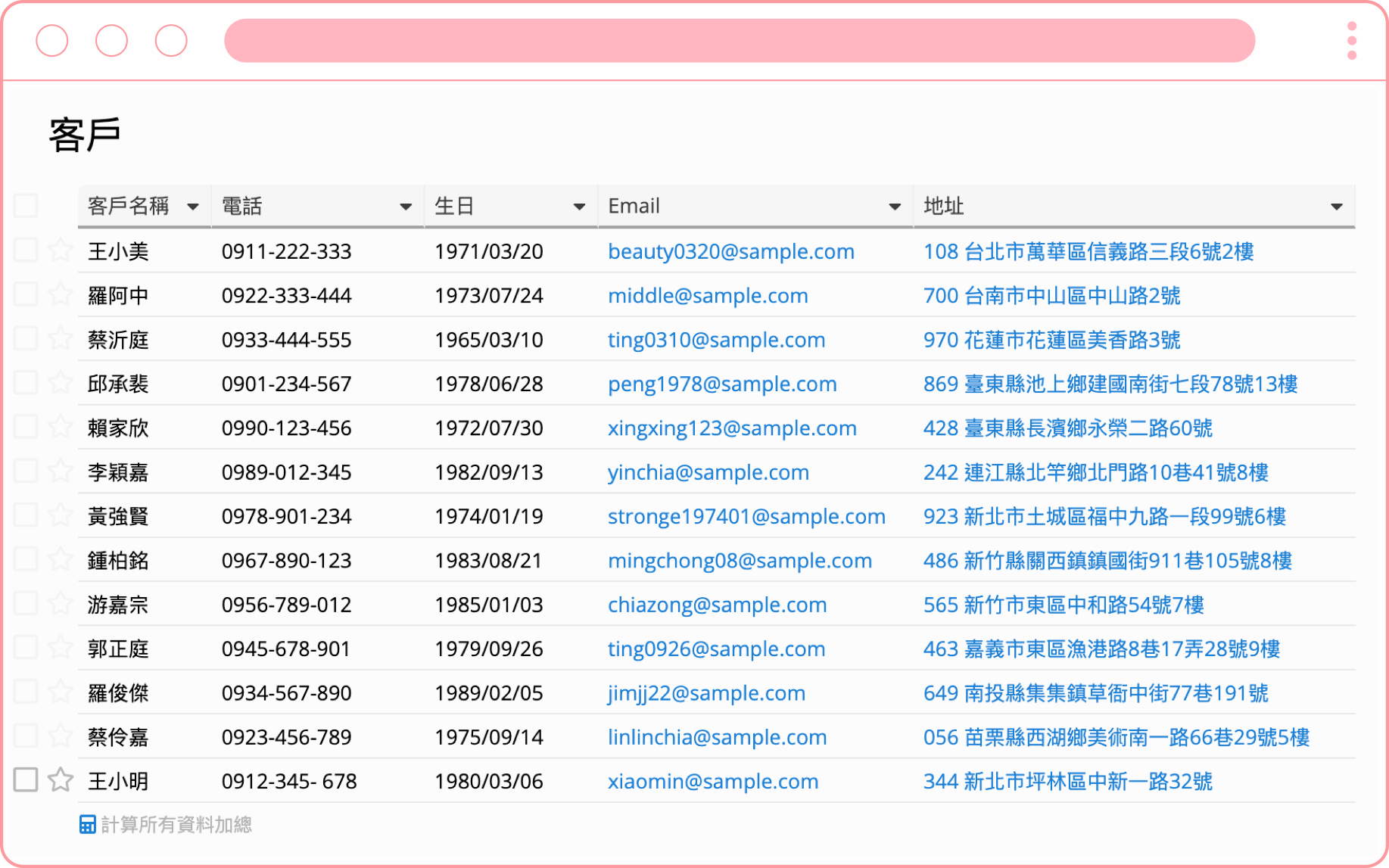 通知提醒
自動電子郵件＆通知：不再漏掉任何到期日以及最新變更
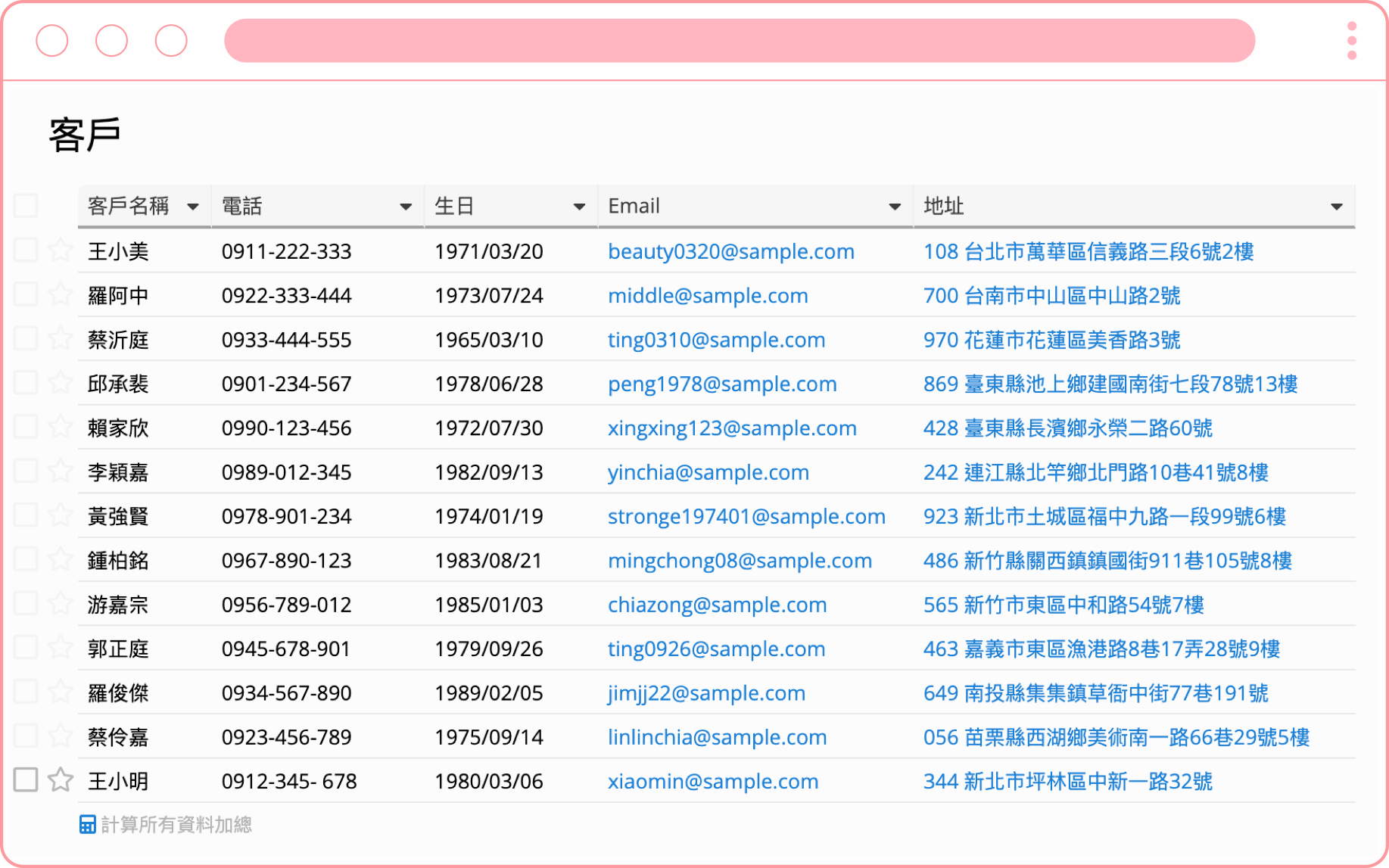 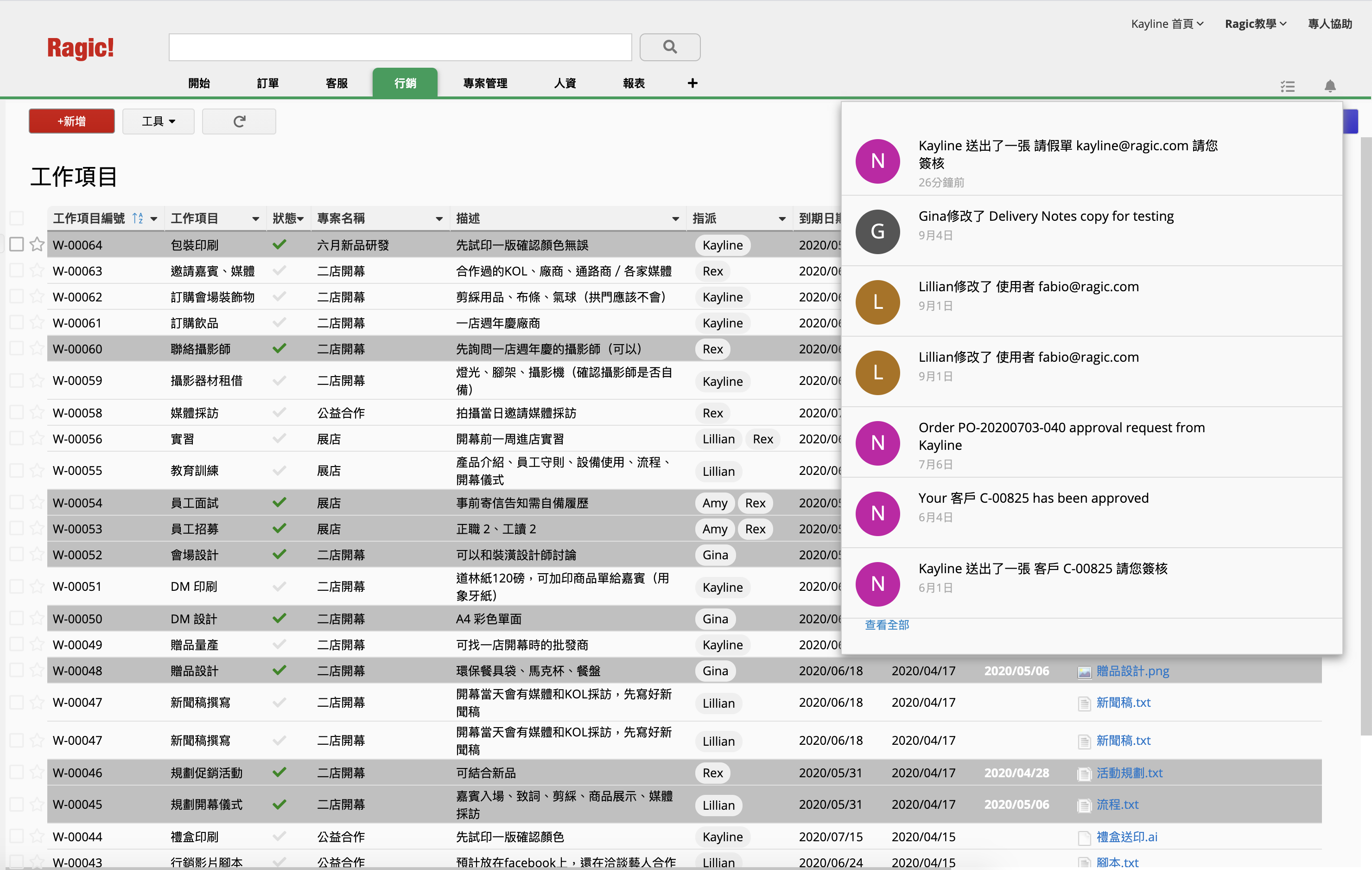 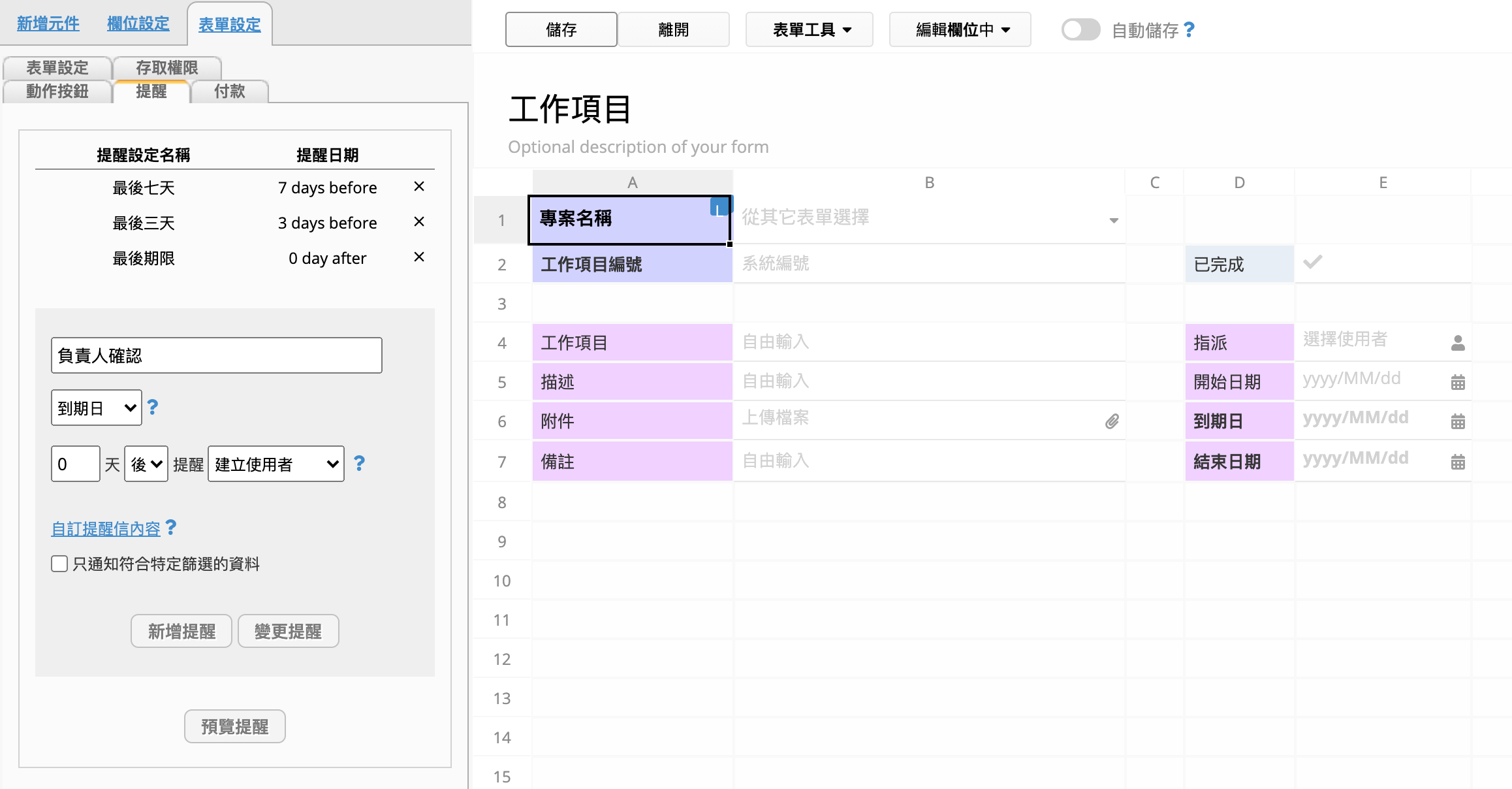 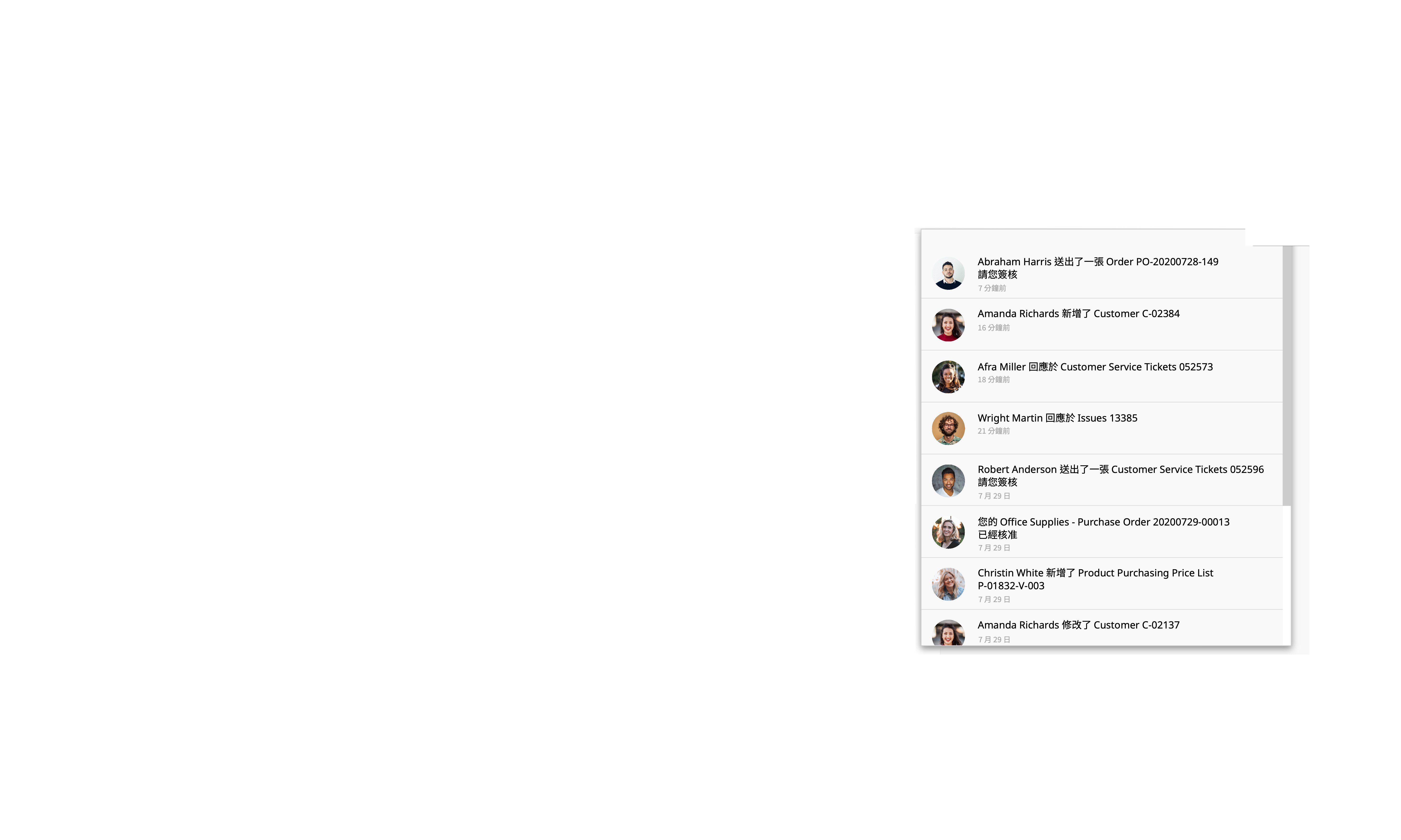 清楚的版本記錄
誰？什麼時候？哪筆資料？做了哪些變更？讓組織有更完整的內控！
2020/04/30 10:01:18  Rex Ho 修改 了 
專案管理 上的資料 端午節活促銷活動
附件: 端午優惠活動.pdf
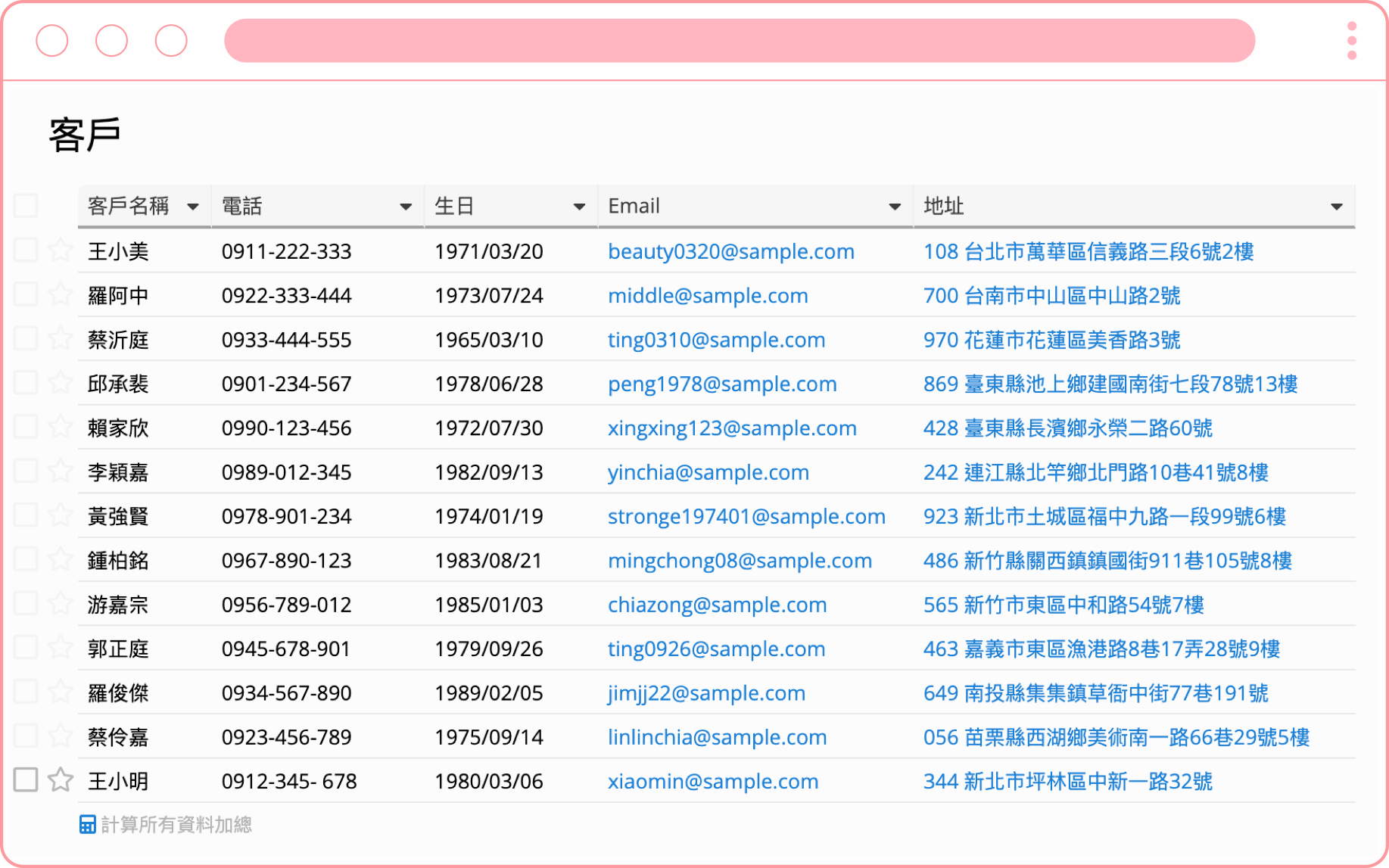 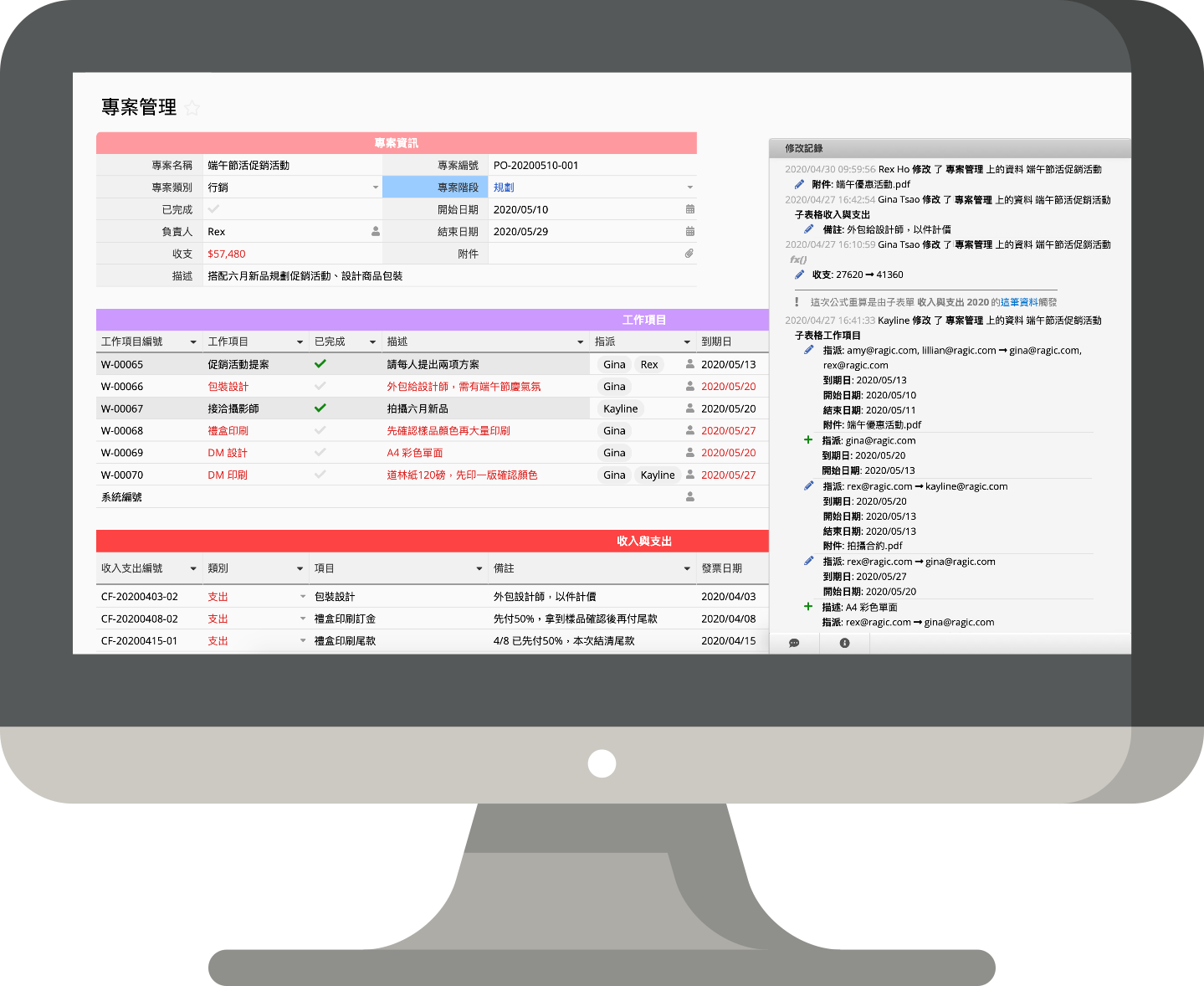 2020/04/27 16:42:54  Gina Tsao 修改了
專案管理 上的資料 端午節活促銷活動
    子表格收入與支出
     備註: 外包給設計師，以件計價
2020/04/27 16:10:59  Gina Tsao 修改了 
專案管理 上的資料 端午節活促銷活動
收支: 23740 → 57480
這次公式重算是由子表單 收入與支出 2020 
的這筆資料觸發
!
Excel 匯入 / 匯出
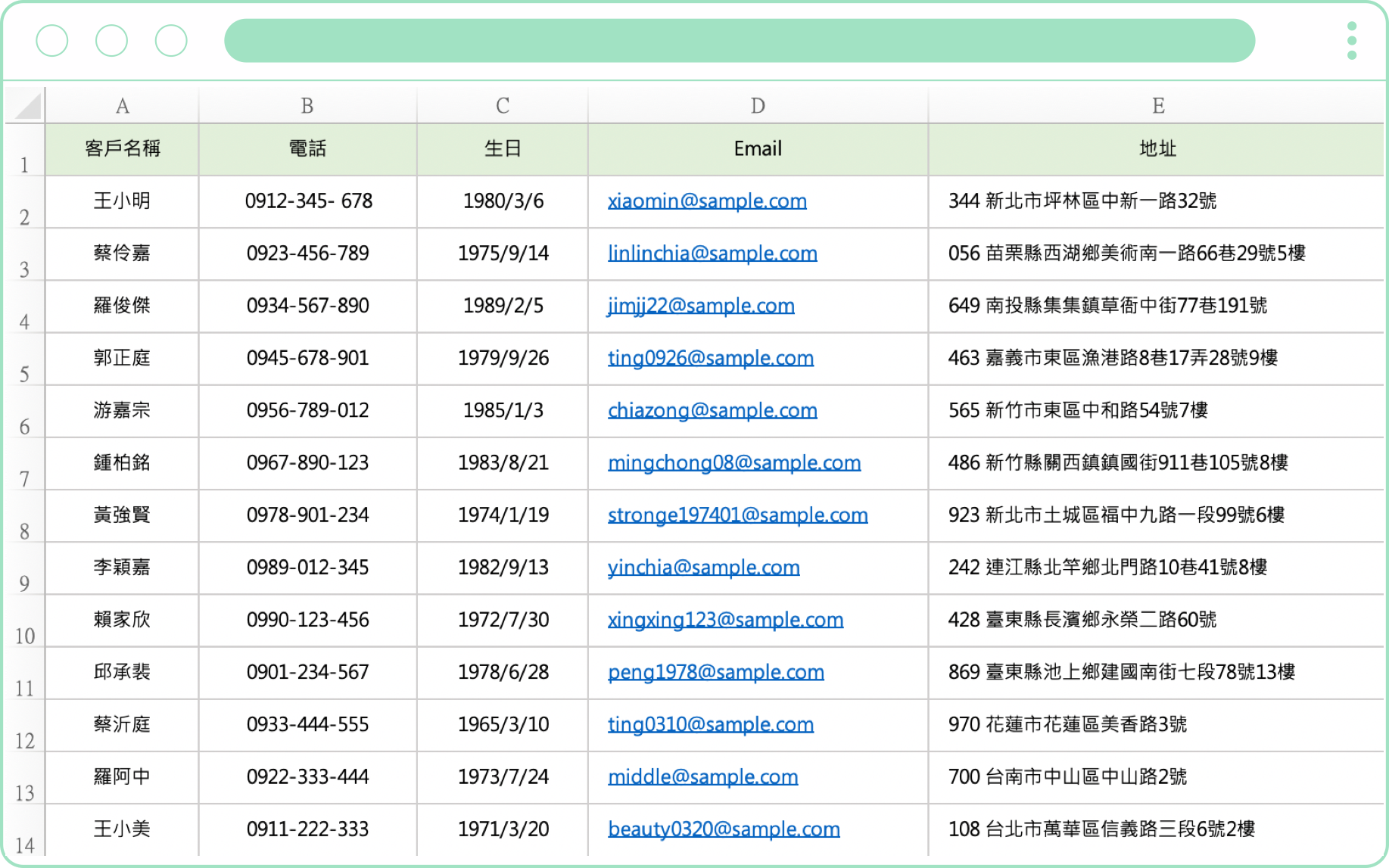 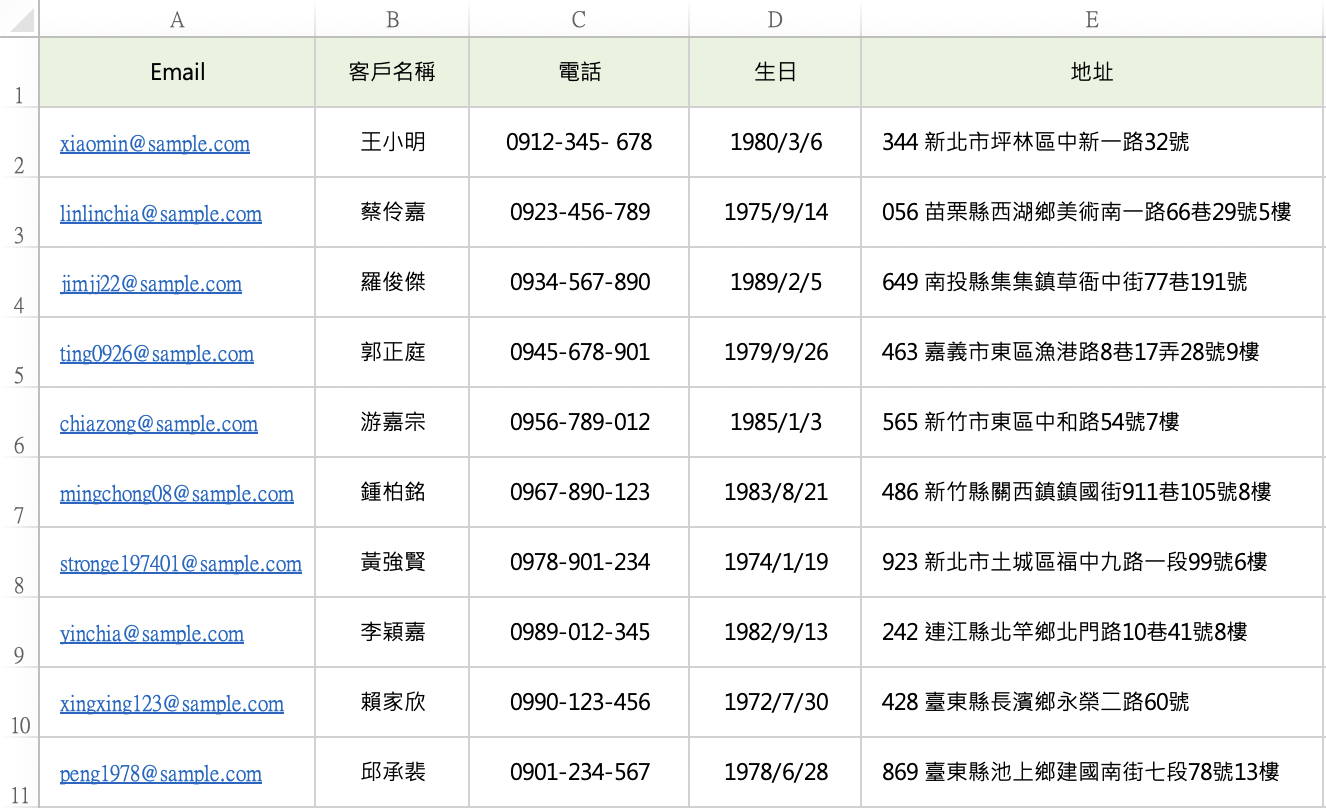 把既有的 Excel 變成資料庫
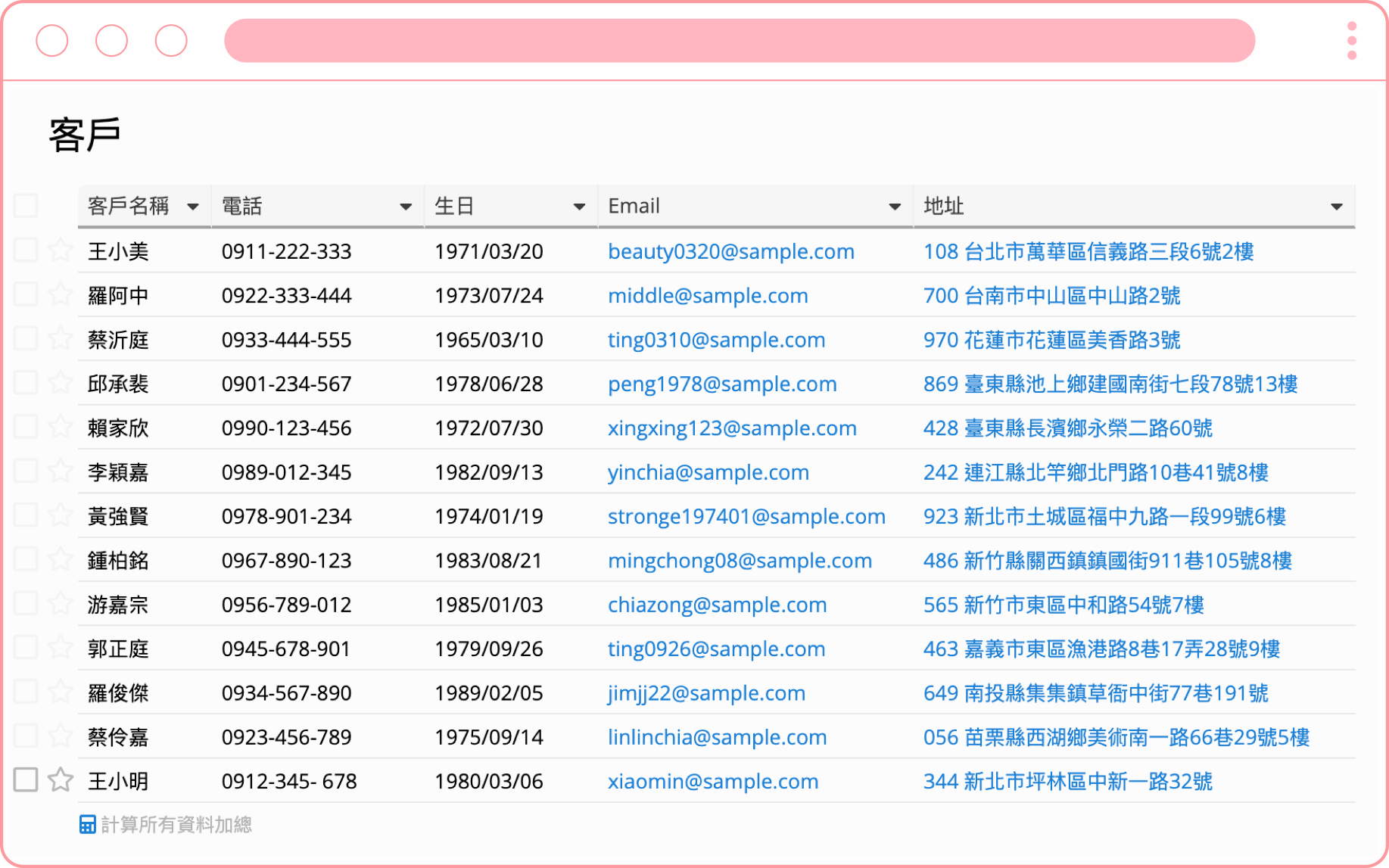 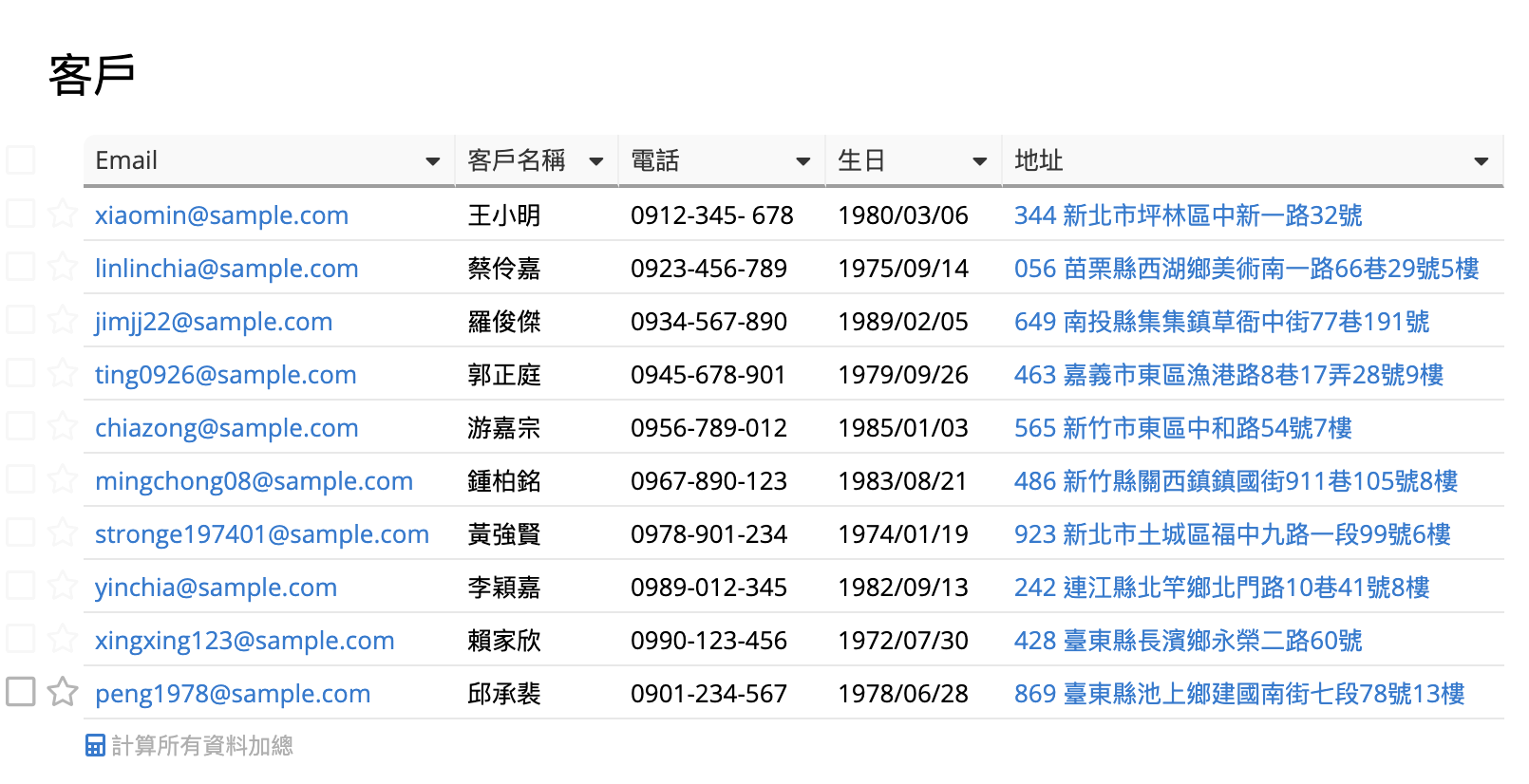 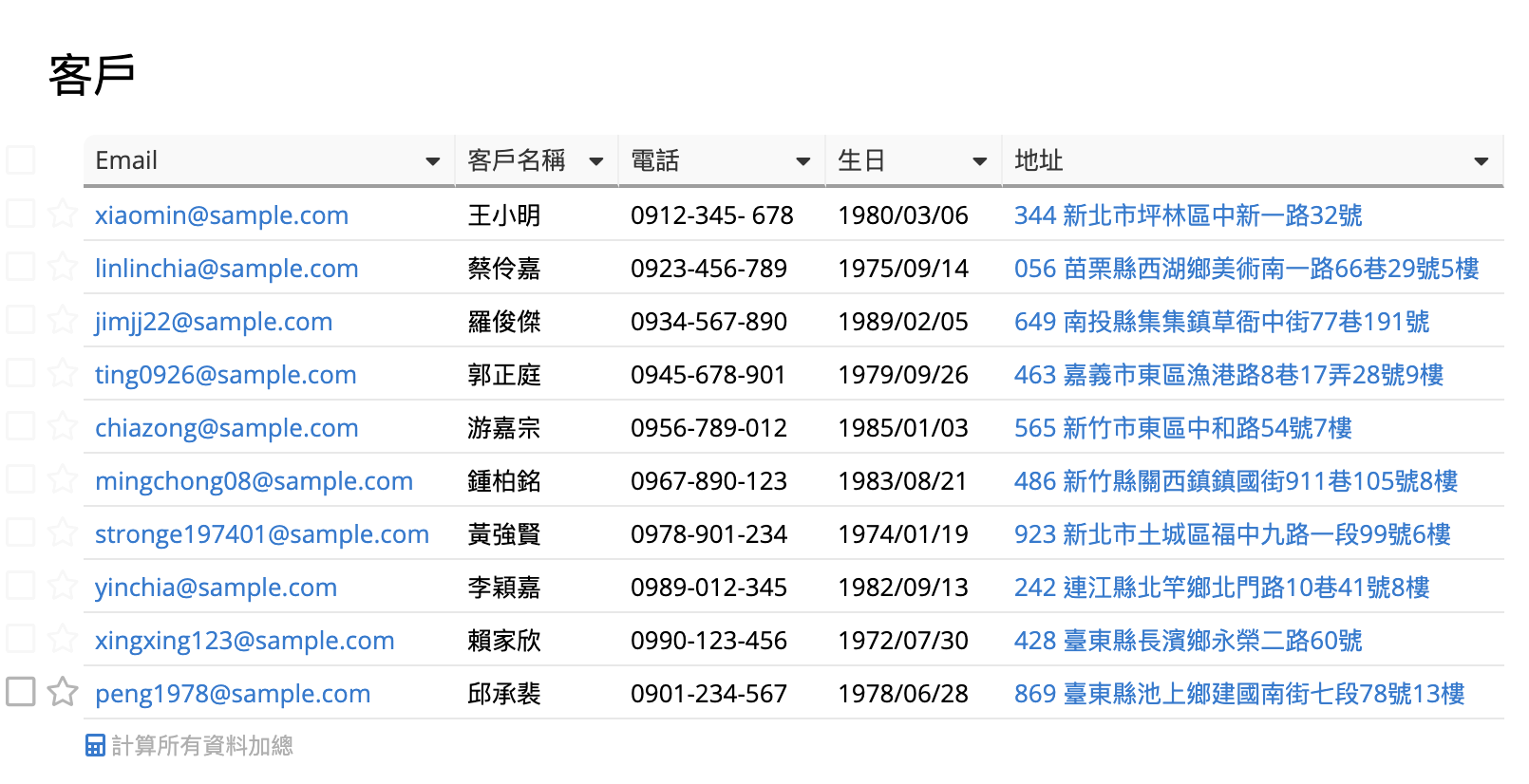 也能再匯出成EXCEL
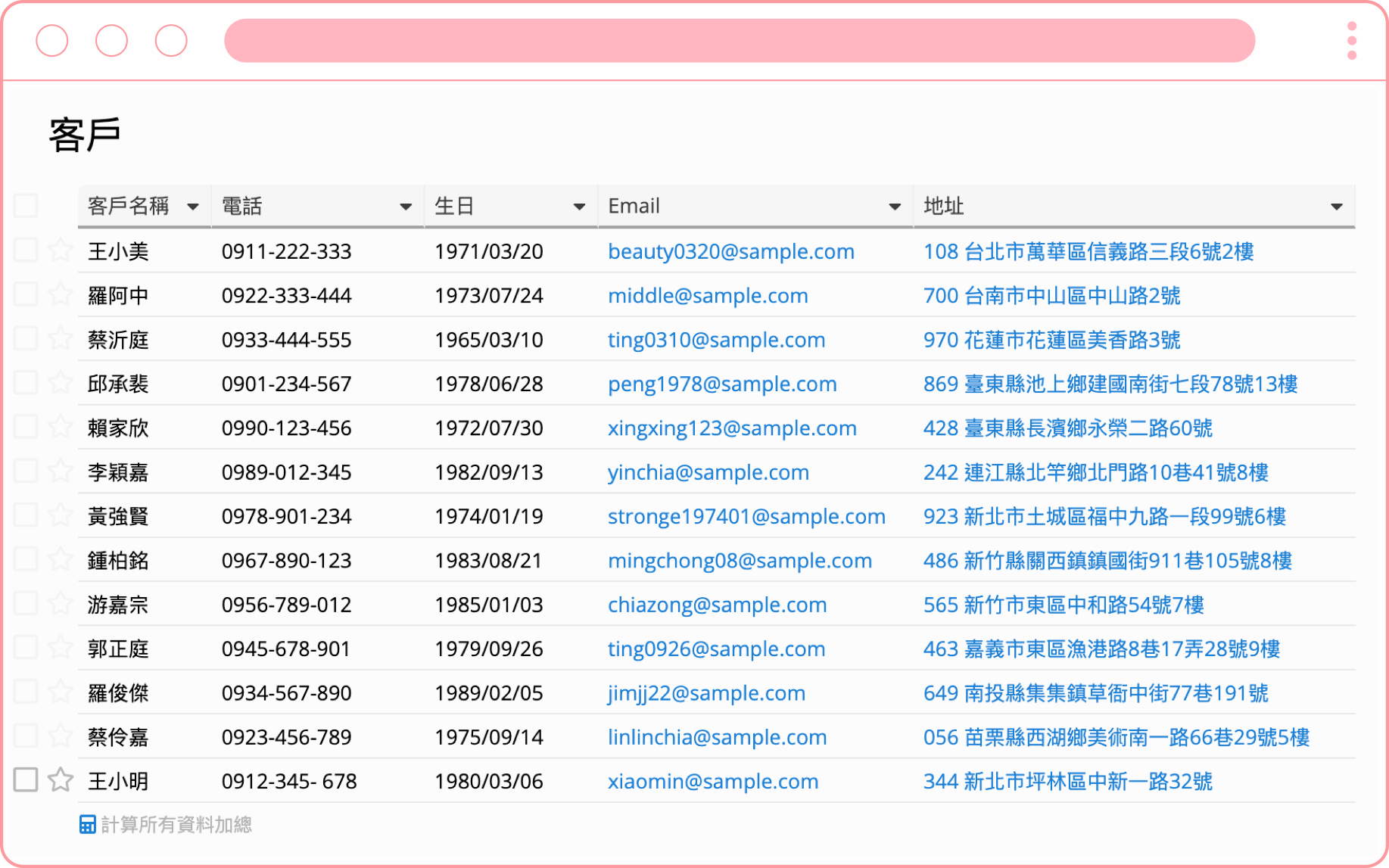 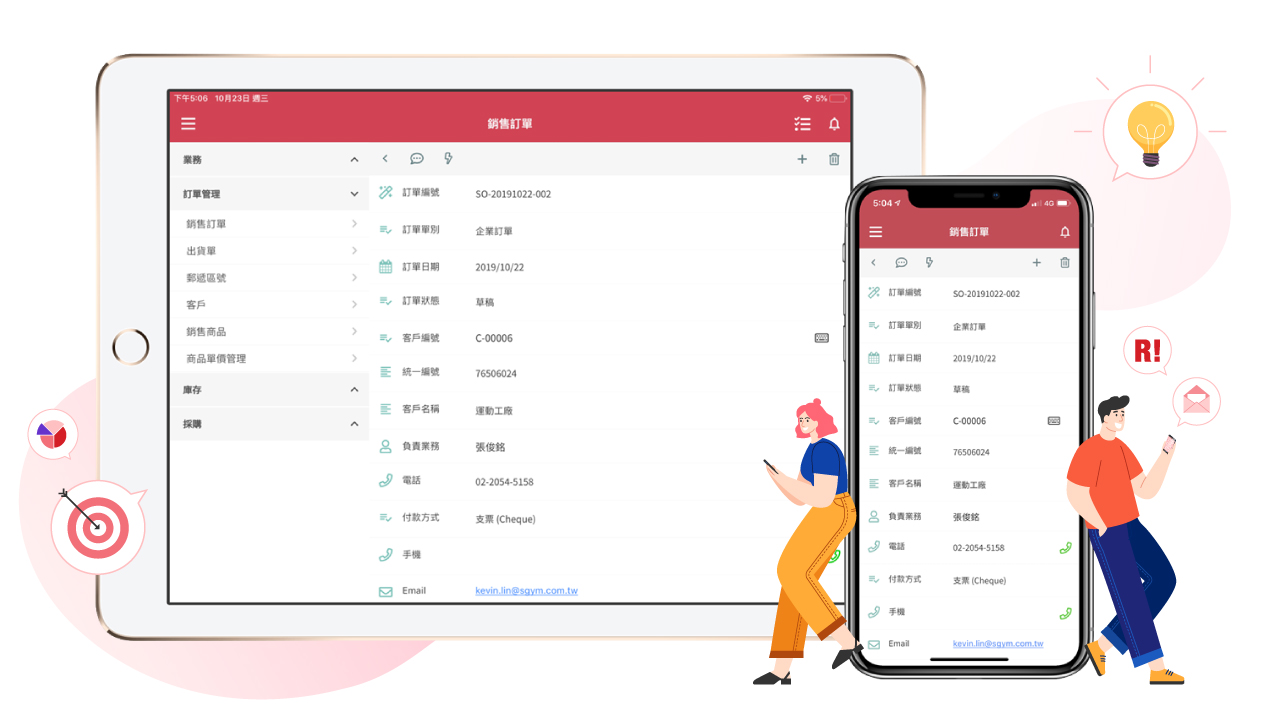 支援行動裝置
在外也能輕鬆存取、簽核資料
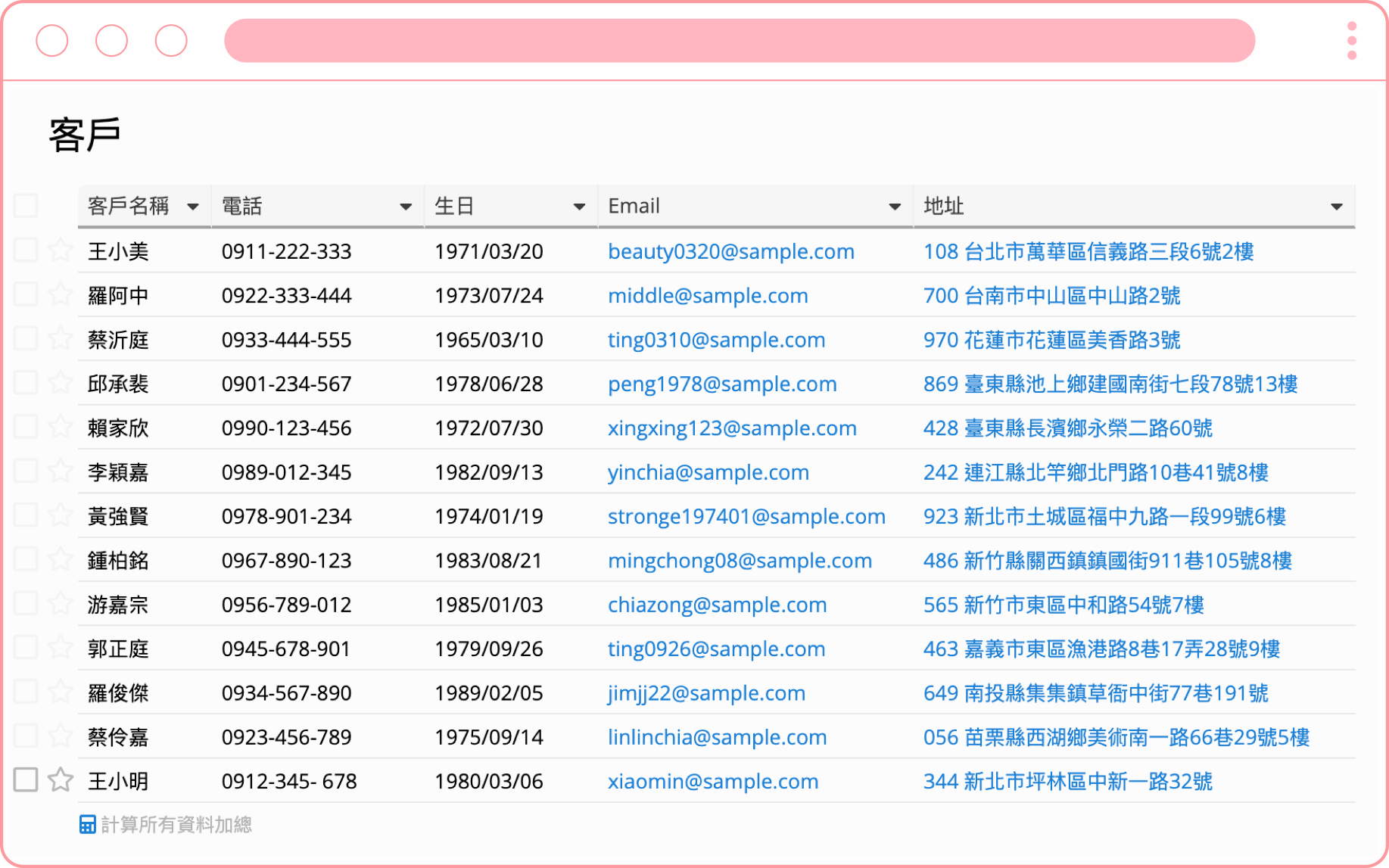 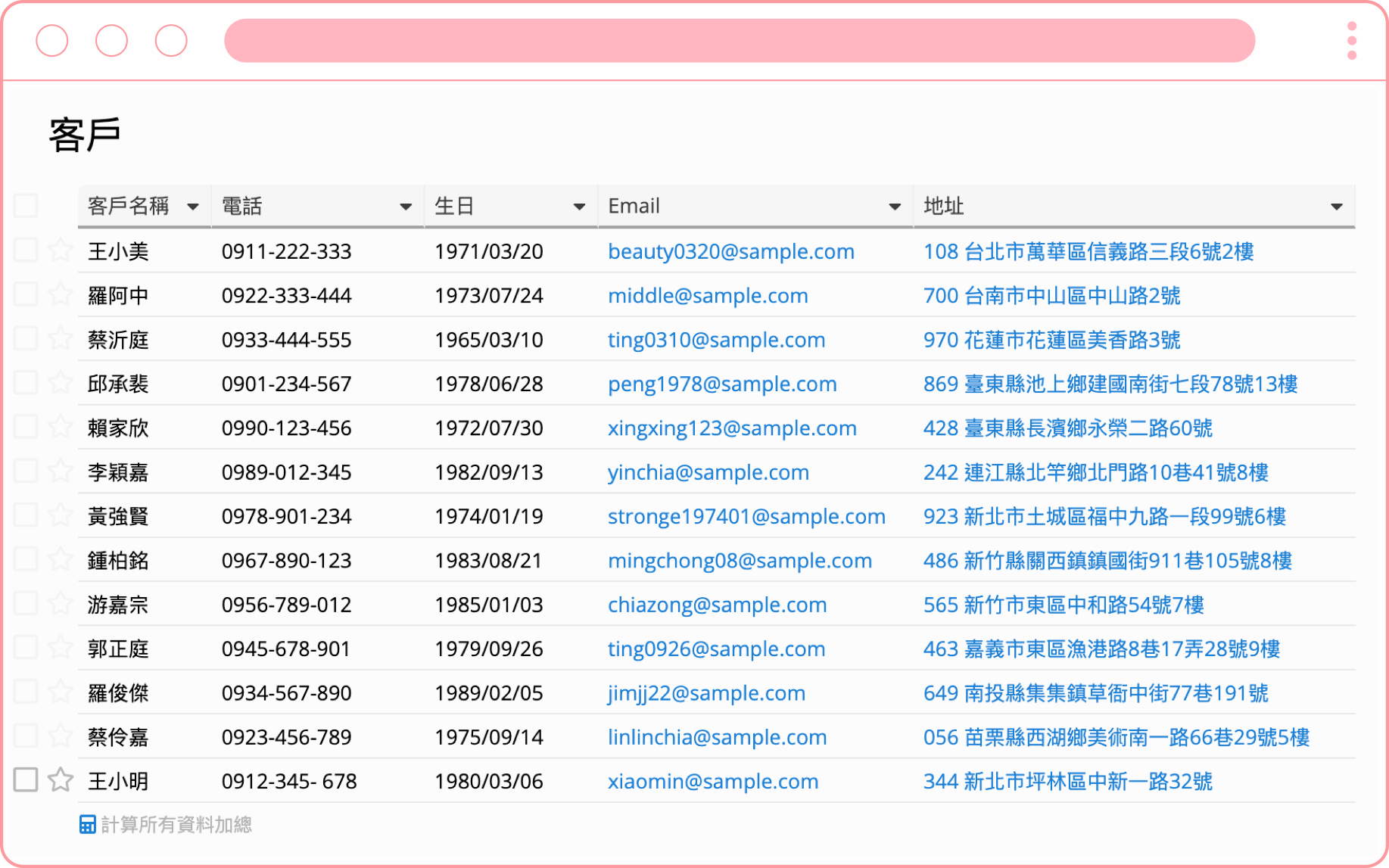 嵌入在你的網站中
將資料庫的的各項優點帶到網站或部落格中
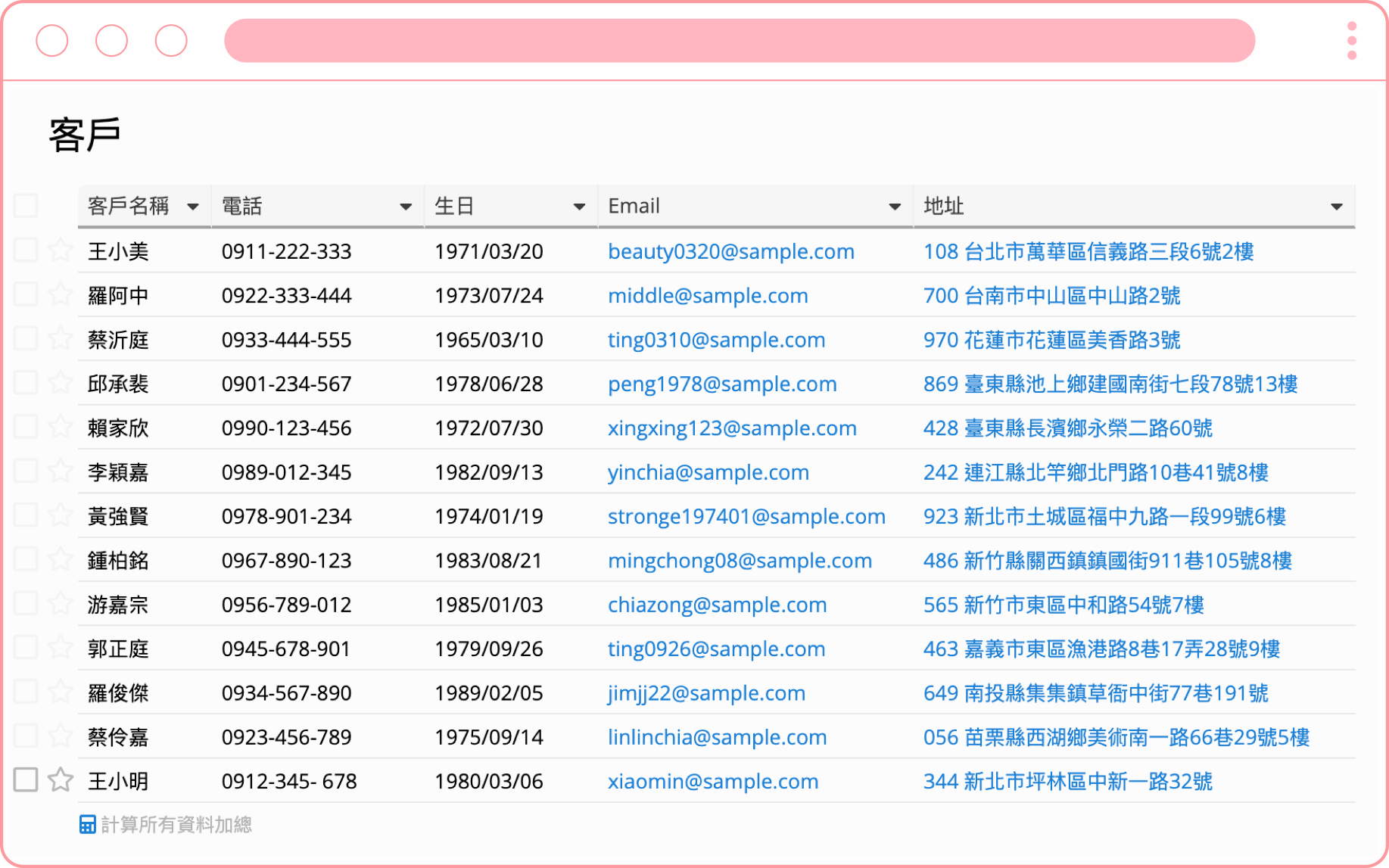 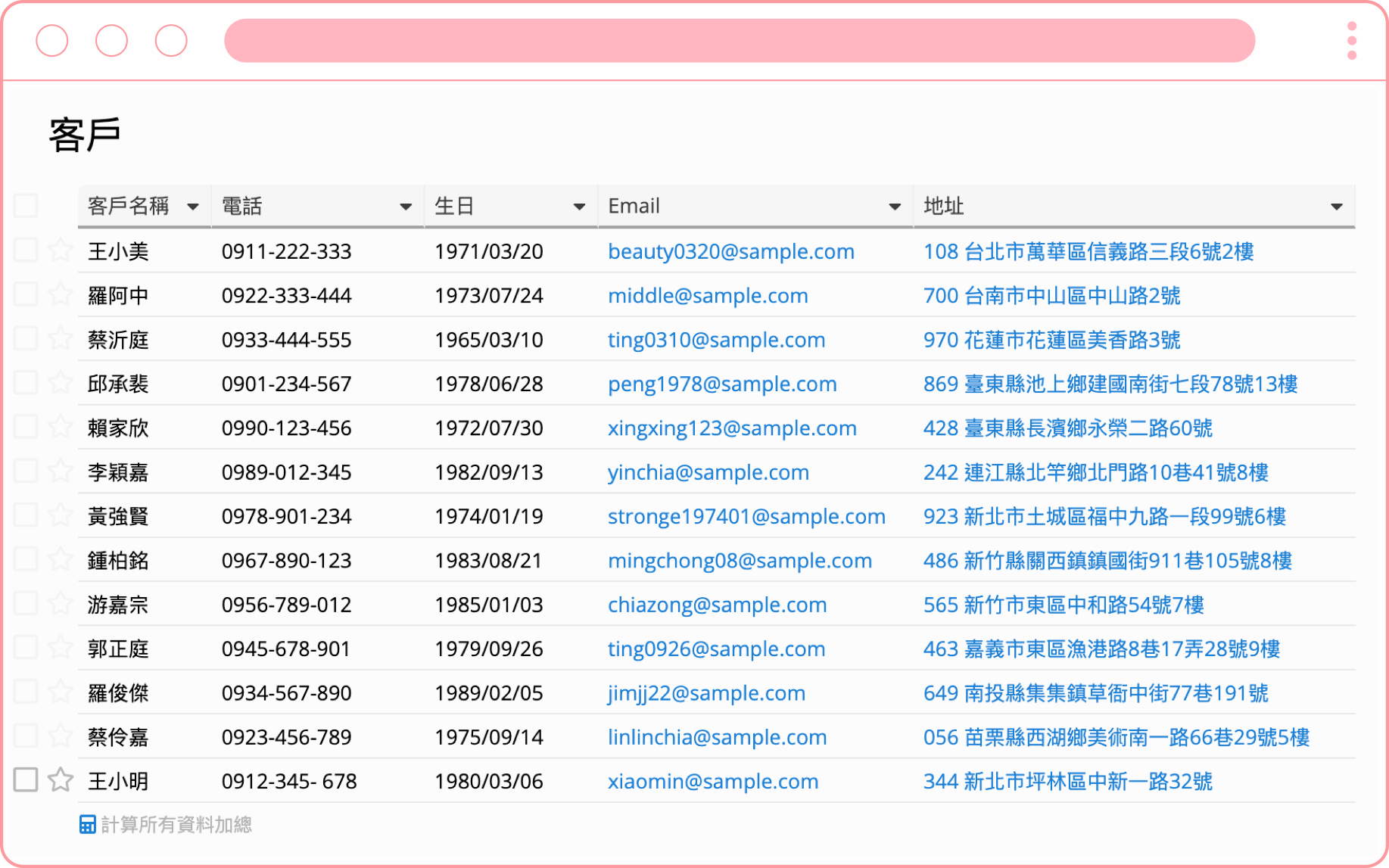 簡單而完整的API
Ragic 提供 RESTful HTTP API任何程式開發人員都能用程式存取、整合 Ragic 資料庫
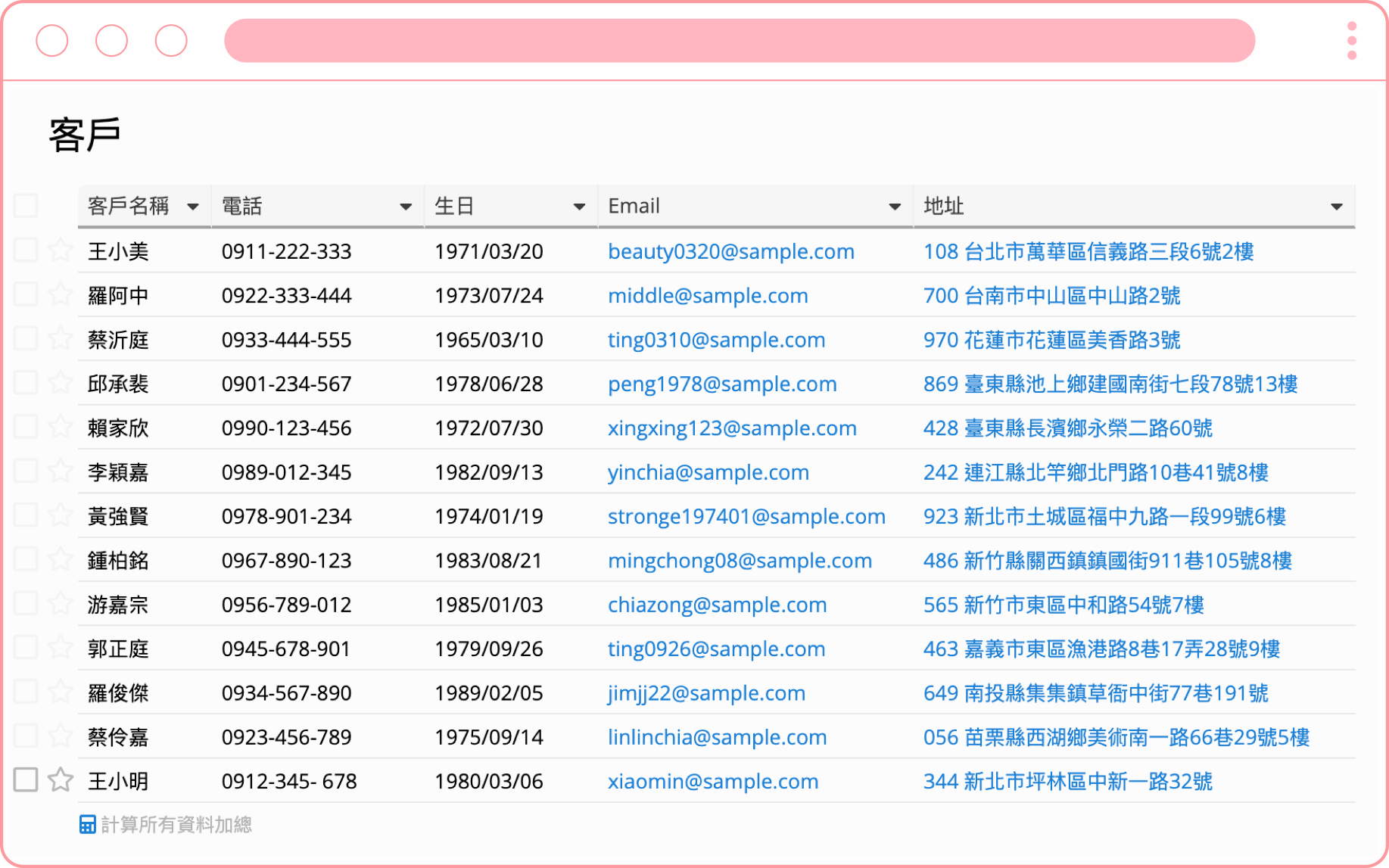 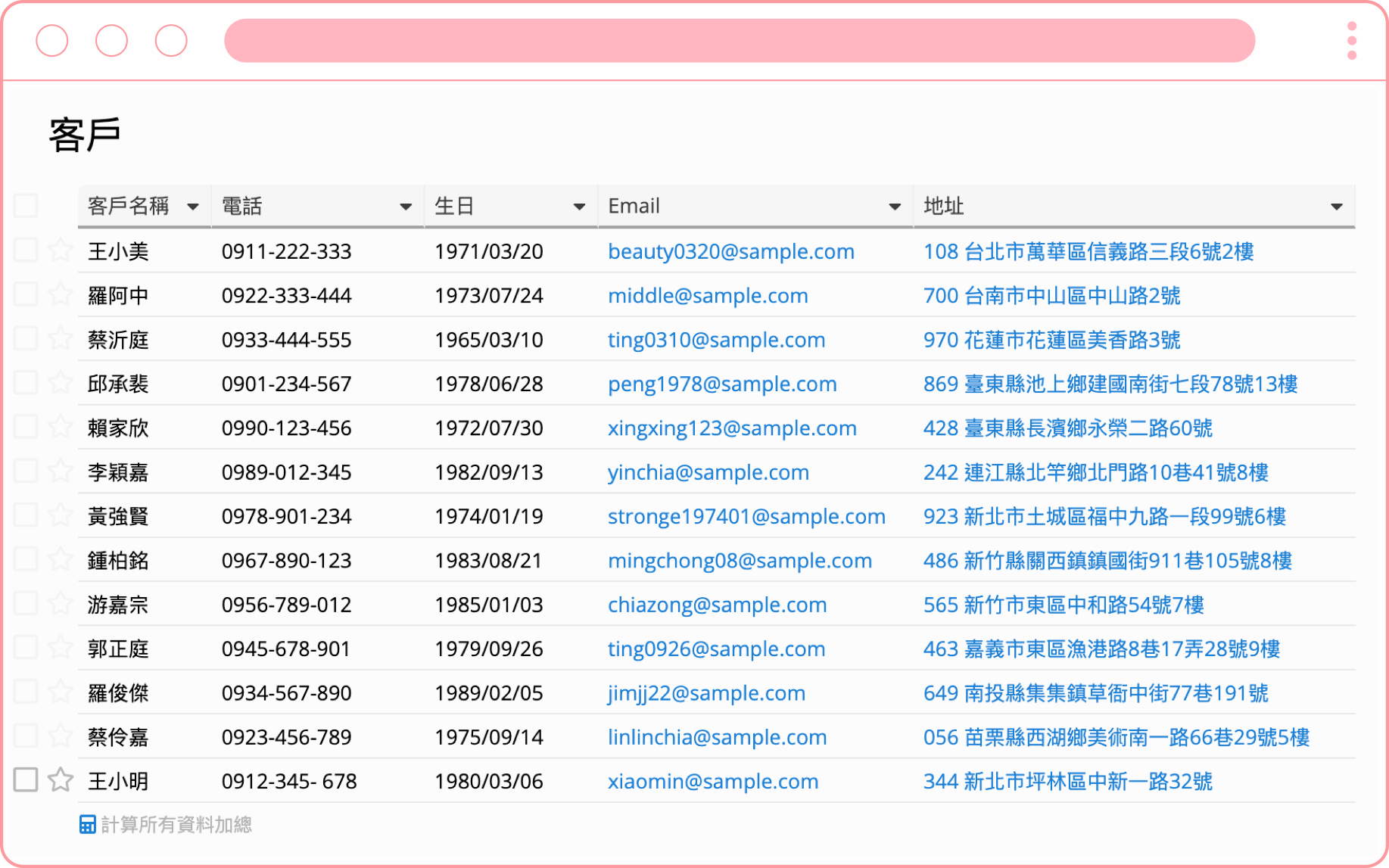 客製化 Scripting 引擎
無論你的商業邏輯有多複雜，都能夠透過 Ragic 的伺服器端 Javascript 流程引擎完成
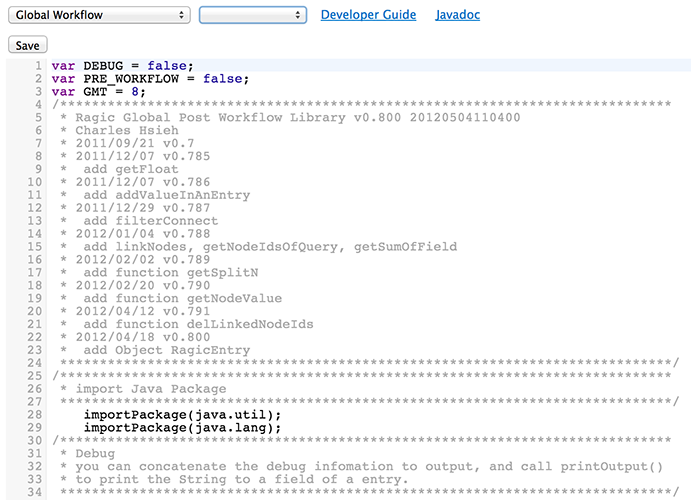 使用技術
跨平台，安裝容易的 Java-based 產品
以 Java 開發
內嵌應用程式伺服器 (Jetty)
內嵌資料庫 (Berkeley DB)
伺服器端的 Javascript 引擎
在 Linux 或 Windows 
的環境都可以安裝
所有網頁程式開發人員都會的語言
容易安裝，不需獨立裝 AP Server 或資料庫
NoSQL 資料庫提供高存取效能以及彈性
純 Javascript AJAX 介面
完整的 RESTful API
不需安裝任何 Flash/Applet/Silverlight，所有瀏覽器都能執行
透過程式查詢或是儲存資料到 Ragic 中
全球企業信任的雲端資料庫
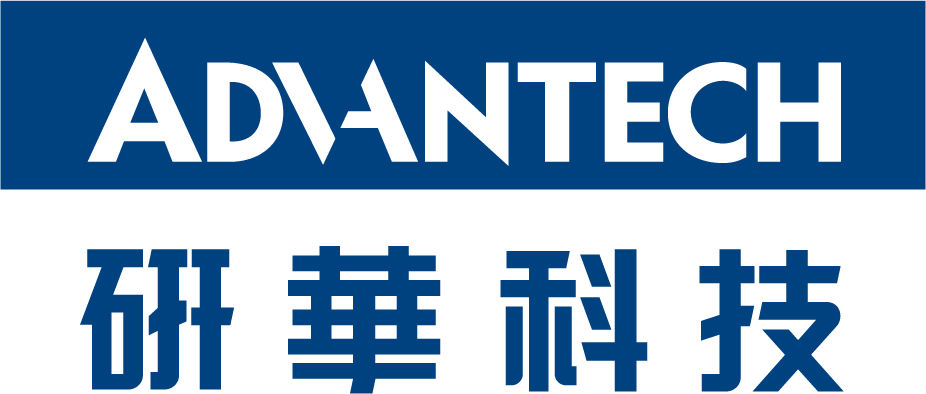 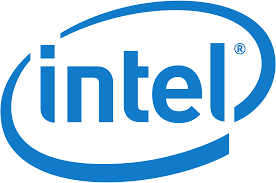 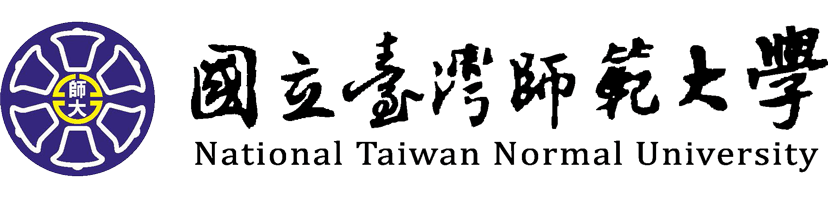 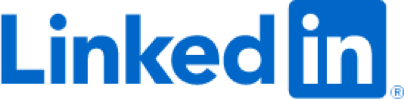 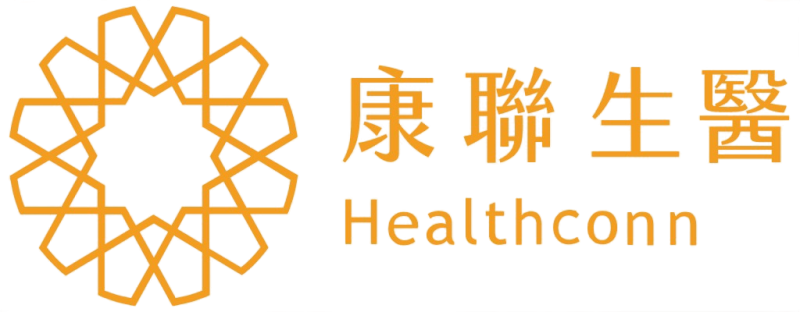 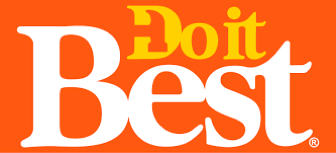 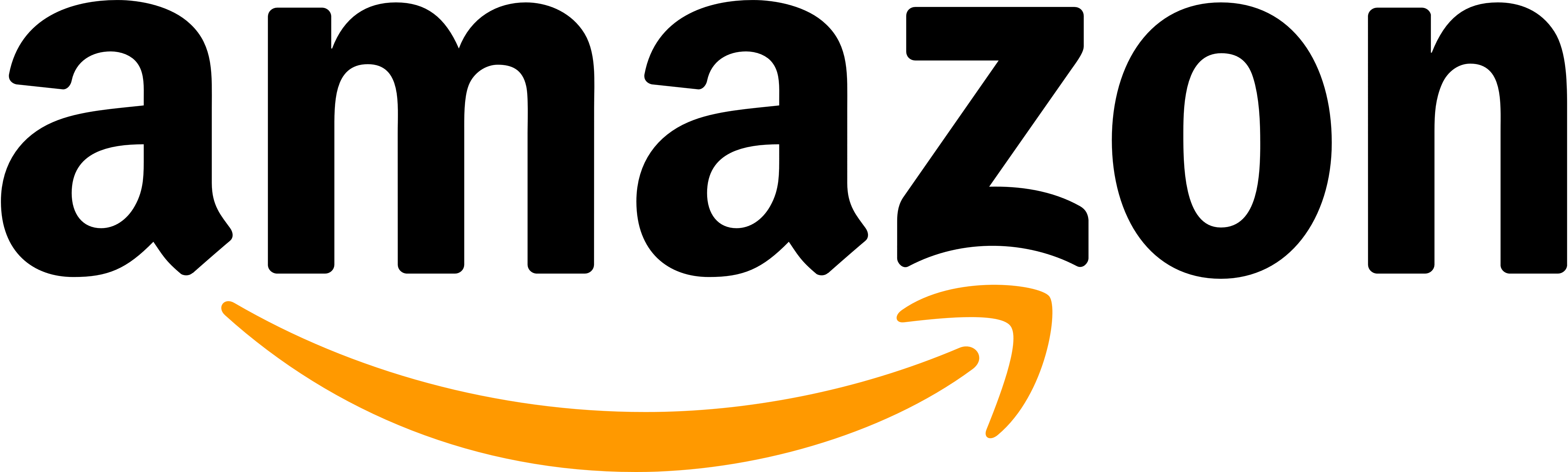 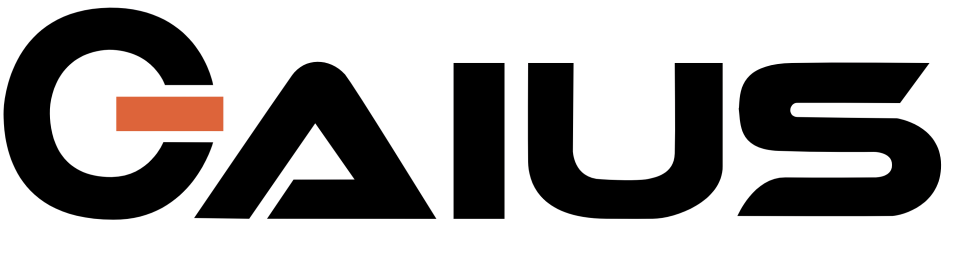 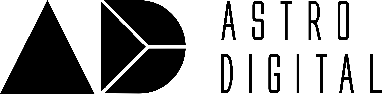 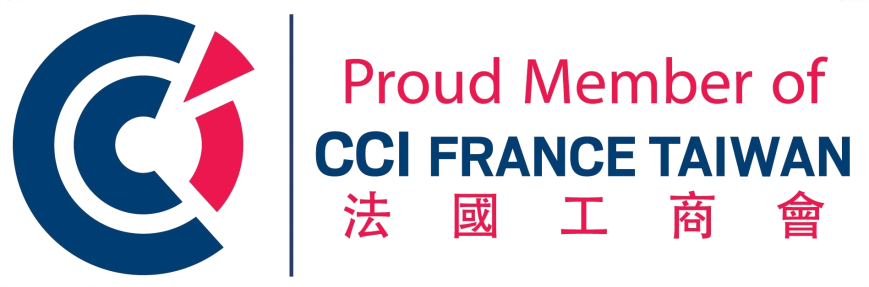 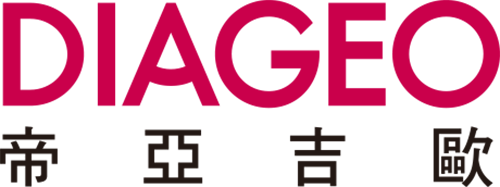 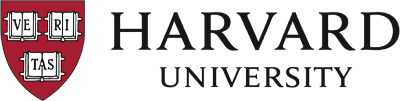 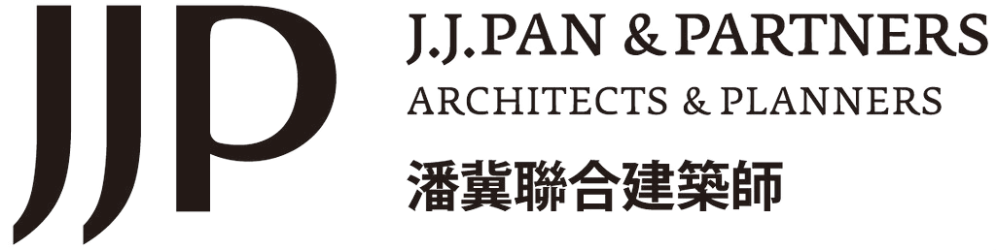 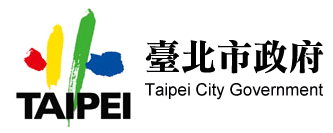 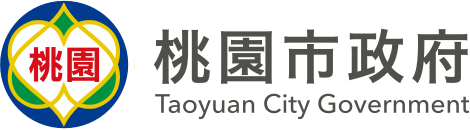 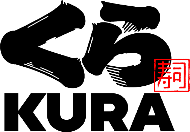 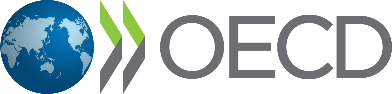 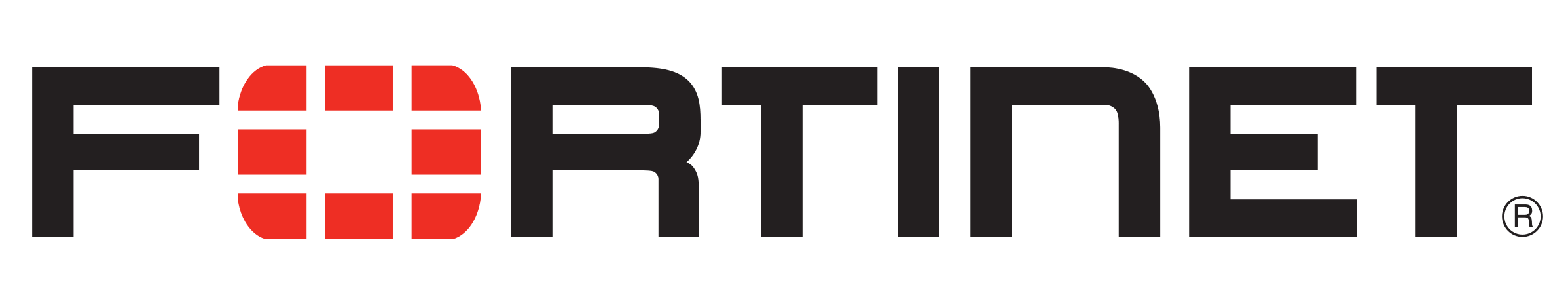 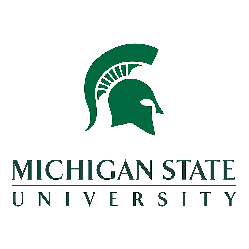 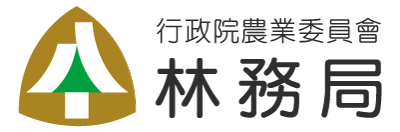 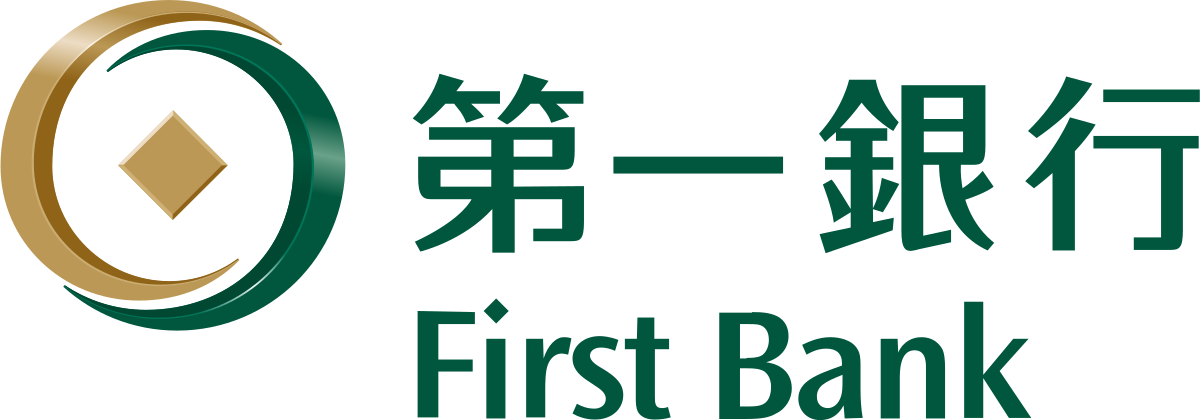 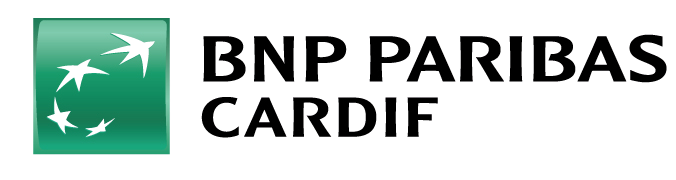 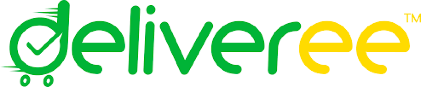 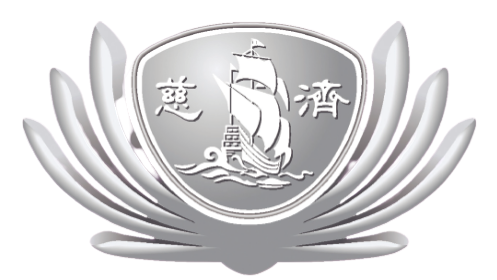 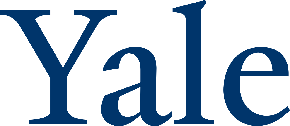 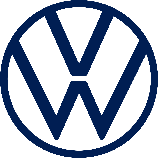 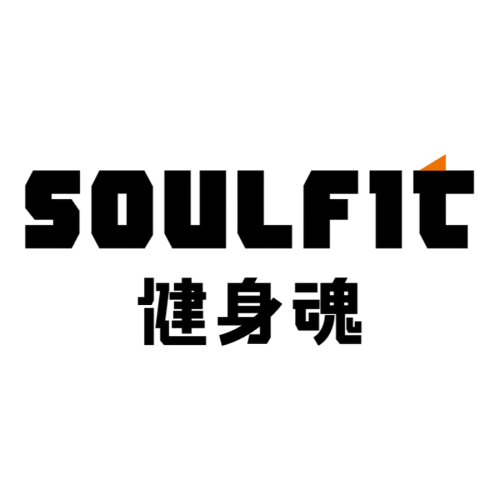 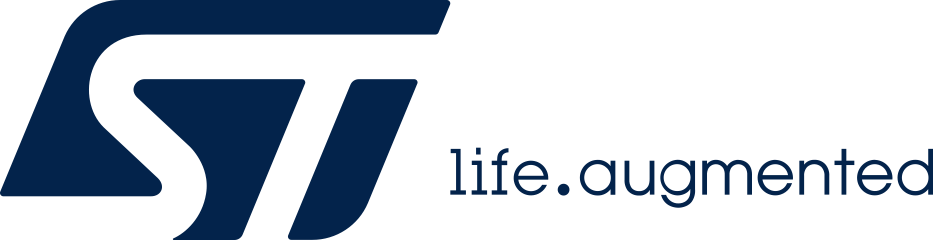 2011
2012
Red Herring 全球百大新創科技公司決選
台灣新創公司十強
台北成立，代理 Interwoven Teamsite
推出 Ragic Builder
AAMA台北搖籃計畫
2013
2010
2008
數位時代2011創業之星
Echelon Taiwan satellite 首獎
“Product to watch“ eWeek 雜誌
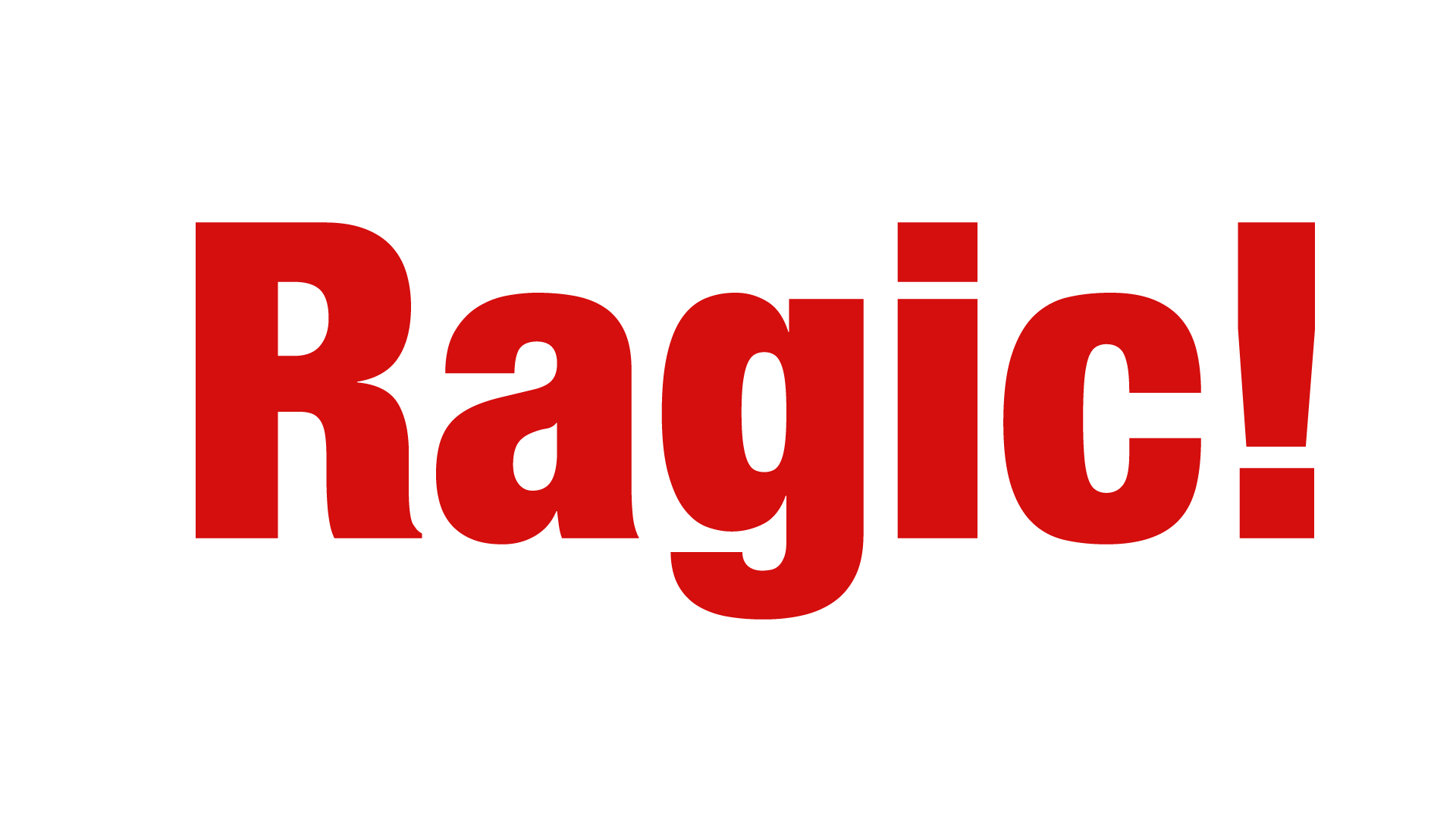 5 間全球五百大企業客戶
各國數千間企業採用